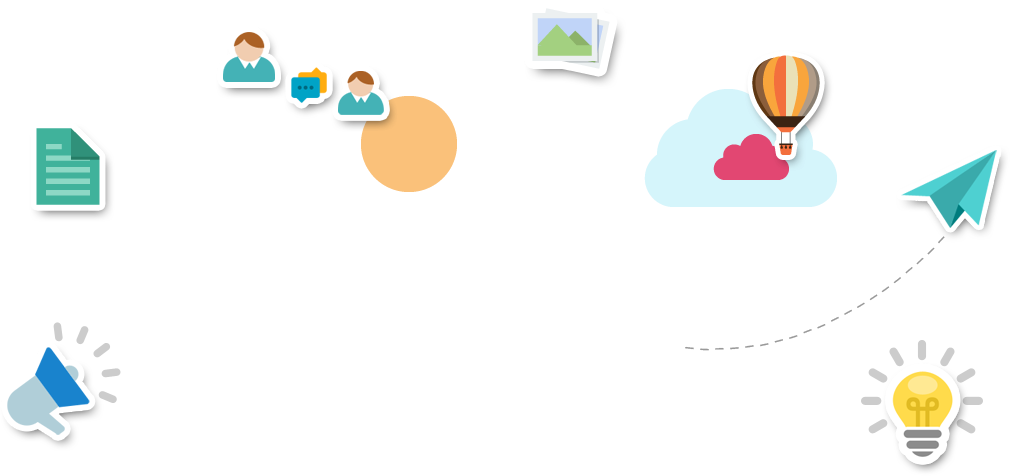 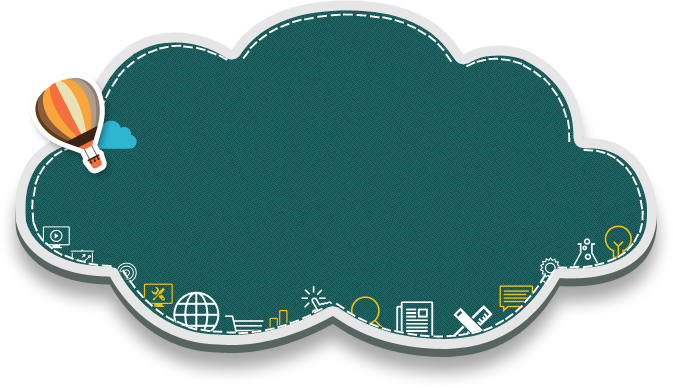 Tiết: …
CON MUỐN LÀM MỘT CÁI CÂY
Võ Thu Hương
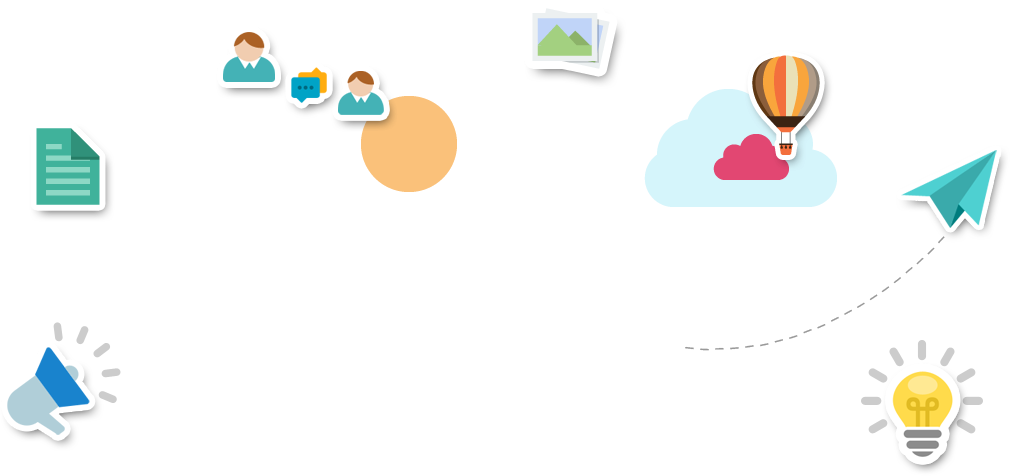 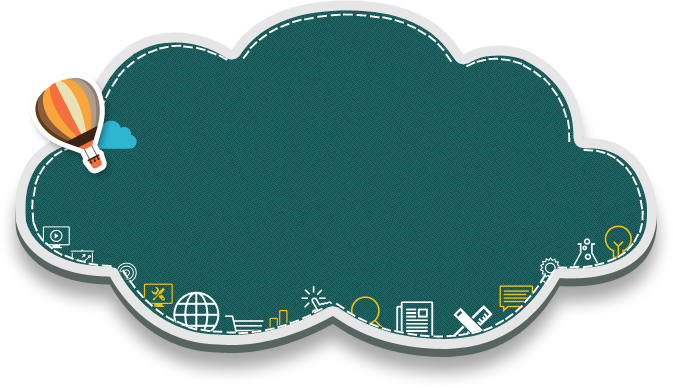 KHỞI ĐỘNG
Khởi động
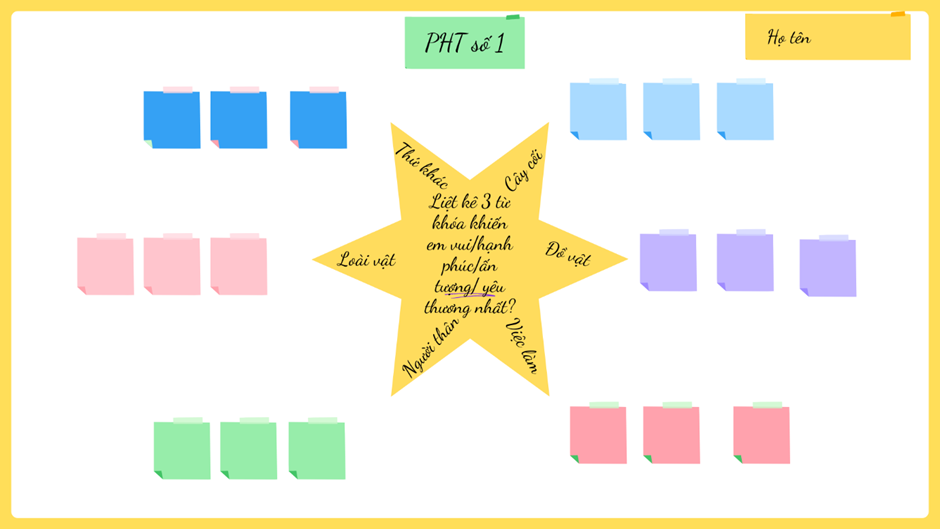 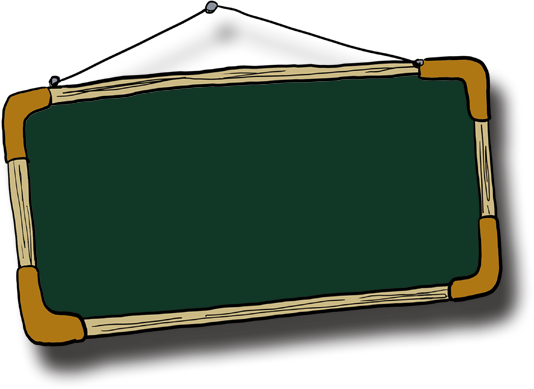 Khởi động
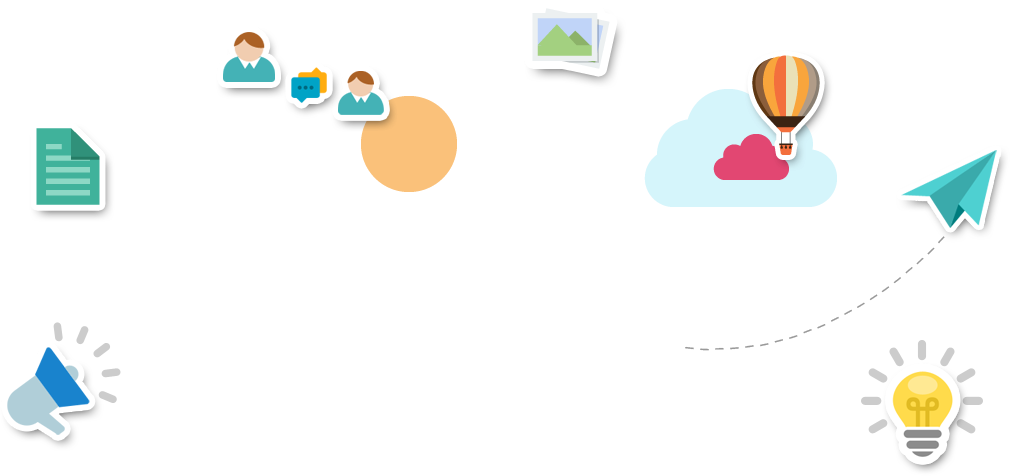 Chia sẻ ngắn gọn kỉ niệm của em gắn bó với kỉ vật ấy?
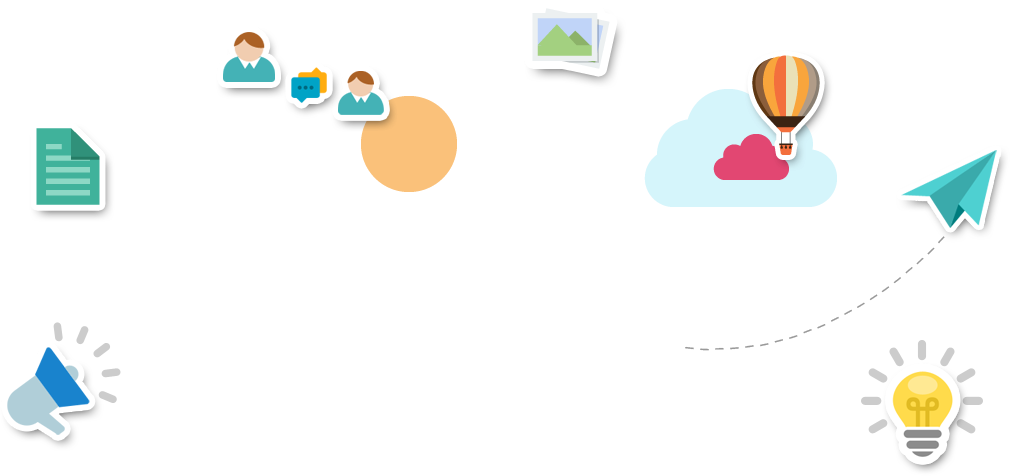 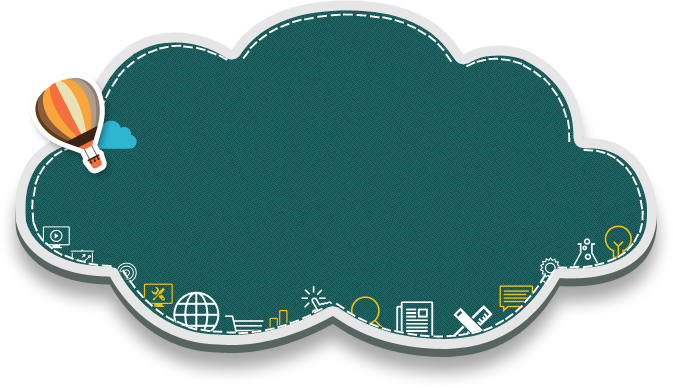 HÌNH THÀNH KIẾN THỨC
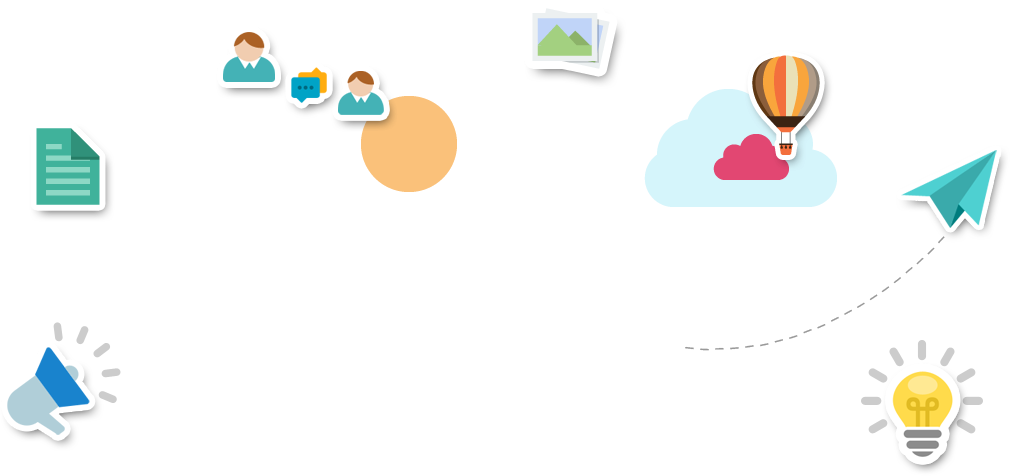 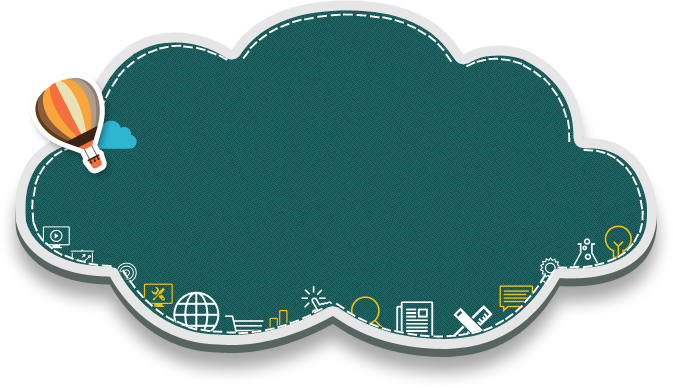 I. Trải nghiệm cùng văn bản
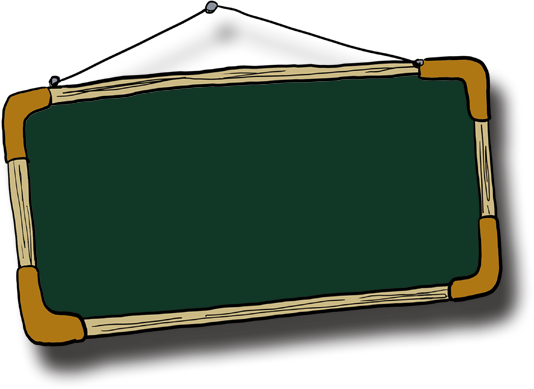 1.Đọc
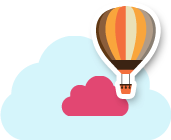 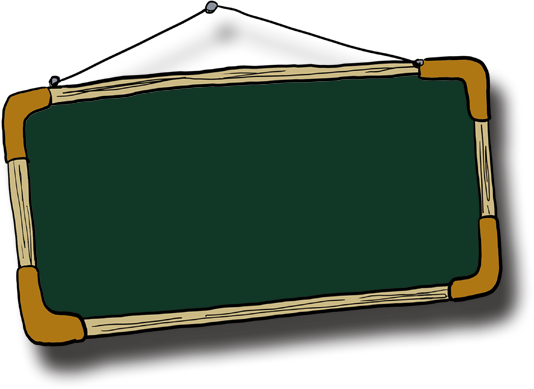 Biết cách đọc to, trôi chảy, phù hợp về tốc độ đọc, phân biệt được lời người kể chuyện và lời nhân vật
Biết cách đọc thầm, trả lời được các câu hỏi suy luận
© 1999 -20XX IX Web Hosting. All rights reserved
2. Chú thích
Nối cột A và cột B sao cho phù hợp.
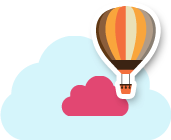 © 1999 -20XX IX Web Hosting. All rights reserved
2. Chú thích
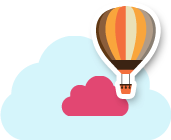 © 1999 -20XX IX Web Hosting. All rights reserved
3. Tác giả, tác phẩm
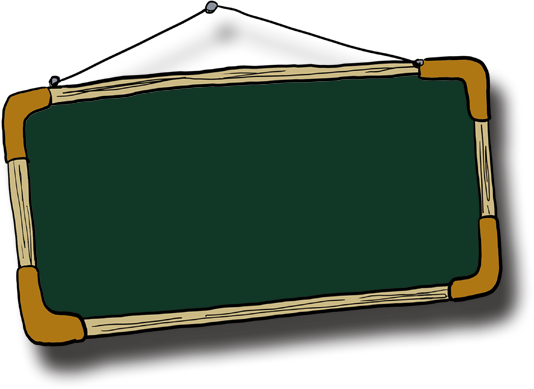 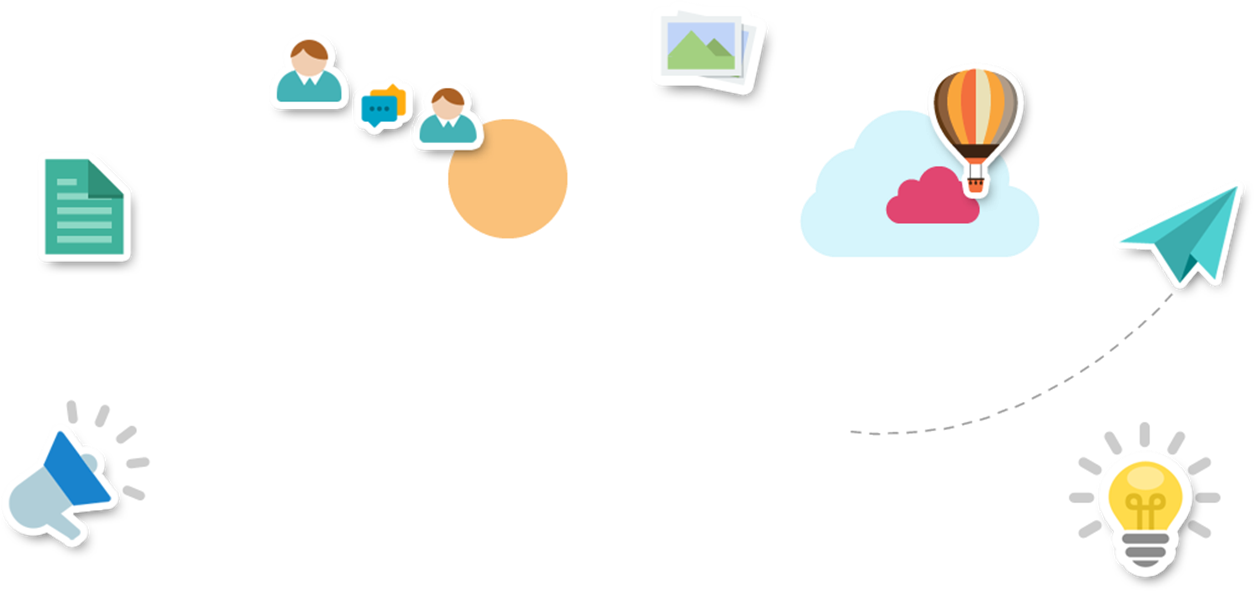 Trình bày hiểu biết của en về tác giả, tác phẩm?
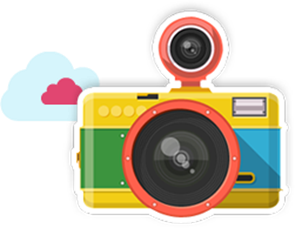 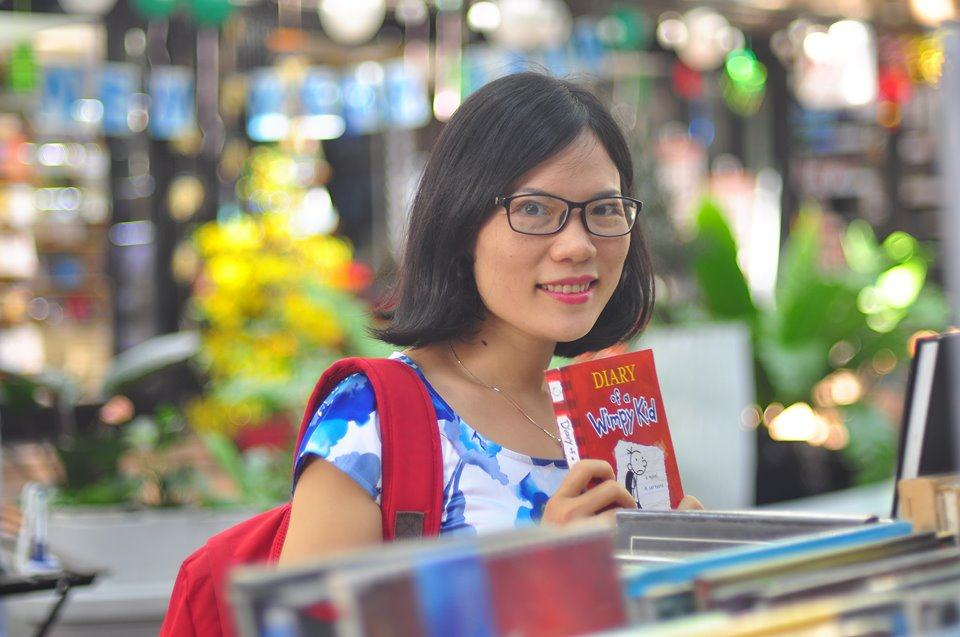 Tên: Võ Thu Hương
Năm sinh:1983
a. Tác giả
Quê quán: Nghệ An
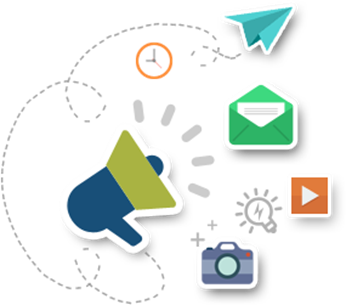 Là tác giả của nhiều cuốn sách thiếu nhi.
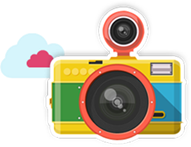 Tác phẩm tiêu biểu
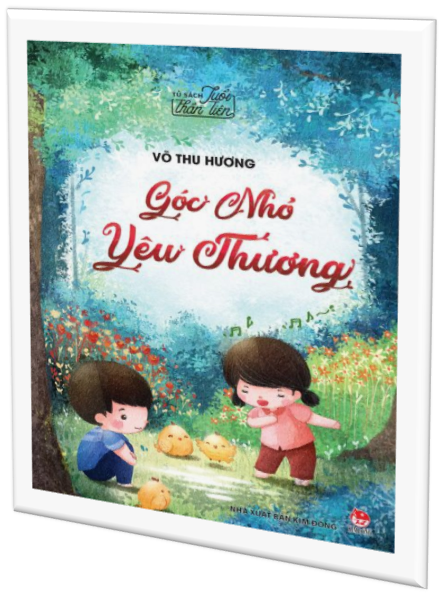 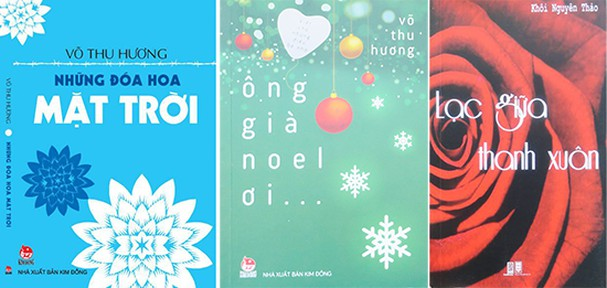 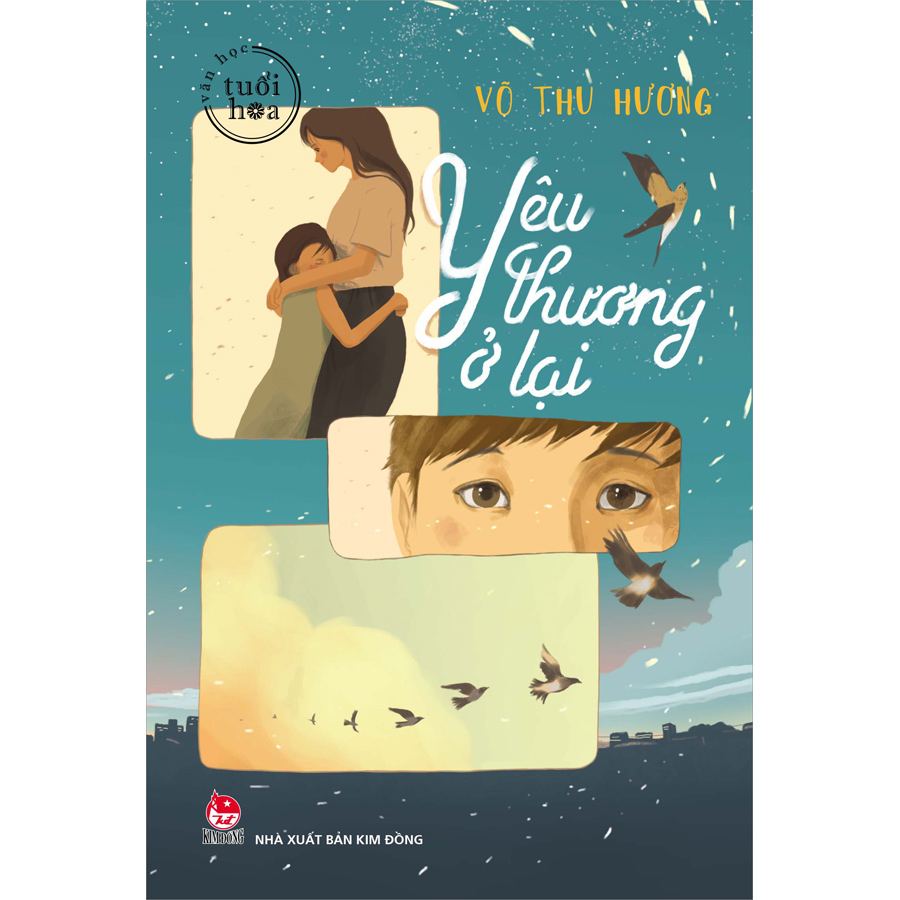 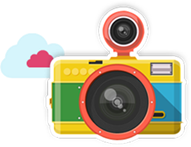 2. Tác phẩm
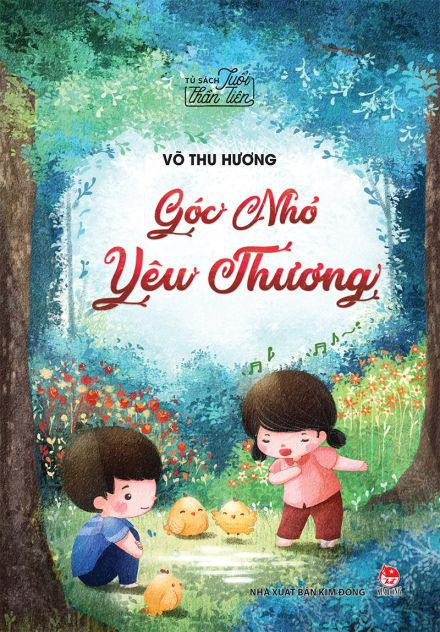 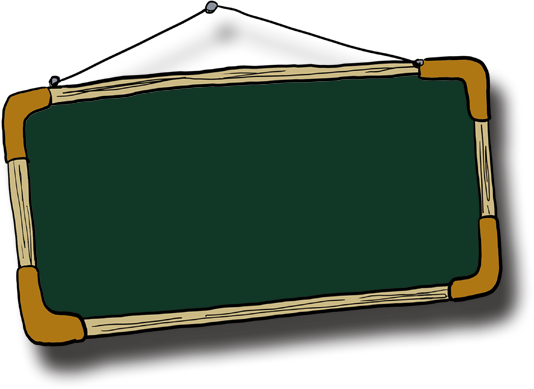 Xuất xứ: in trong Góc nhỏ yêu thương  (2018).
Bố cục
Phần 1: từ đầu => là thiên đường
Lí do ông nội trồng cây ổi.
Phần 2: tiếp theo => rất hiền lành
Con muốn làm một cái cây
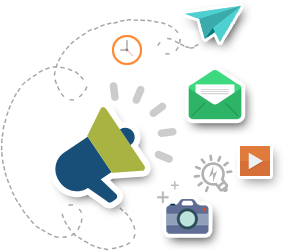 Phần 3: còn lại
Ước mơ của Bum khi ông nội mất và đi xa căn nhà cũ.
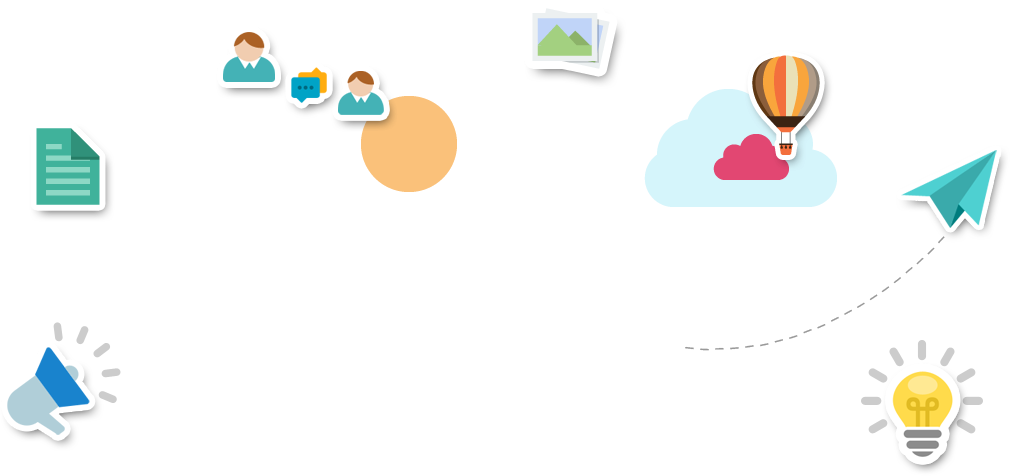 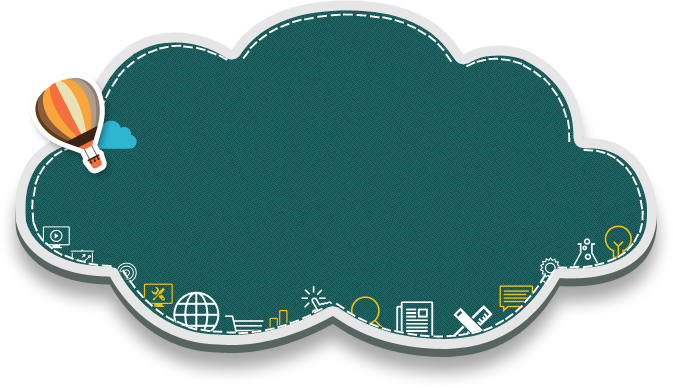 II. Suy ngẫm và phản hồi
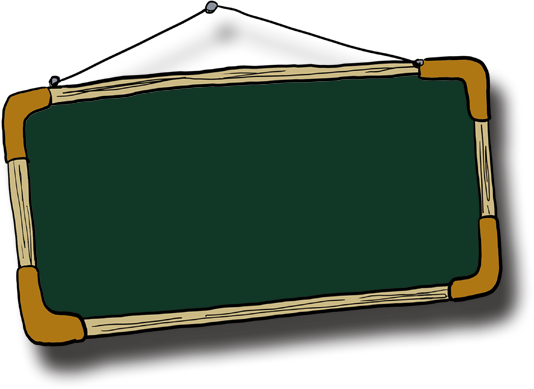 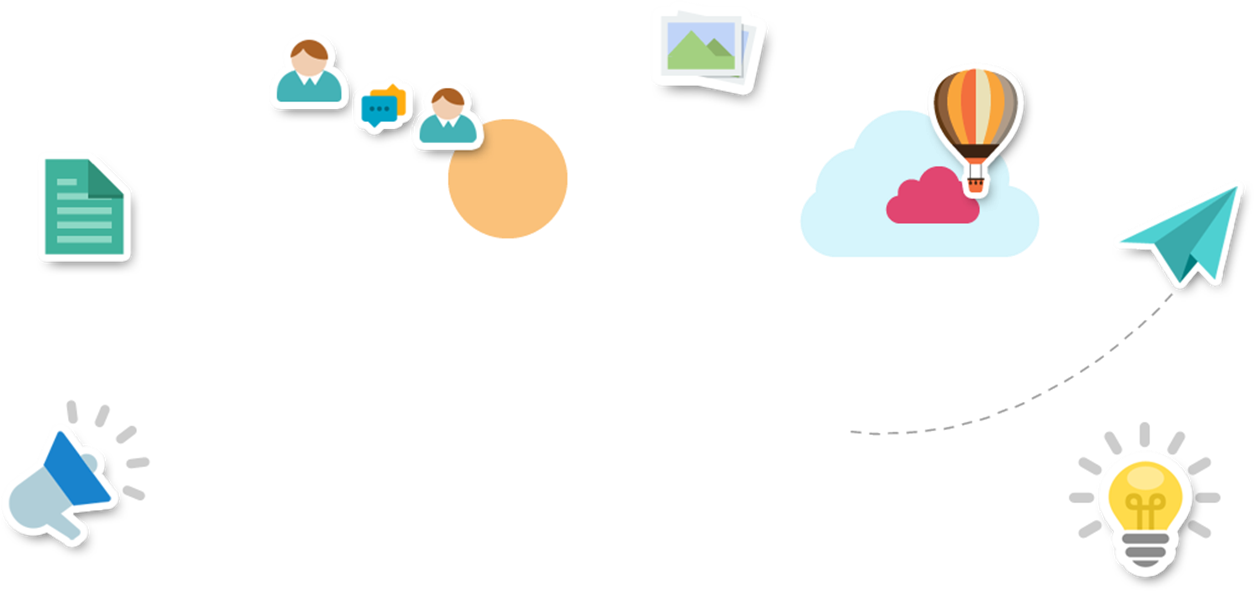 Theo em, câu chuyện Con muốn làm một cái cây viết về đề tài gì?
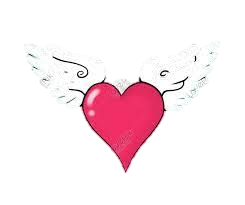 1. Đề tài
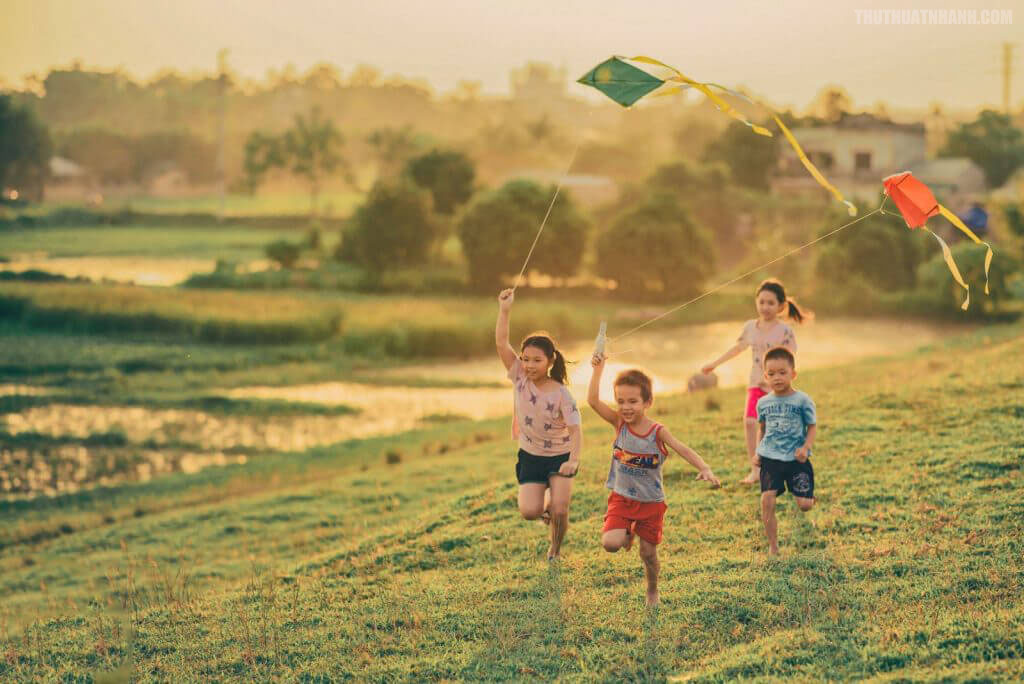 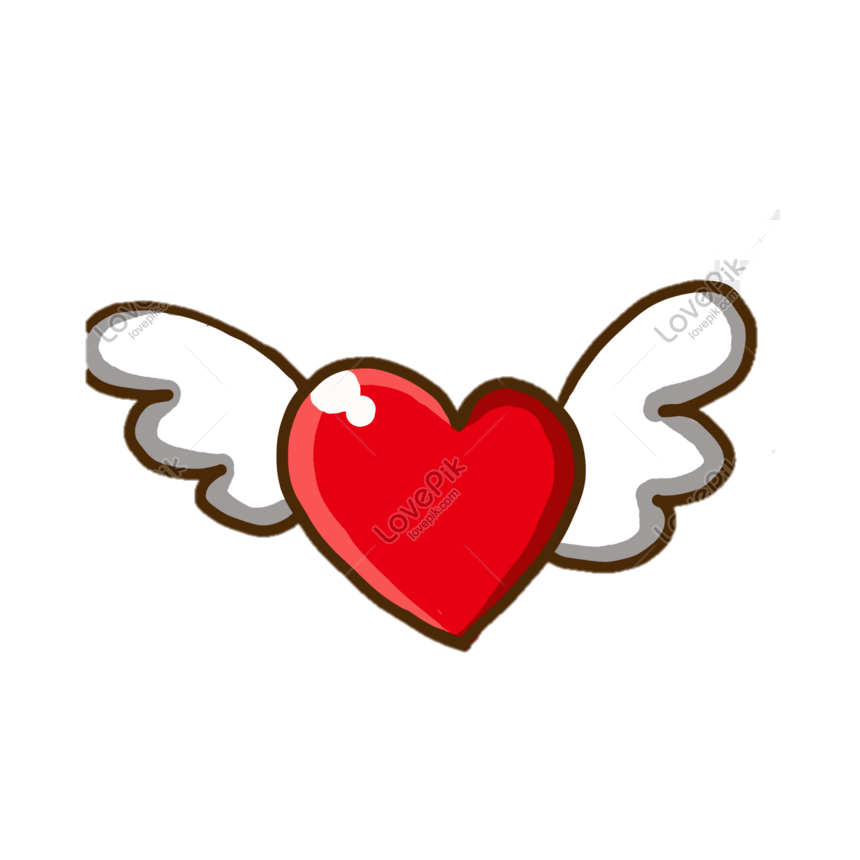 Kỉ niệm thời thơ ấu gắn với thiên nhiên
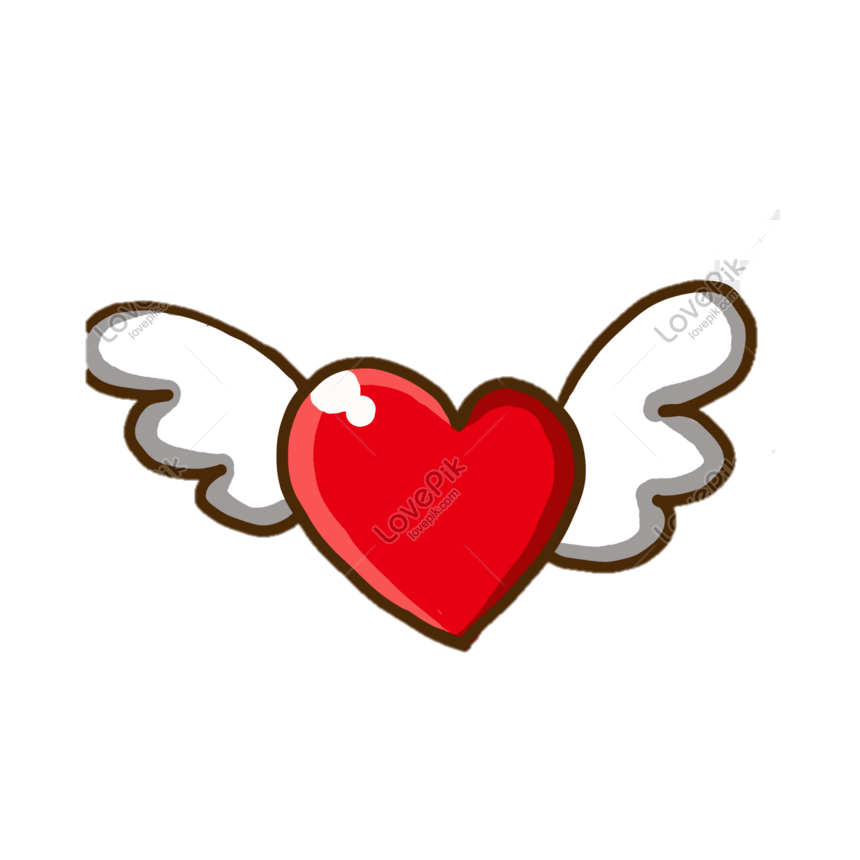 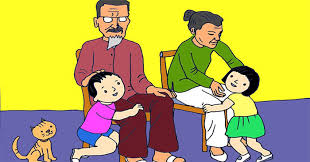 Tình cảm ông cháu
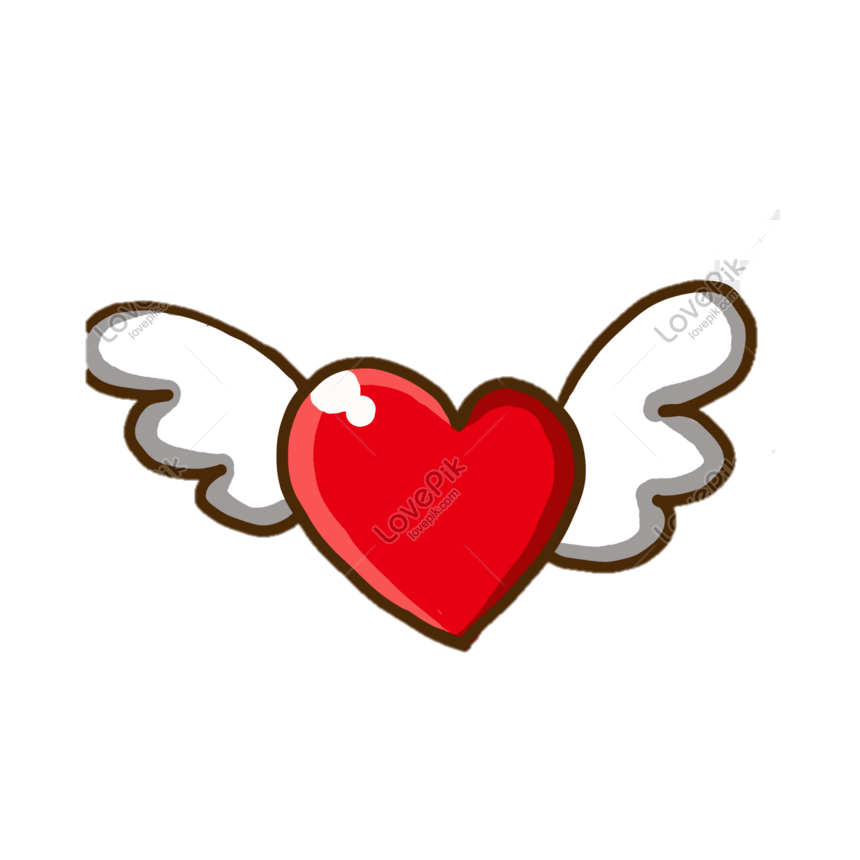 Sợ cô đơn của đứa trẻ khi xa rời không gian sống quen thuộc
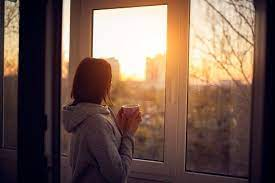 PHIẾU HỌC TẬP
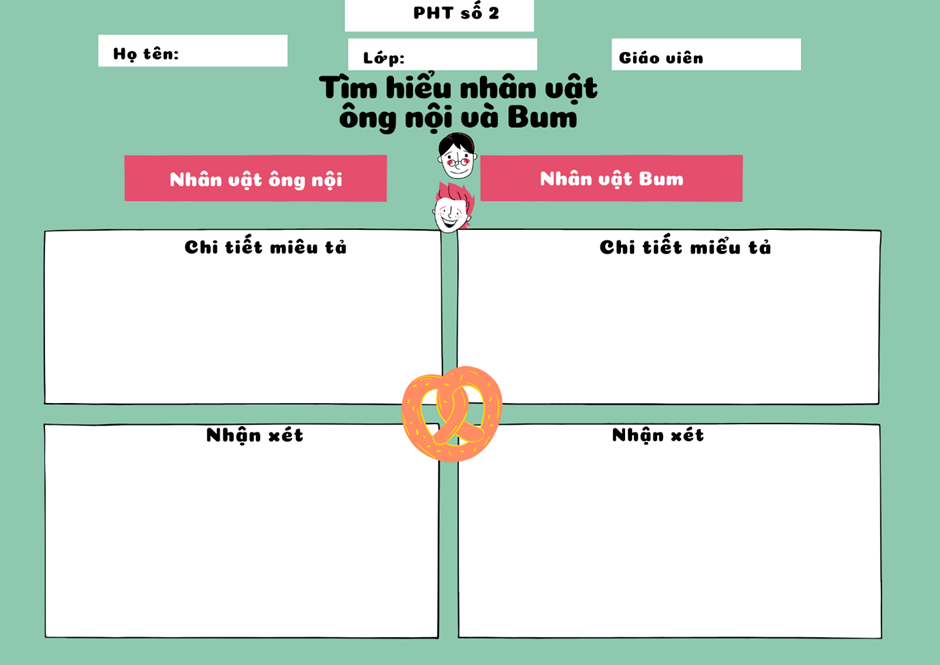 2. Đặc điểm nhân vật
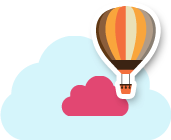 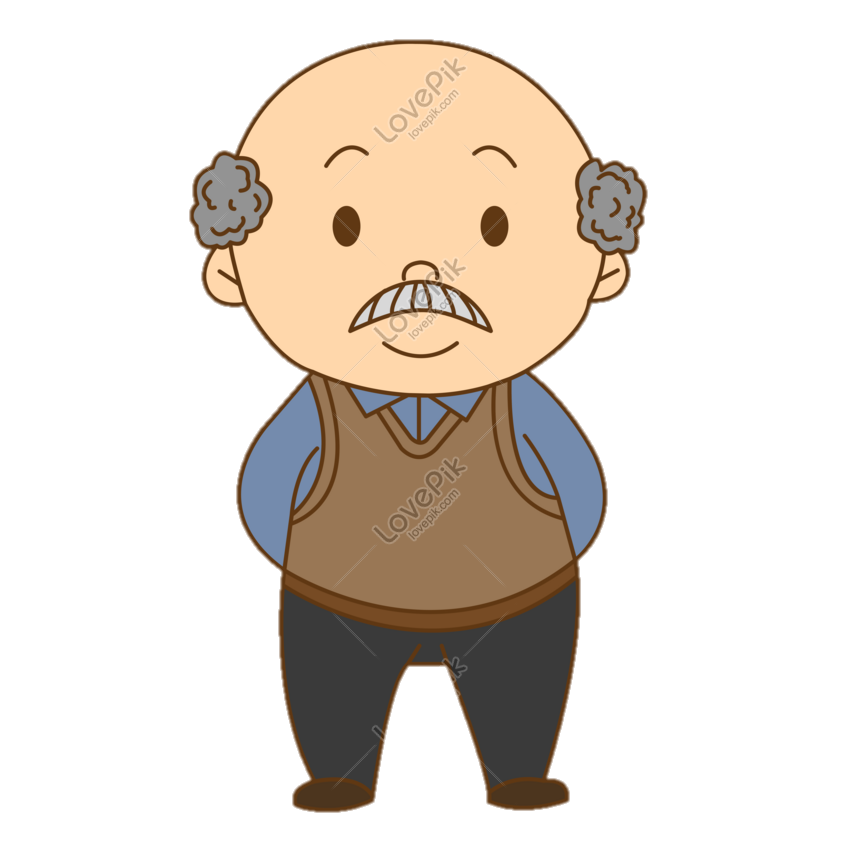 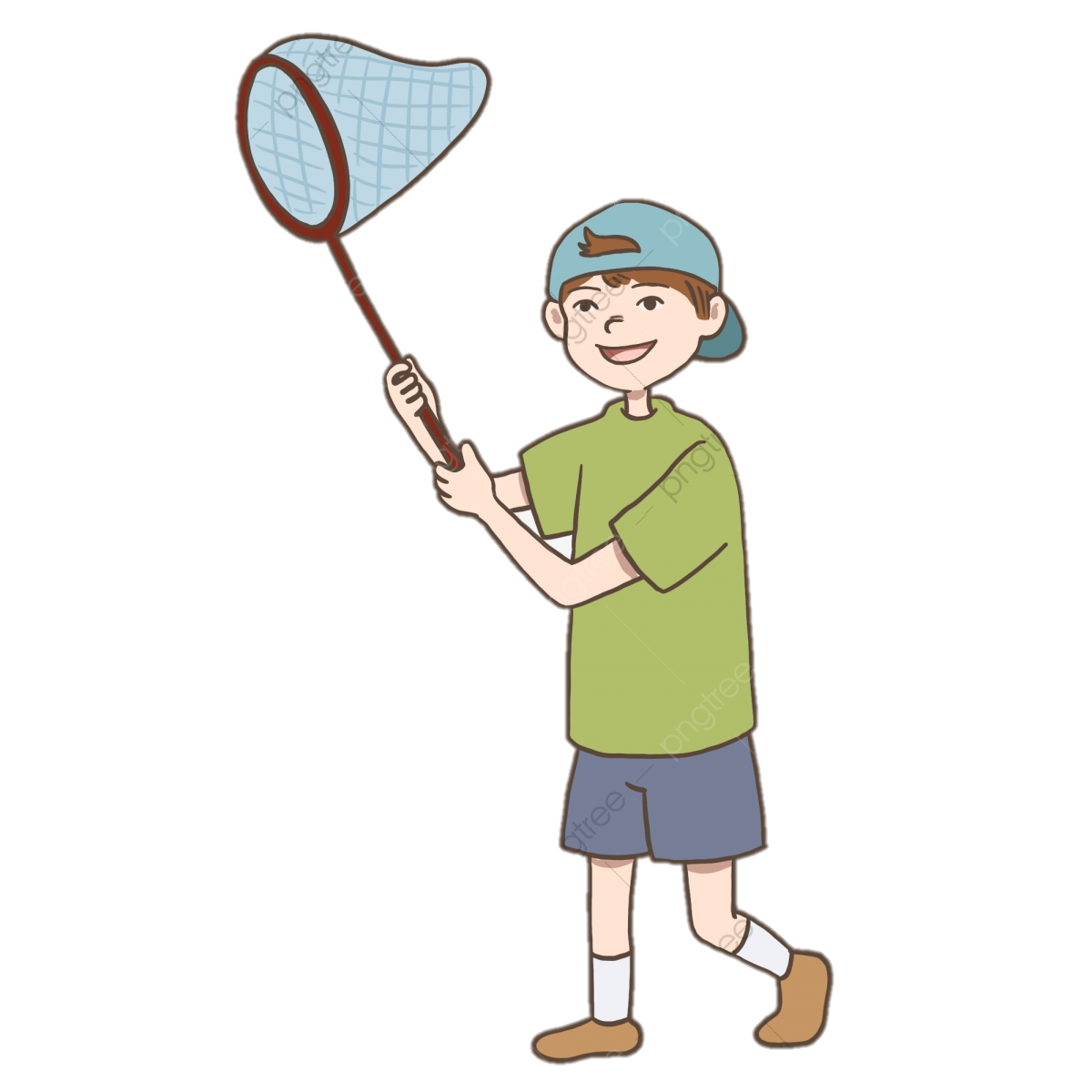 Nhân vật ông nội Bum
Nhân vật Bum
© 1999 -20XX IX Web Hosting. All rights reserved
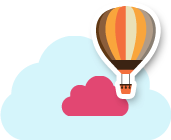 a. Nhân vật ông nội Bum
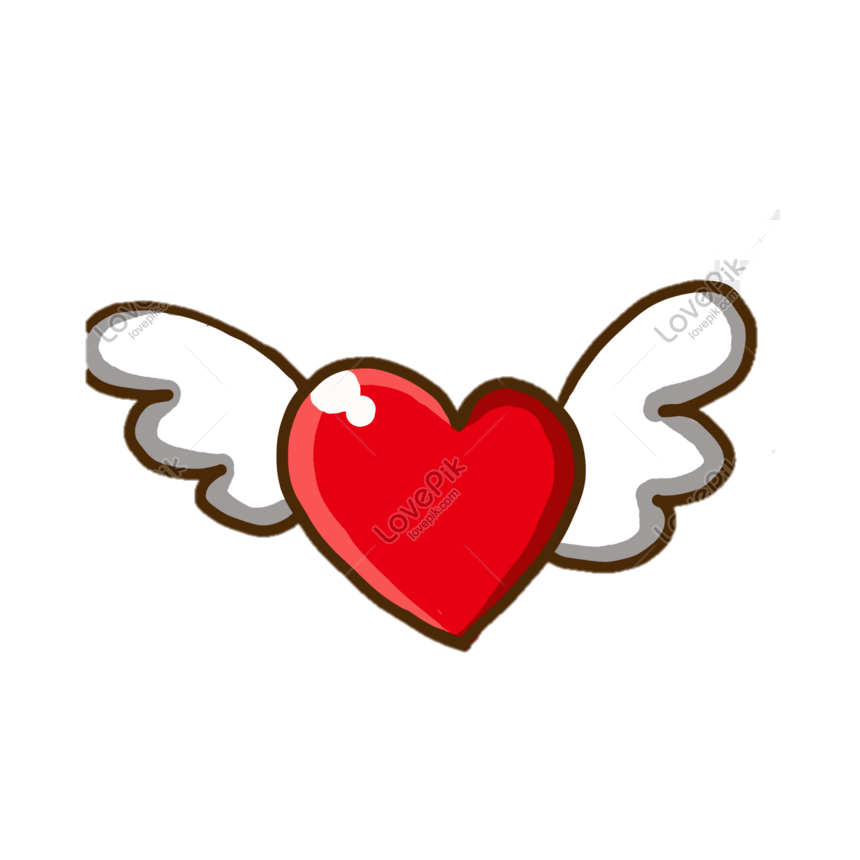 Chi tiết miêu tả
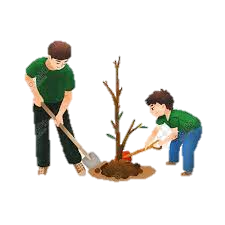 Muốn trồng cây để sau này khi Bum lớn, sẽ được leo trèo giống như ba của Bum.
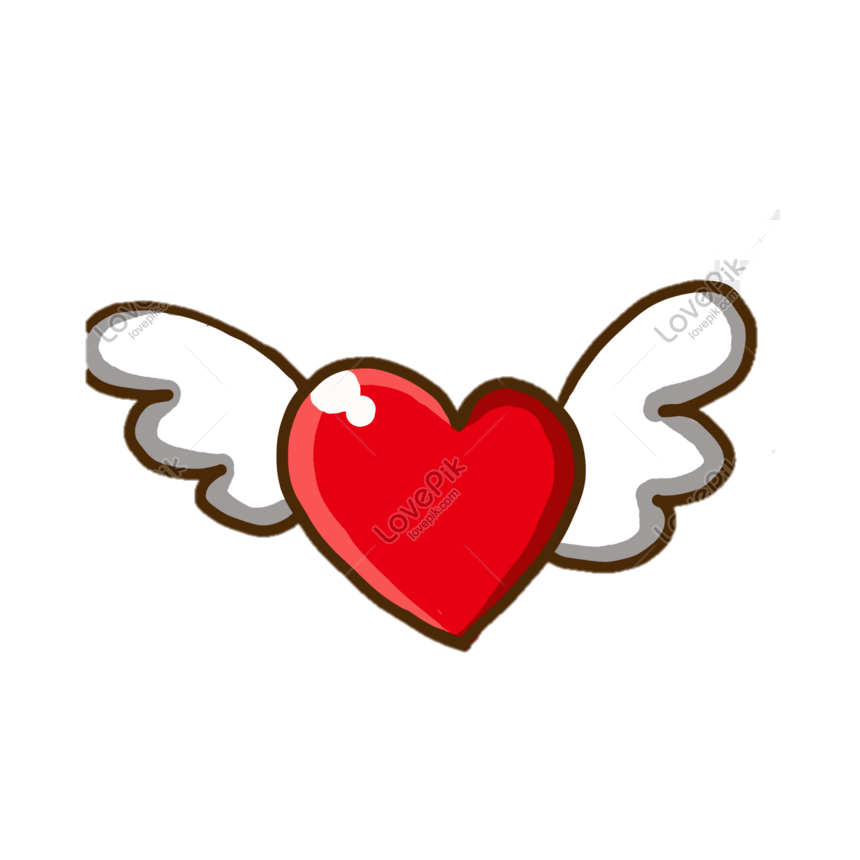 Chăm chút cho cây ổi:bắt sâu cho cây ổi, bấm cho cây ổi
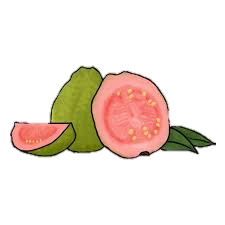 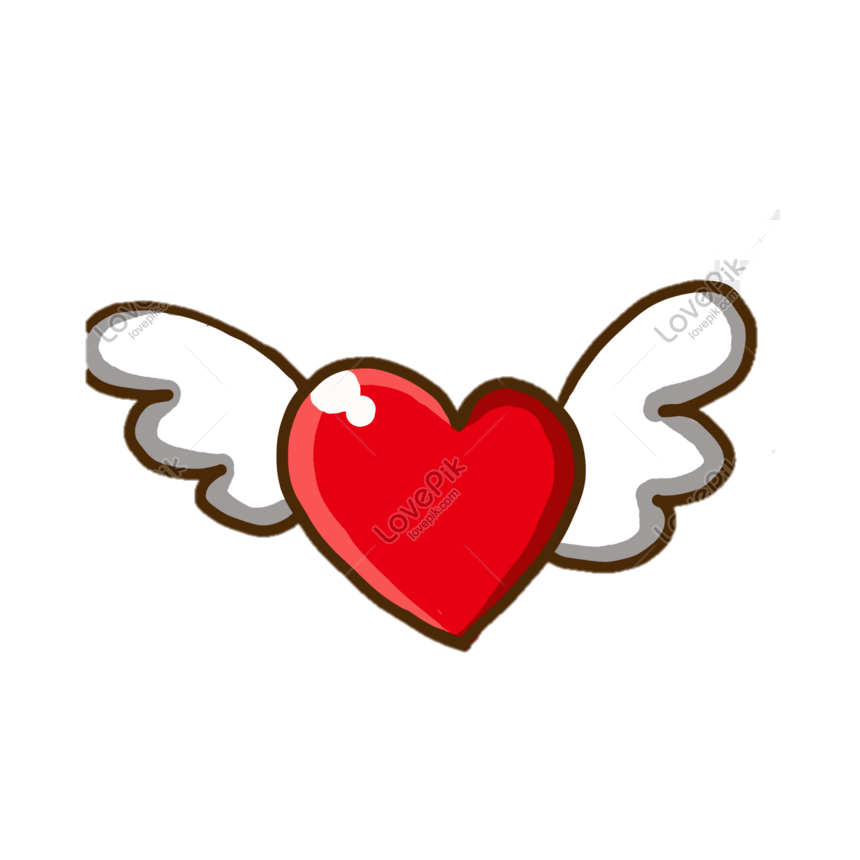 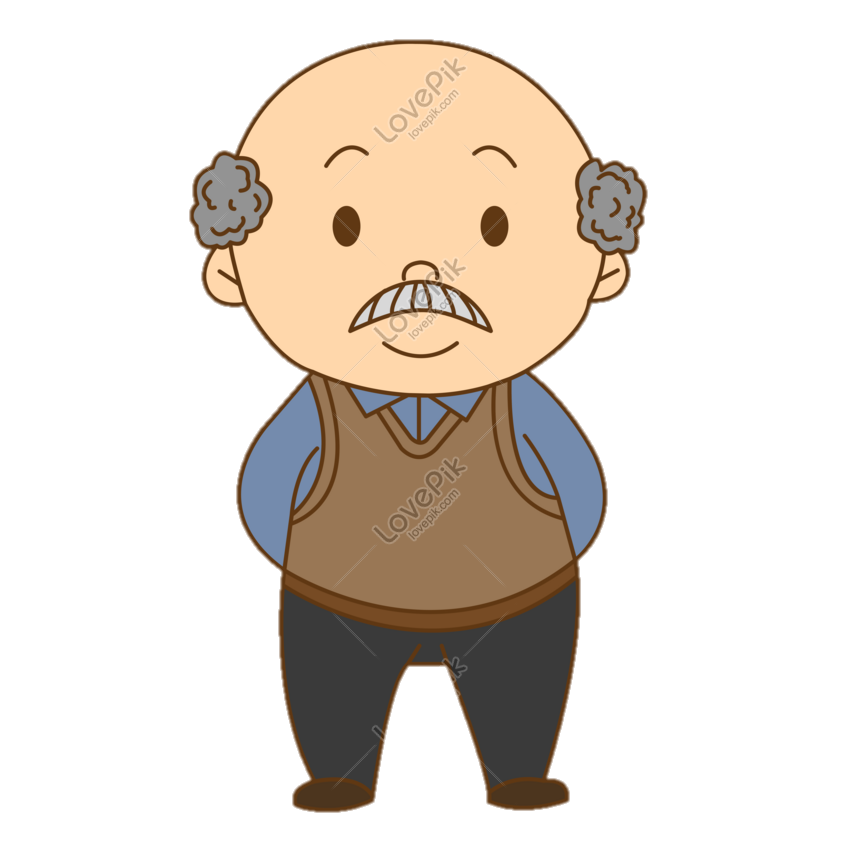 Ngồi gần cây ổi: đánh mắt trông chững lũ trẻ, cười hiền lành.
© 1999 -20XX IX Web Hosting. All rights reserved
Nhận xét
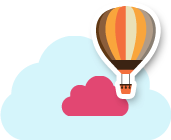 Ông của Bum:
Yêu thương cháu, luôn dành cho cháu những sự chăm sóc, quan tâm của người ông.
Ông của Bum:
Hiểu đặc điểm tâm lí, sở thích của những chú bé trai.
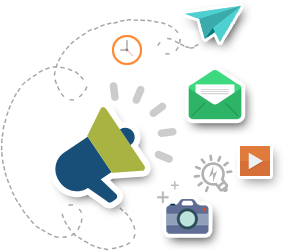 Ông của Bum:
Mang đến “món quà đặc biệt” cho tuổi thơ của cháu.
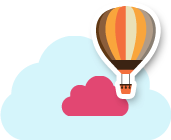 b. Nhân vật Bum
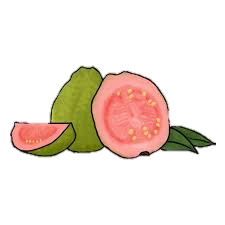 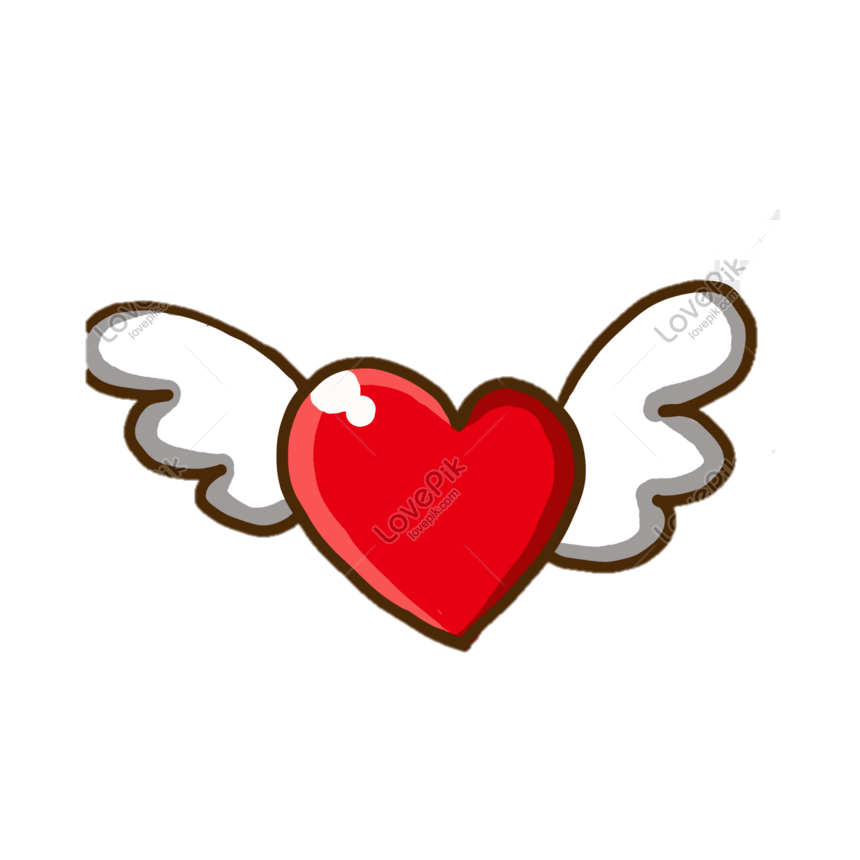 Chi tiết miêu tả
Say mê kể chuyện về quá trình ra trái của cây ổi
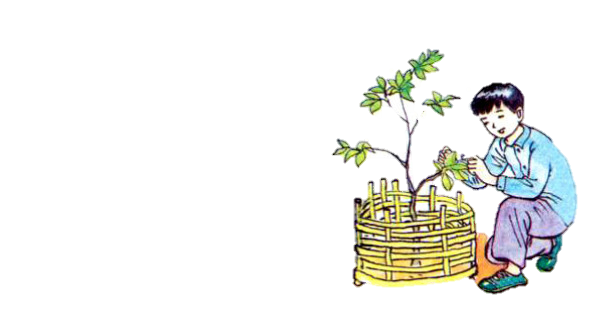 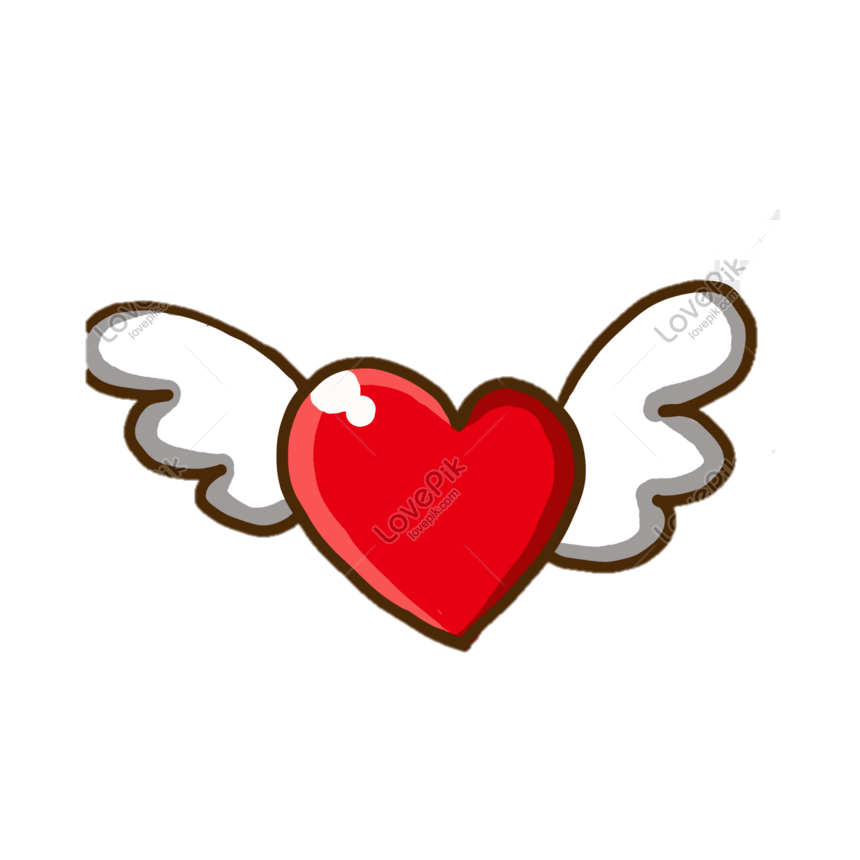 Ngày mới hai, ba tuổi đã biết bắt sâu cho cây.
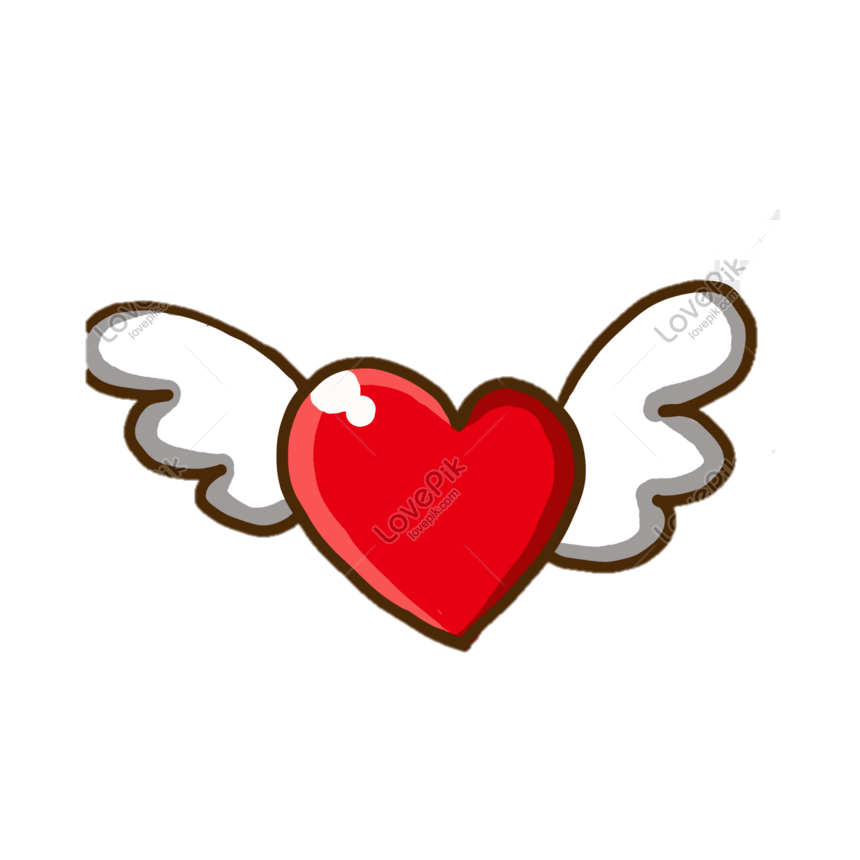 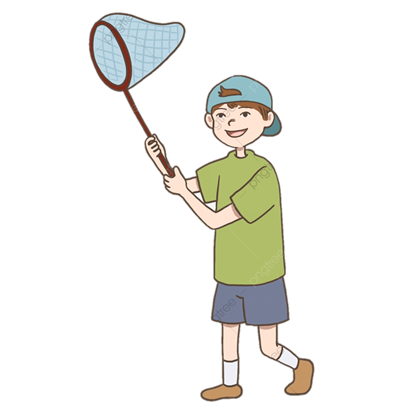 Mũi hếch lên, mặt kênh kênh khi kể công.
© 1999 -20XX IX Web Hosting. All rights reserved
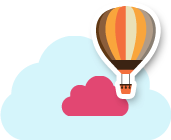 b. Nhân vật Bum
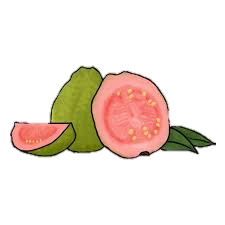 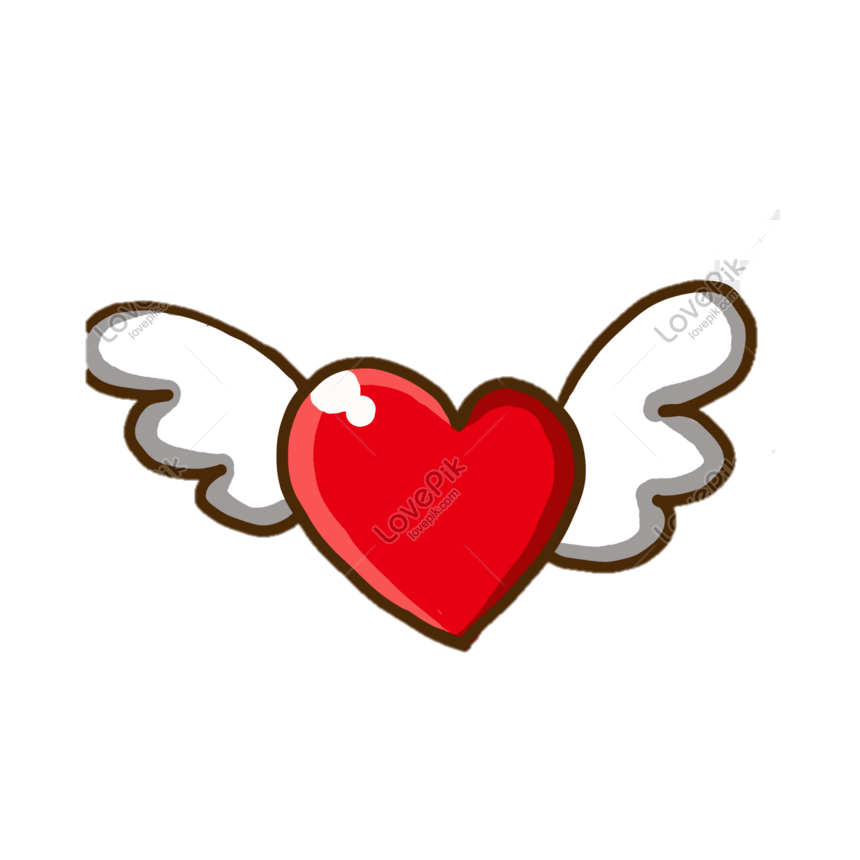 Chi tiết miêu tả
Truyền từ cành cây này qua cành cây khác nhanh như sóc.
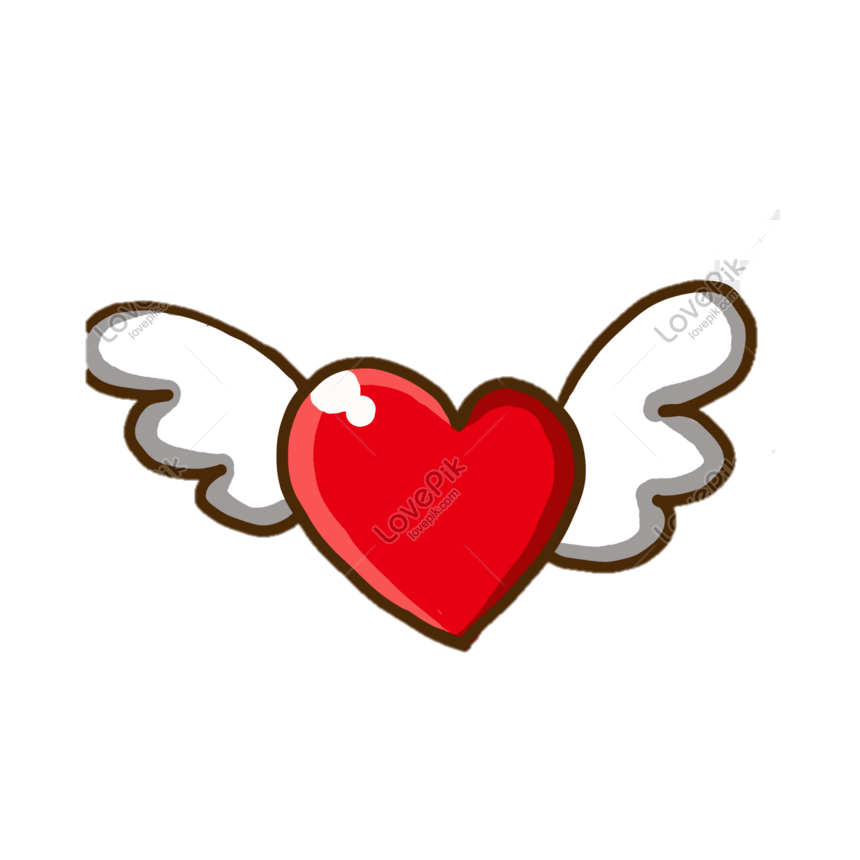 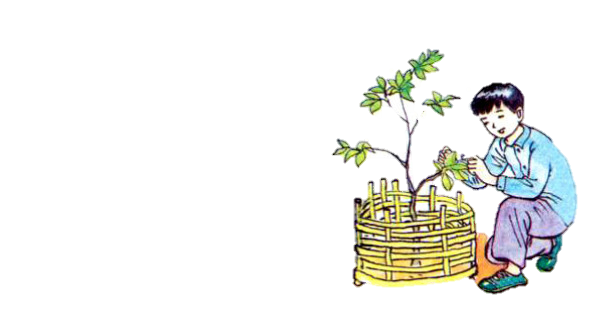 Mơ ước được làm cây ổi trong nhà cũ.
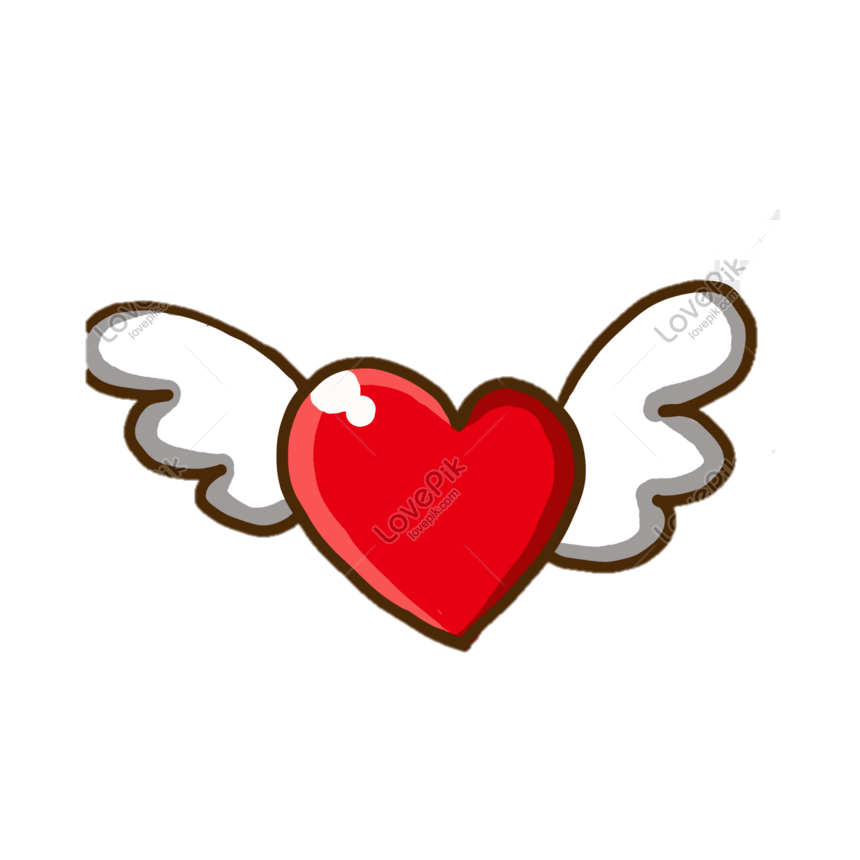 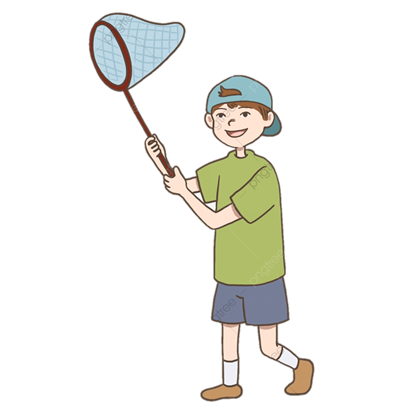 Cười toe toét mà rung rung nước mắt khi bố quyết định trồng cây ổi mới.
© 1999 -20XX IX Web Hosting. All rights reserved
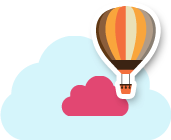 b. Nhân vật Bum
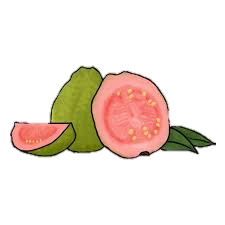 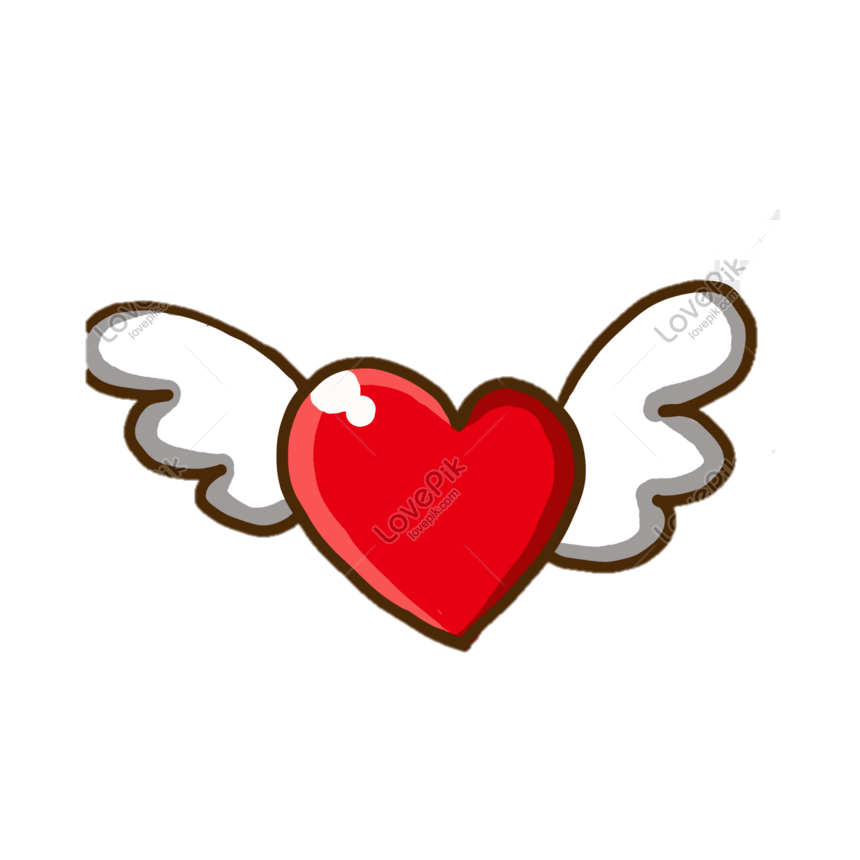 Chi tiết miêu tả
Cười khi mẹ nói về kế hoạch mời những người bạn thân đến nhà chơi.
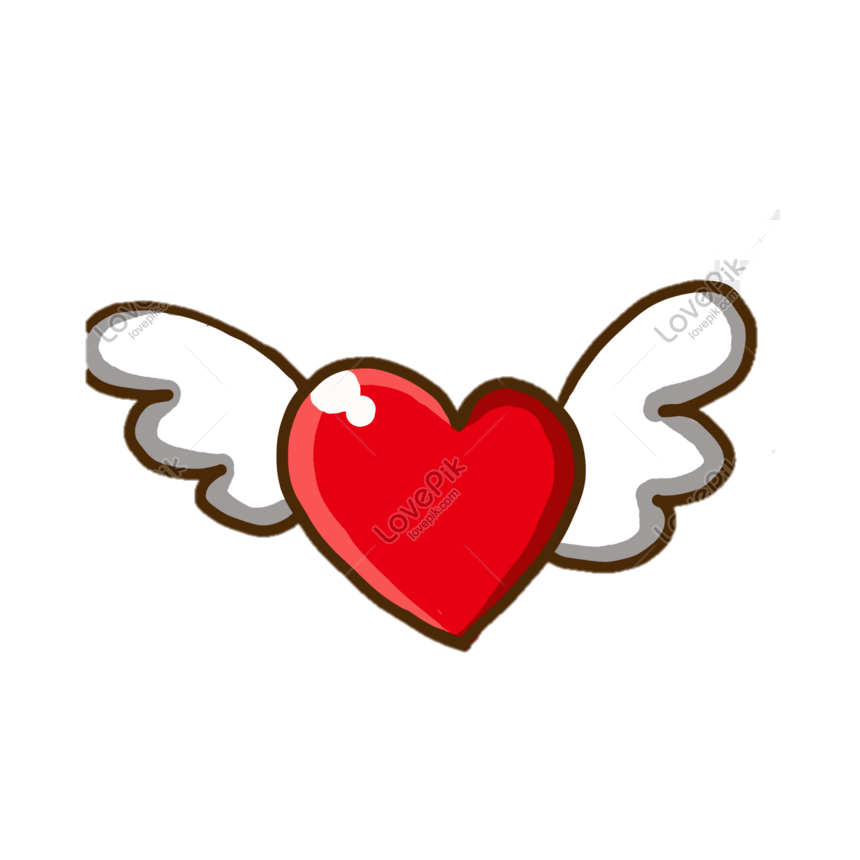 Nhớ tiếng cười khanh khách của lũ bạn và nụ cười hiền hậu của ông nội.
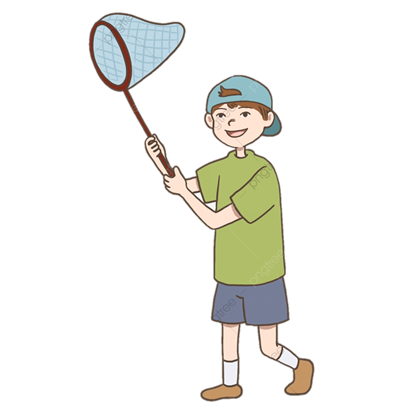 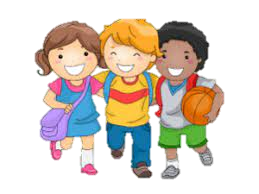 © 1999 -20XX IX Web Hosting. All rights reserved
Nhận xét
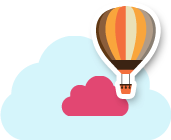 Bum:
Là cậu bé hồn nhiên, ngây thơ, tinh nghịch, yêu thương bạn bè.
Bum:
Yêu thương, luôn hãnh diện và tự hào về ông nội.
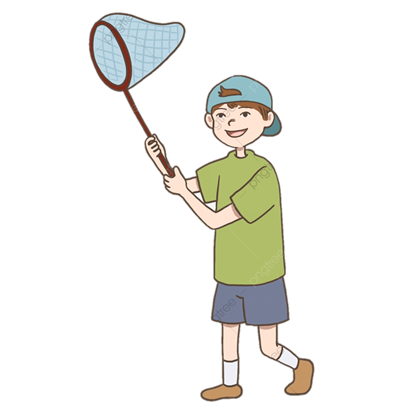 Bum:
Có một tâm hồn nhạy cảm, cảm nhận được nỗi buồn, sự cô đơn trong lòng khi xa cây ổi, xa căn nhà thơ ấu, xa bạn bè.
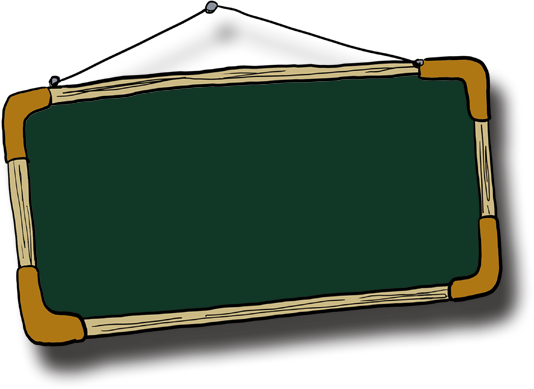 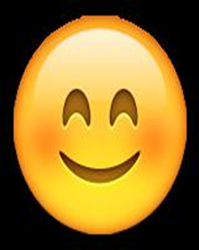 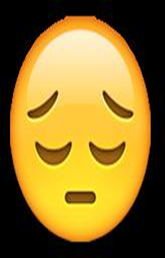 Theo em, Bum là cậu bé hạnh phúc hay không hạnh phúc? Bằng cách vẽ một trong hai biểu tượng mặt cười (hạnh phúc) và mặt khóc.(không hạnh phúc) và yêu cầu học sinh chỉ ra lí do lựa chọn của mình.
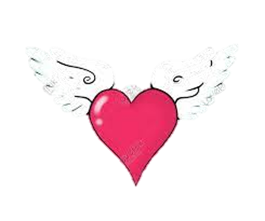 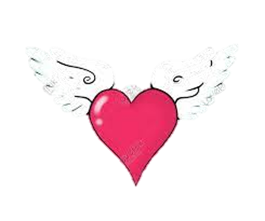 Bum từng là cậu bé hạnh phúc
Hạnh phúc
Hạnh phúc
Thời thơ ấu khi được sống giữa tình yêu thương.
Được chăm sóc của ông nội, bố mẹ và tình bạn thân thiết với đám bạn.
Hạnh phúc
Hạnh phúc
Cây ổi là nơi gắn kết bạn bè, là niềm vui của tuổi thơ hồn nhiên.
Cây ổi đã lớn lên cùng với sự trưởng thành của Bum.
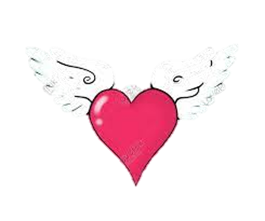 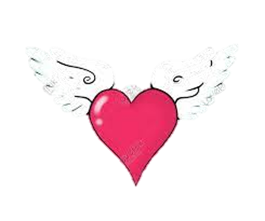 Bum là chú bé không hạnh phúc
Không hạnh phúc
Không hạnh phúc
Mất đi ông nội- người yêu thương và luôn quan tâm.
Phải xa bạn bè cũ và cây ổi nên cảm thấy hụt hẫng lạc lõng, cô đơn.
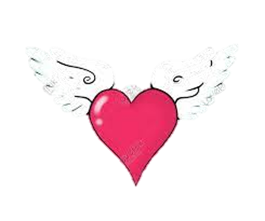 Không hạnh phúc
Bố mẹ bận bịu nên ít quan tâm đến suy nghĩ, tình cảm của chú bé.
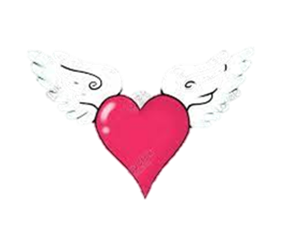 Điểm giống và khác nhau giữa nhân vật:
……………………
Điểm giống và khác nhau giữa nhân vật
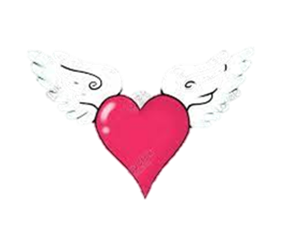 Nhân vật Đa-ni
Nhân vật Bum
………………………………………………………………………………………………………………………………
……………………………………………………………………………………………………………………
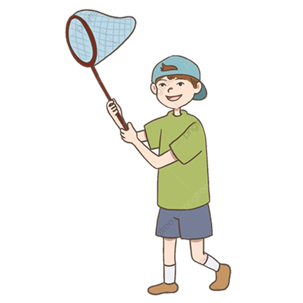 Điểm chung giữa hai nhân vật
Điểm giống và khác nhau giữa nhân vật
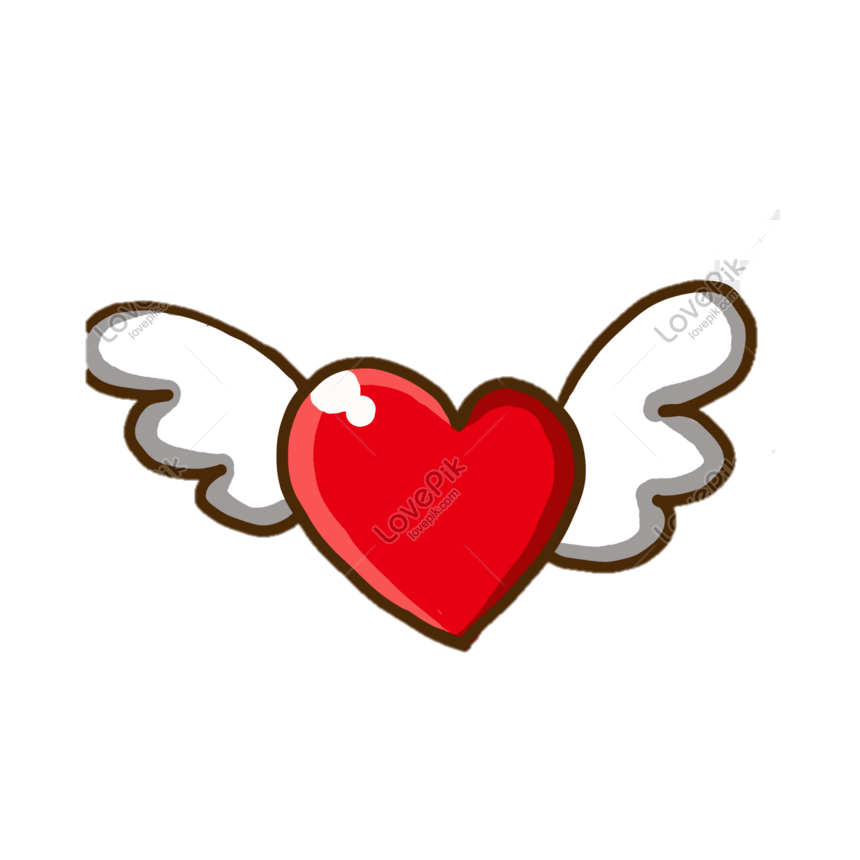 * Giống nhau
Có đời sống tâm hồn phong phú.
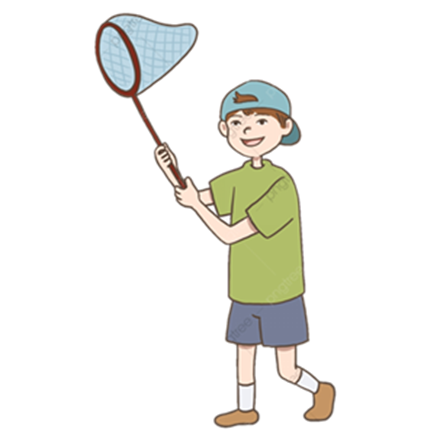 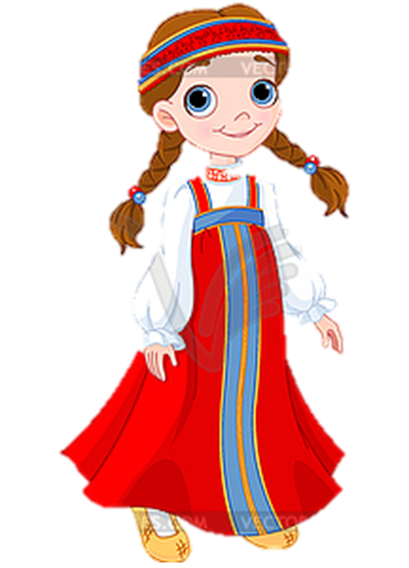 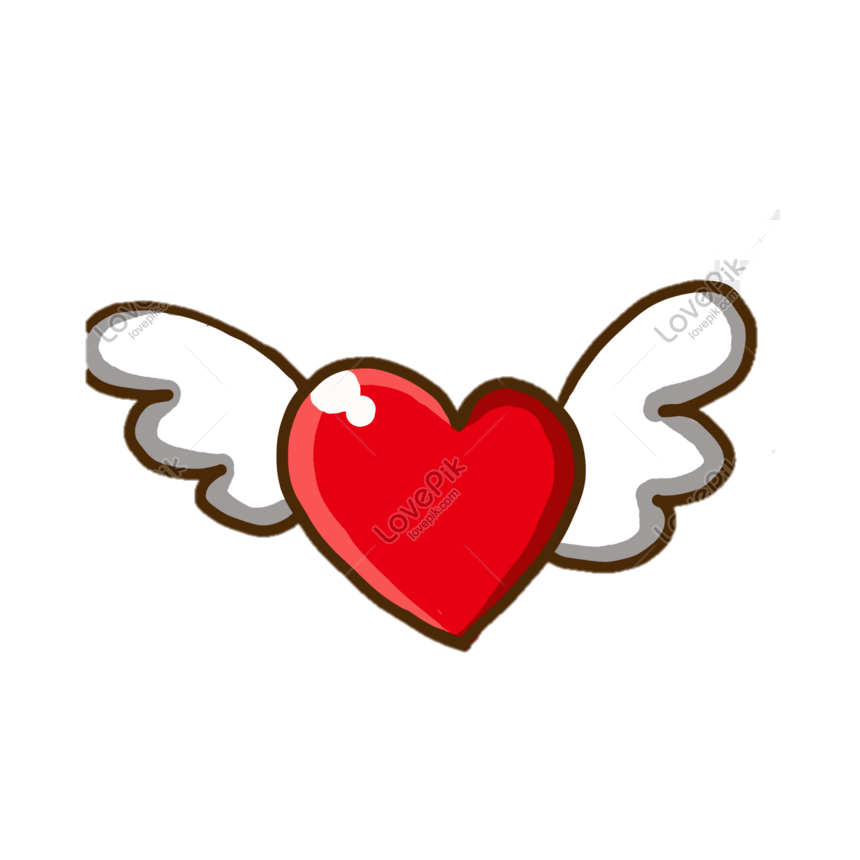 Nhạy cảm và giàu lòng yêu thương.
Điểm khác nhau giữa nhân vật
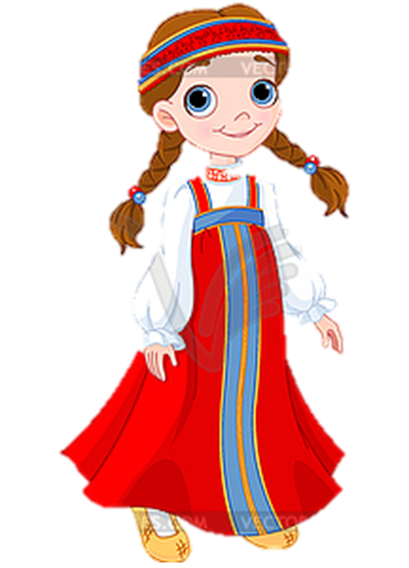 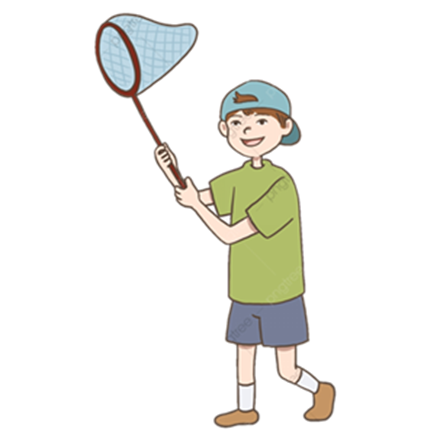 Đa ni
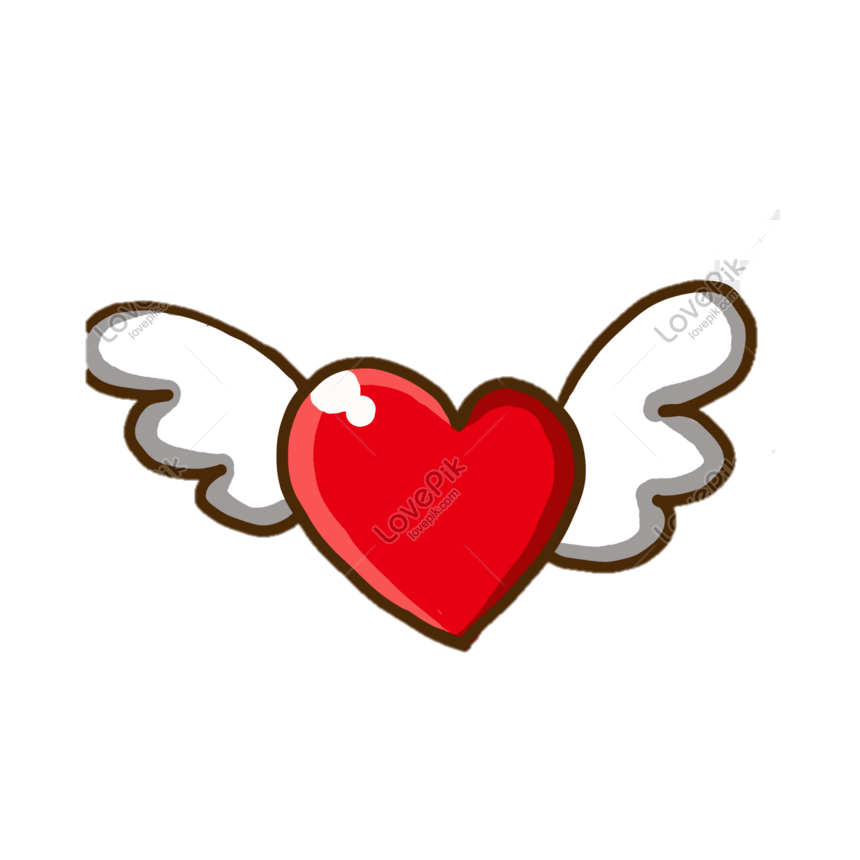 Bum
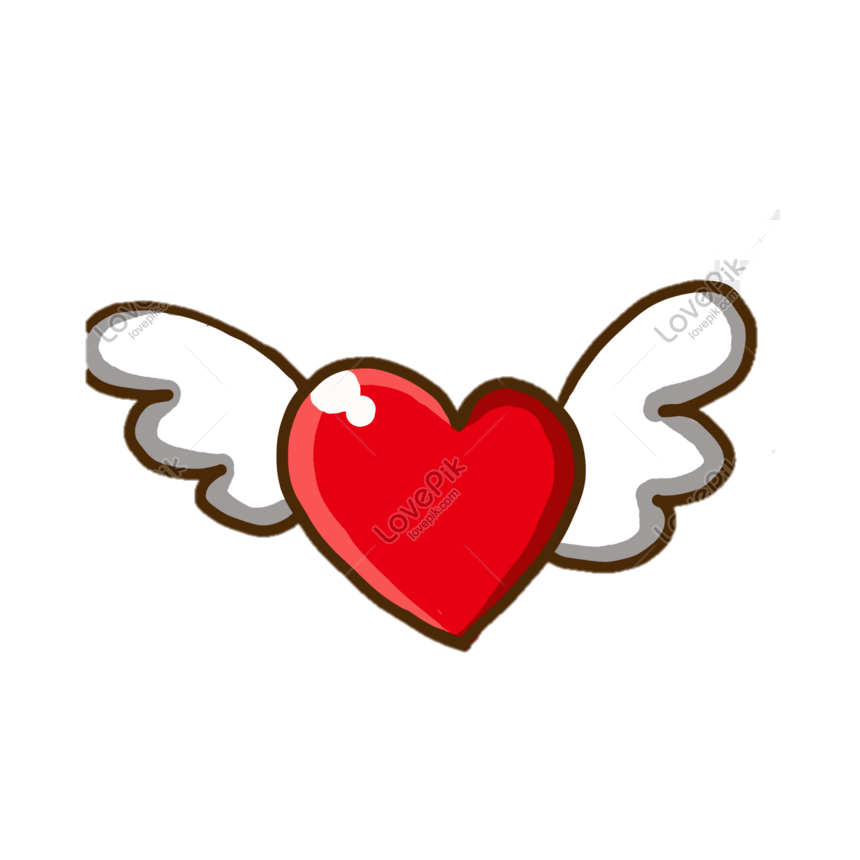 Là cậu bé hồn nhiên, ngây thơ, tinh nghịch, yêu thương bạn bè.
Cô gái ở lứa tuổi trưởng thành, xinh đẹp, trong sáng.
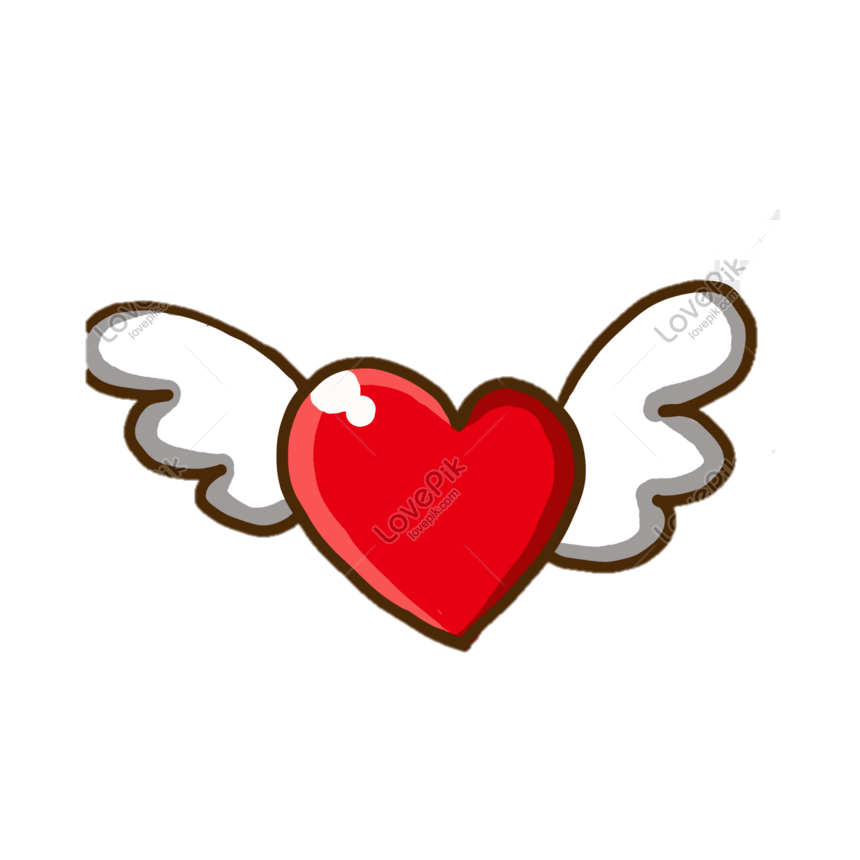 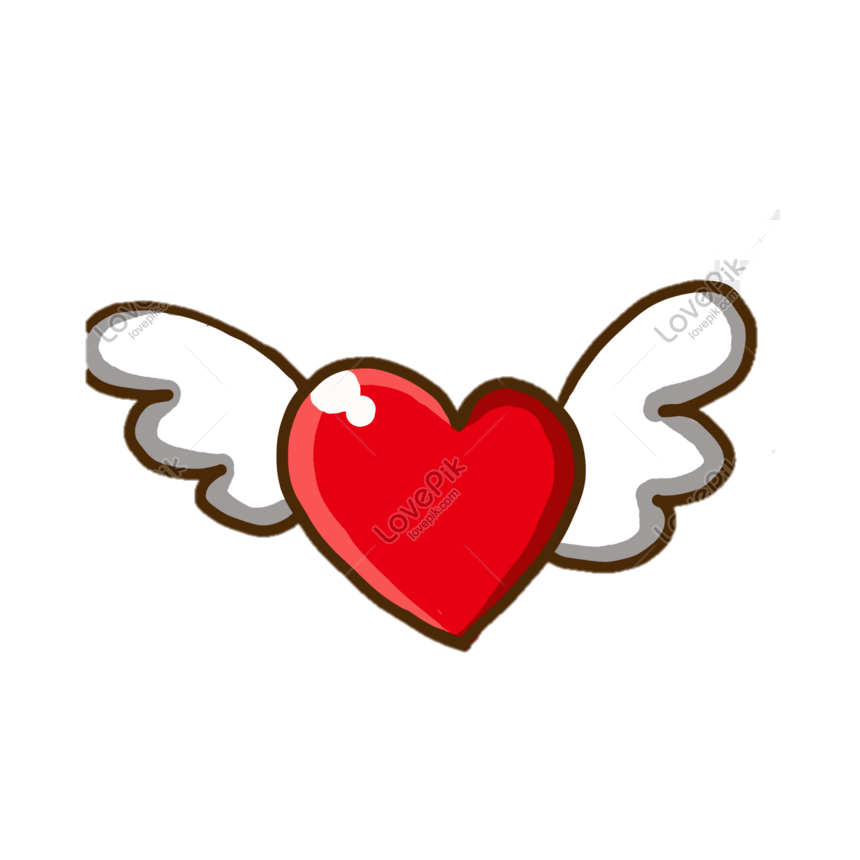 Lãng mạn, tinh tế, có đời sống nội tâm sâu sắc, phong phú.
Có một tâm hồn nhạy cảm, cảm nhận được nỗi buồn, sự cô đơn trong lòng.
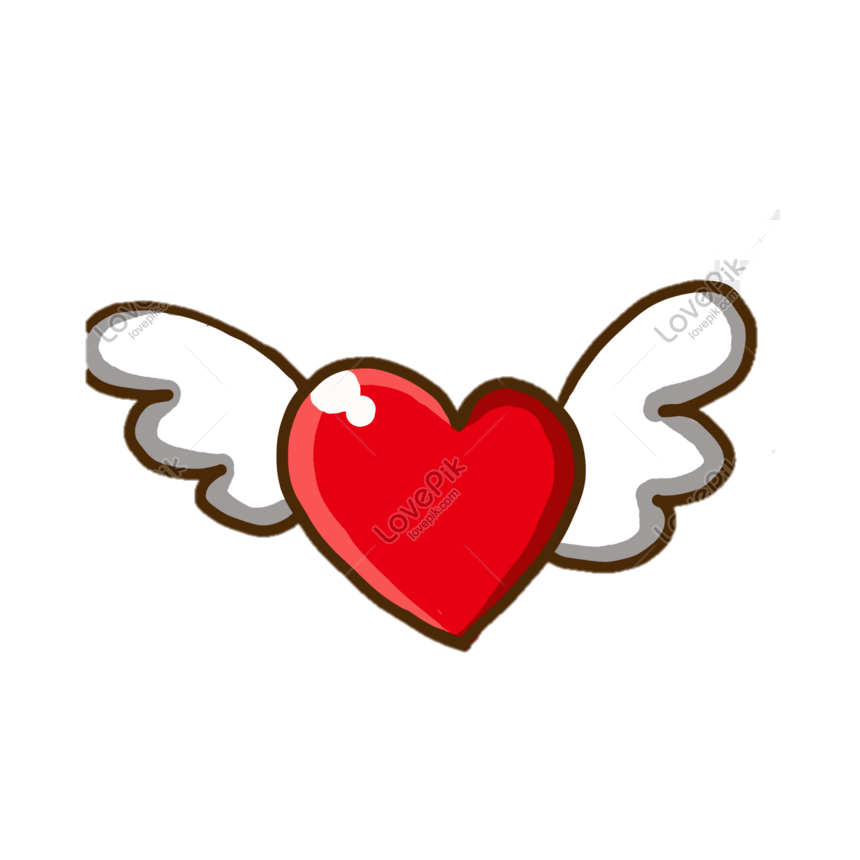 Yêu đời và biết ơn những điều tốt đẹp mình được tận hưởng từ cuộc đời.
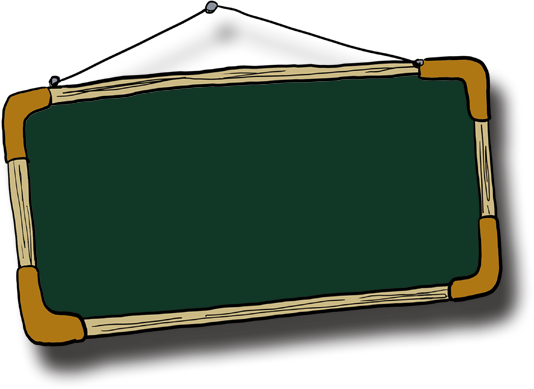 Hình ảnh cây ổi xuất hiện từ đầu đến cuối câu chuyện thể hiện điều gì? 
Qua câu chuyện này, tác giả muốn gửi gắm thông điệp gì đến người đọc?
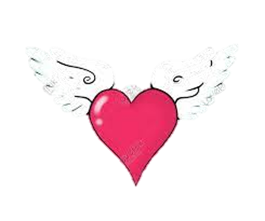 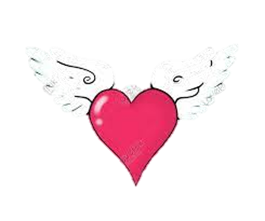 4. Tìm hiểu chi tiết tiêu biểu, và thông điệp
Chi tiết tiêu biểu:
Chi tiết về cây ổi, ý nghĩa.
Ý nghĩa nội dung
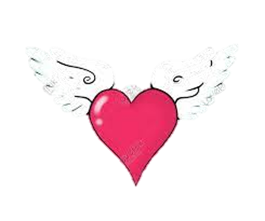 Ý nghĩa nghệ thuật
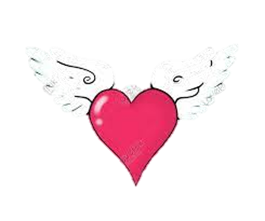 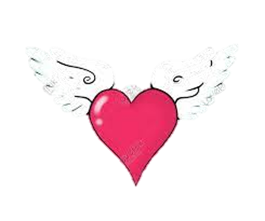 Ý nghĩa nội dung
Ý nghĩa nội dung
Ý nghĩa nội dung
Cây ổi là quà tặng đặc biệt của ông nội dành cho Bum.
Cây ổi là nơi gắn kết bạn bè.
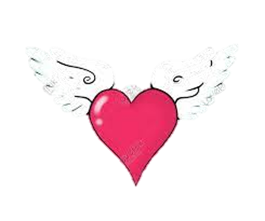 Ý nghĩa nội dung
Cây ổi là niềm vui thời ấu thơ hồn nhiên, được sống chan hòa với thiên nhiên của Bum.
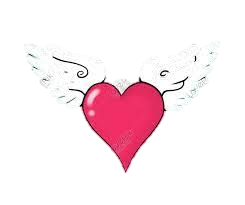 Ý nghĩa nghệ thuật
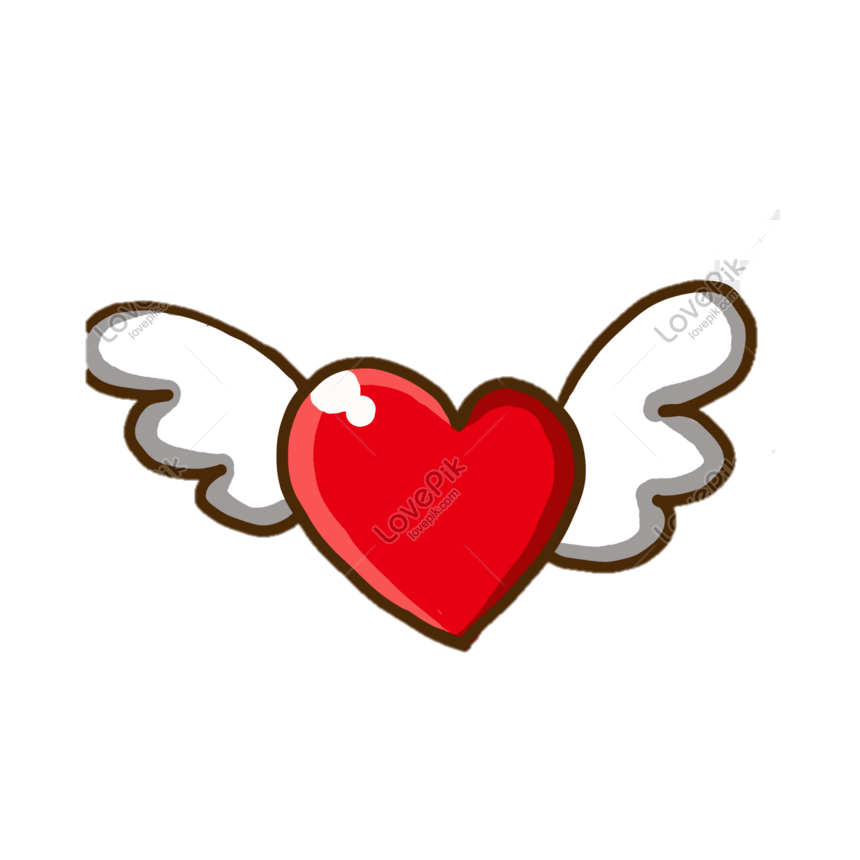 Cây ổi là hình tượng xuyên suốt từ đầu đến cuối truyện ngắn, kết nối thời thơ ấu của ba Bum và Bum.
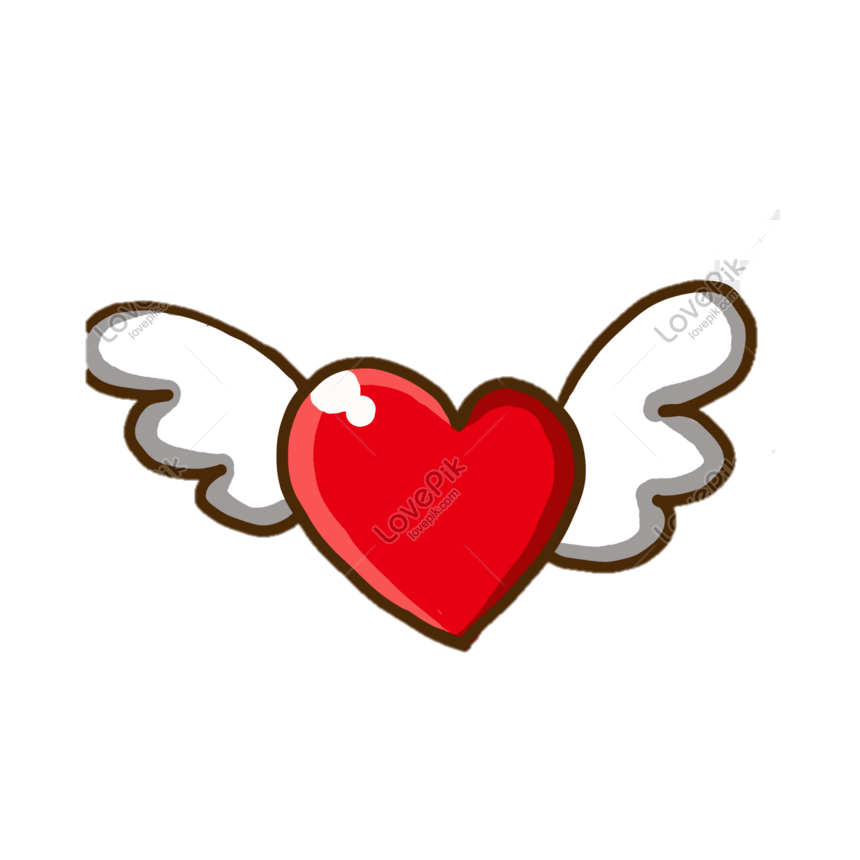 Kết nối quá khứ (cây ổi ông trồng)- hiện tại (cây ổi mơ mước trong bài văn)- tương lai (dự định trồng cây ổi khác của mẹ Bum).
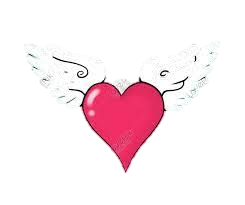 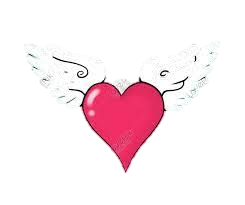 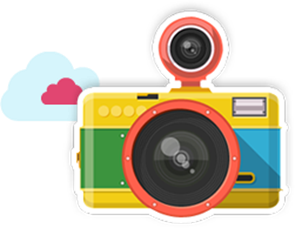 Trẻ em cần được lớn lên trong yêu thương, chăm sóc và kết nối với bạn bè.
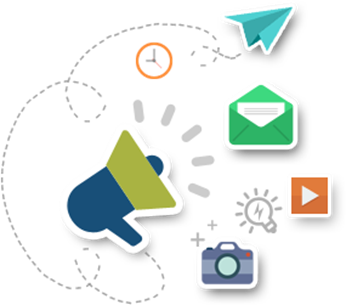 Trẻ em cần được sống một tuổi thơ đầy ắp niềm vui, được chơi đùa, nghịch ngợm đúng với lứa tuổi.
Thông điệp
Cần được thấu hiểu, lắng nghe những cảm xúc bên trong.
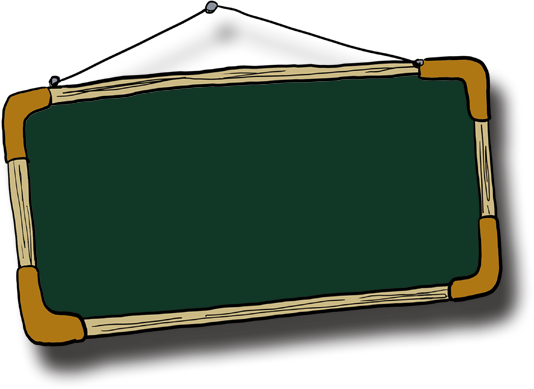 Em đã bao giờ làm việc gì đem lại niềm vui cho người khác hay chưa? Hãy chia sẻ với bạn bè vì việc làm đó?
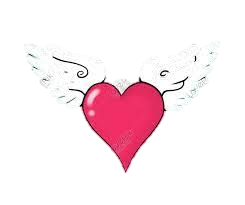 5. Chia sẻ bài học về cách nghĩ và ứng xử của cá nhân.
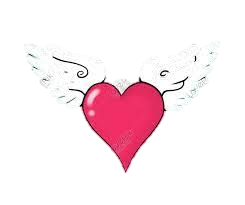 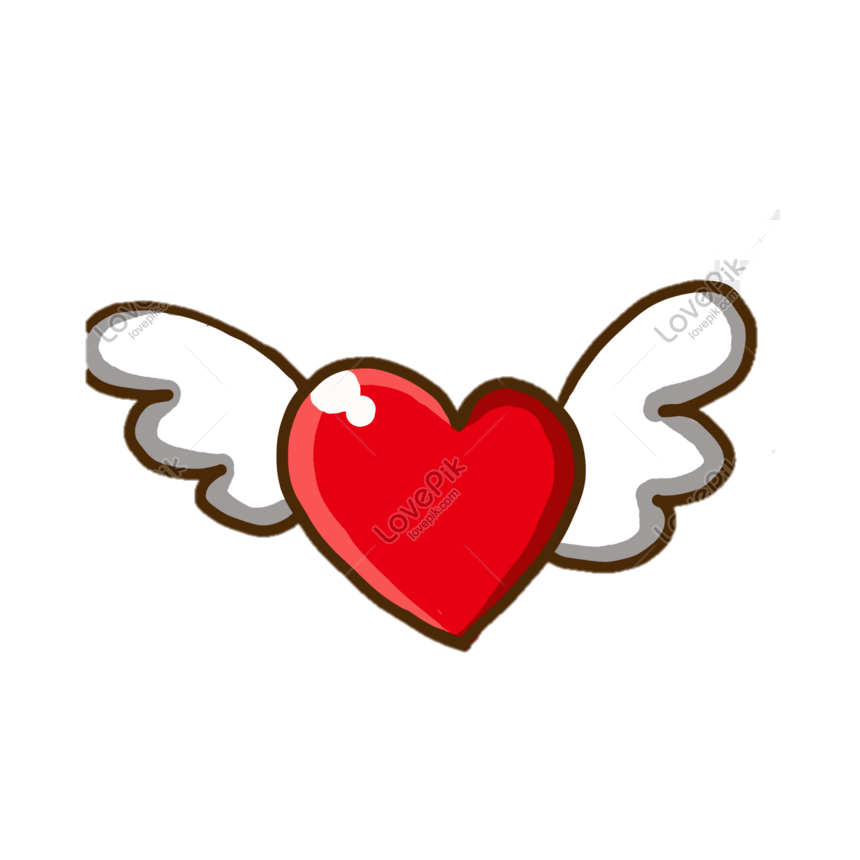 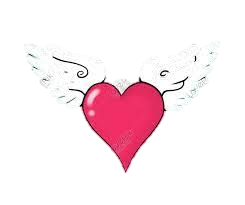 Bài học về cách nghĩ.
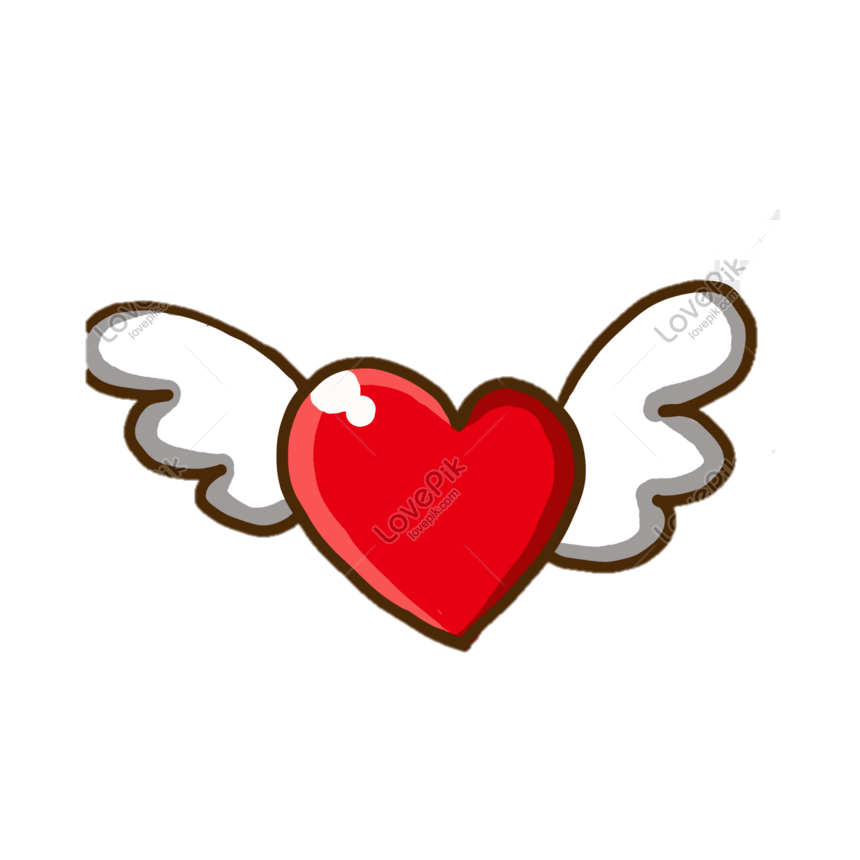 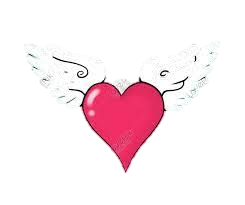 Bài học về cách ứng xử.
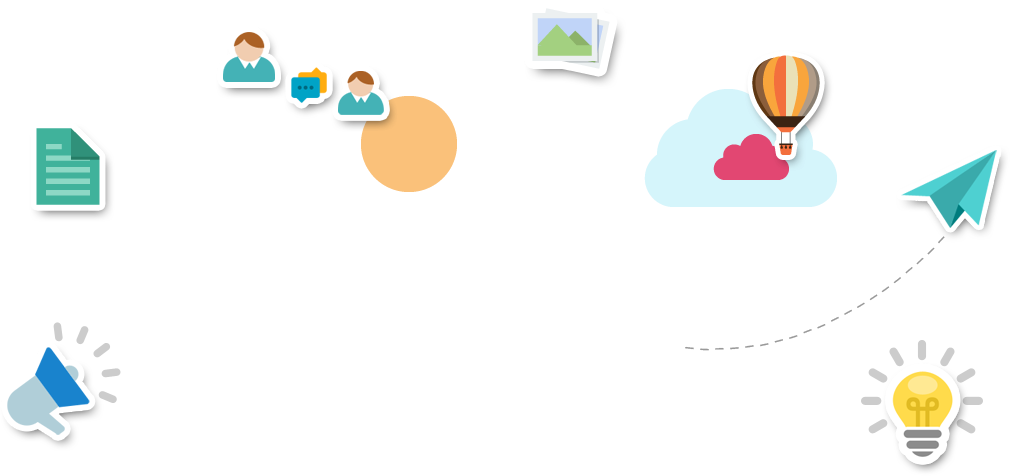 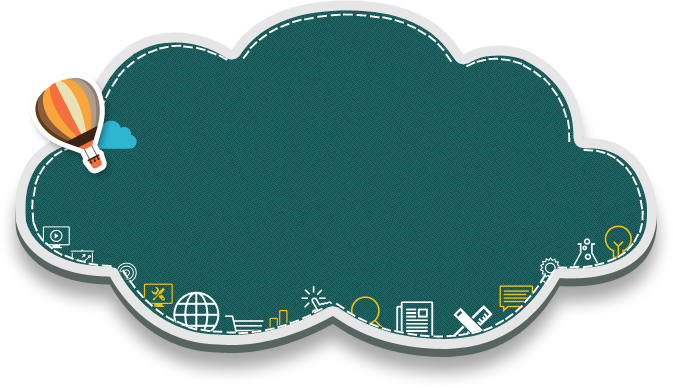 III. Tổng kết
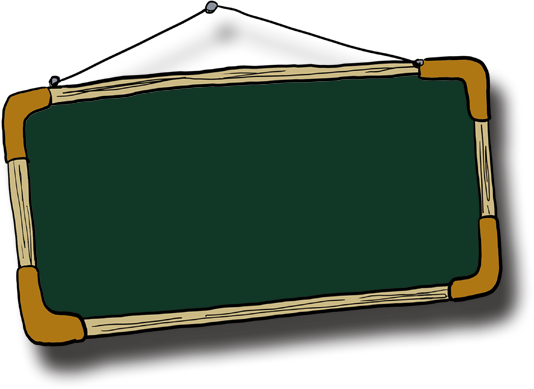 Khái quát nghệ thuật và nội dung văn bản?
1. Nội dung – Ý nghĩa
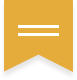 Văn bản kể về kỉ niệm tuổi thơ êm đềm của cậu bé Bum và sự cô đơn trong hiện tại.
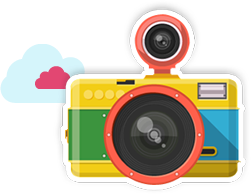 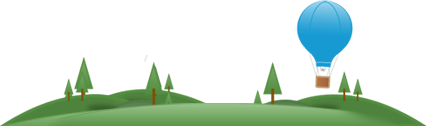 © 1999 -20XX IX Web Hosting. All rights reserved
2. Nghệ thuật
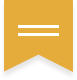 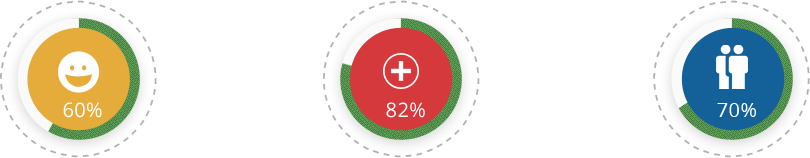 Xây dựng hình ảnh cây ổi, tạo nên nét đặc sắc cho truyện.
Cây ổi là hình tượng xuyên suốt từ đầu đến cuối truyện, kết nối thời gian từ quá khứ - hiện tại – tương lai.
Thể hiện diễn biến tâm trạng nhân vật sâu sắc, làm nổi bật được tâm lí trẻ thơ.
© 1999 -20XX IX Web Hosting. All rights reserved
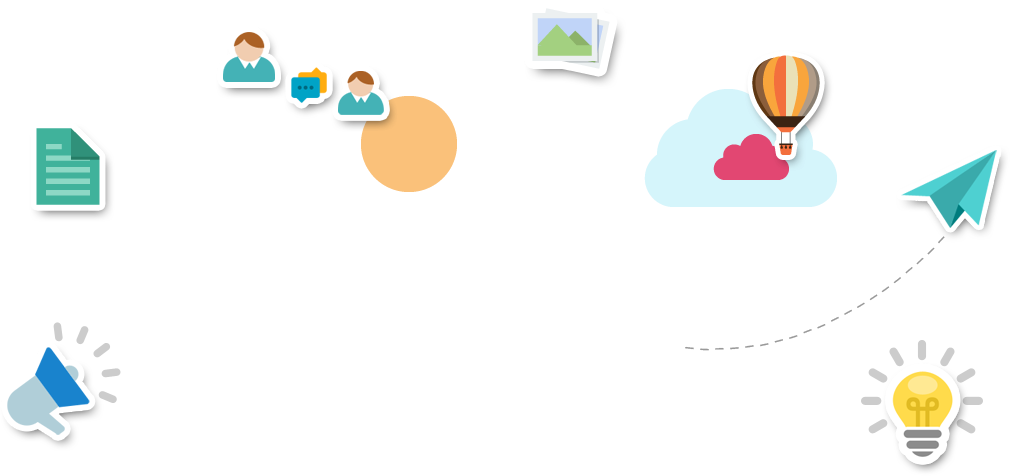 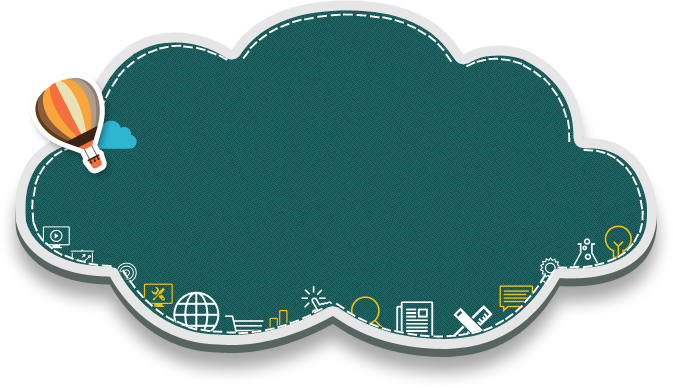 LUYỆN TẬP
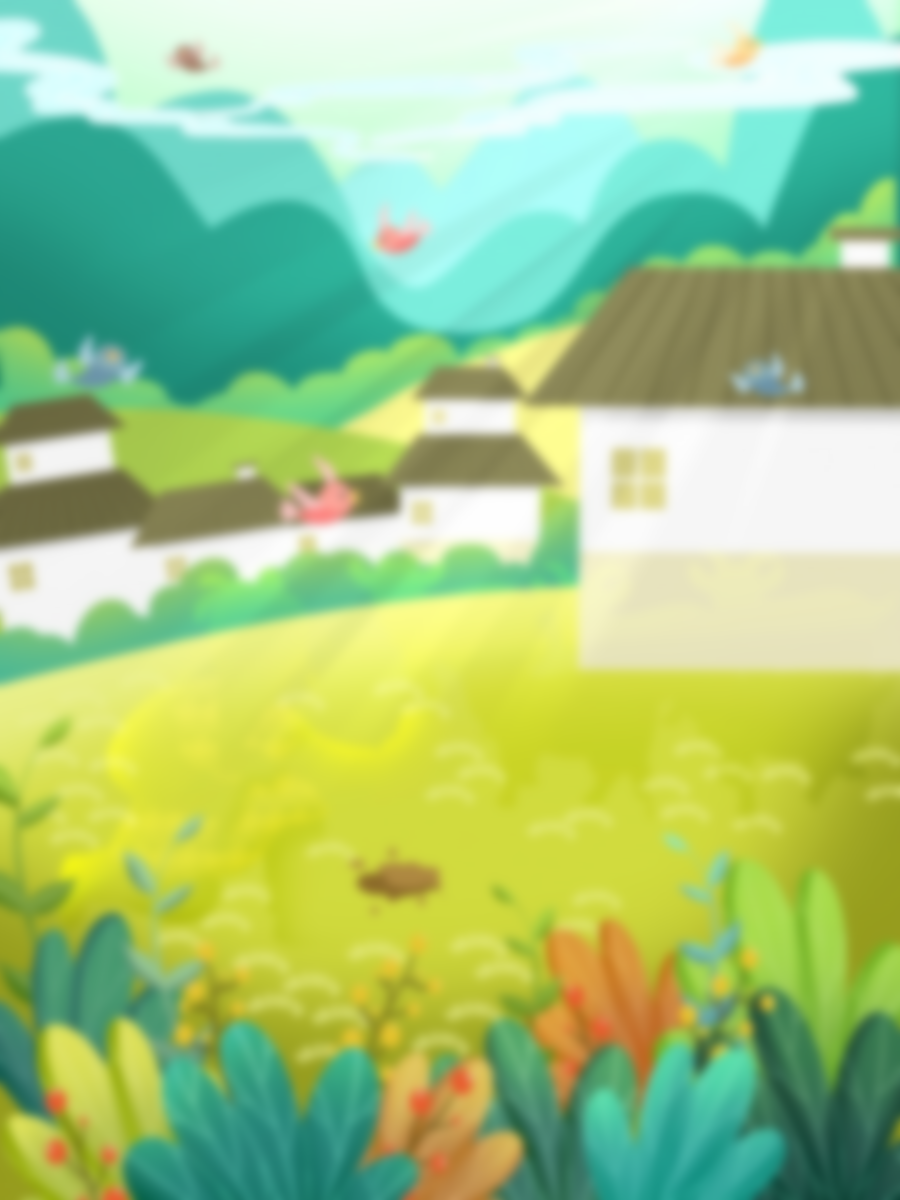 TRỒNG CÂY QUANH NHÀ
9
10
7
8
6
5
2
3
1
4
9
10
7
8
6
5
2
3
1
4
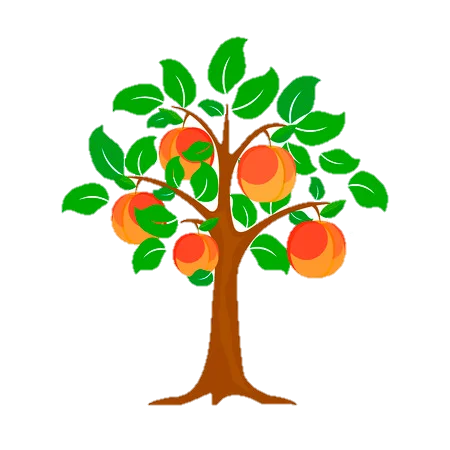 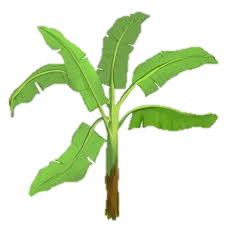 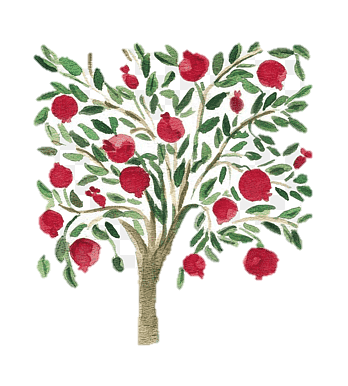 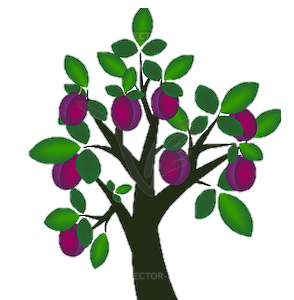 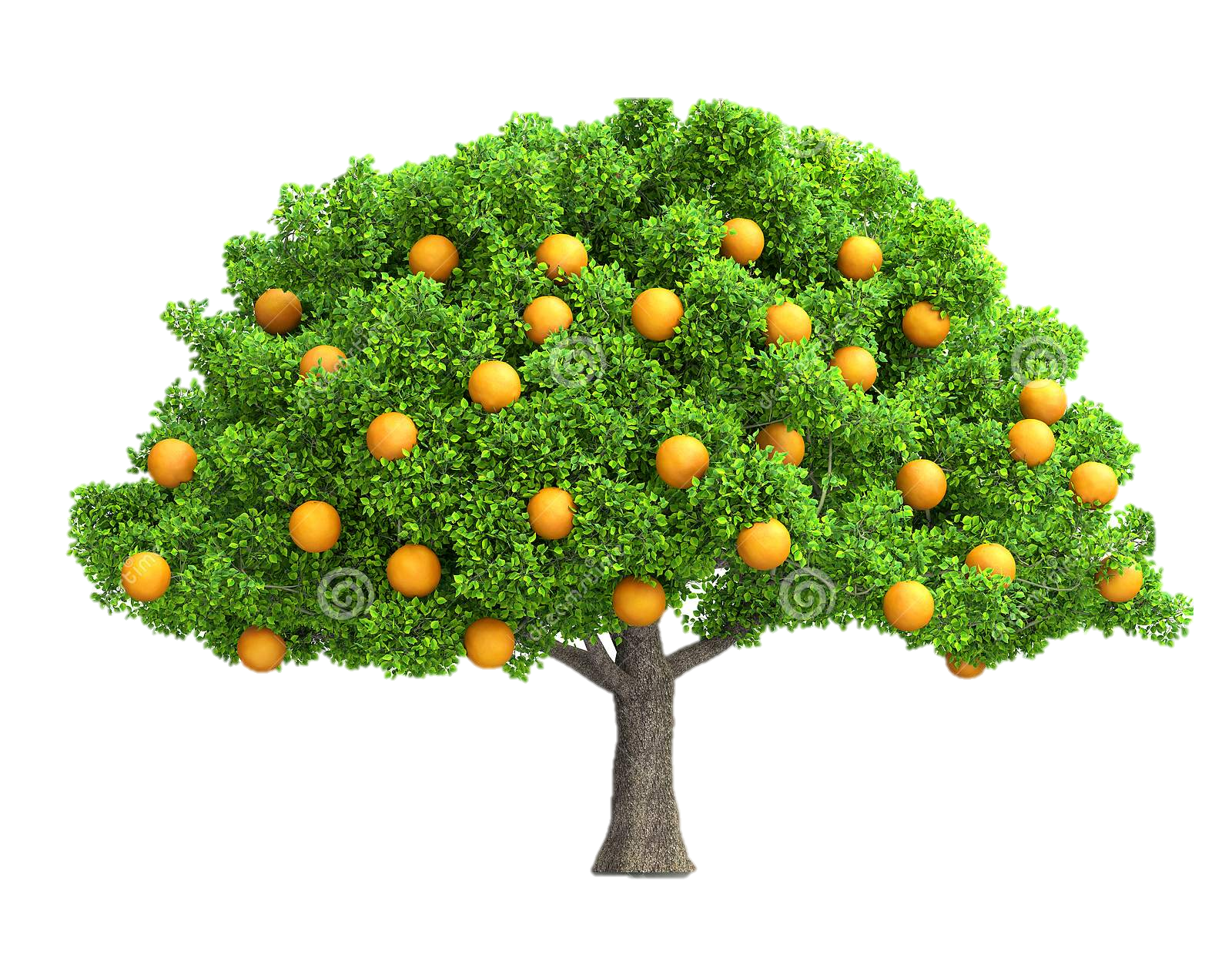 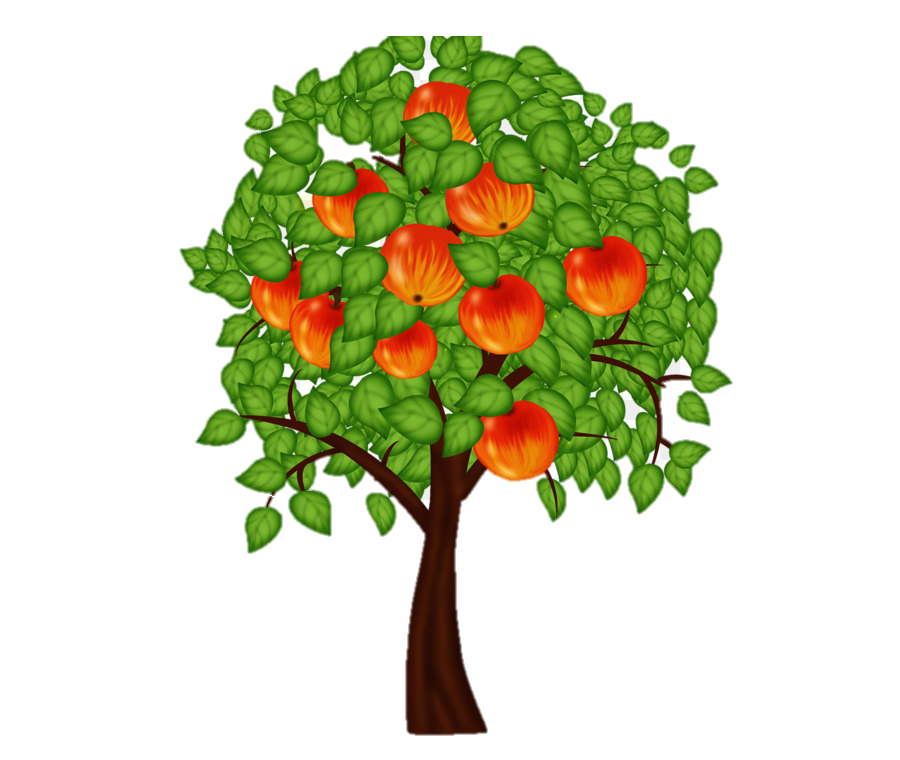 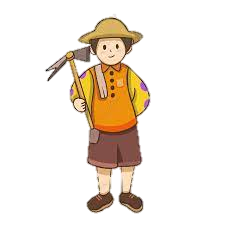 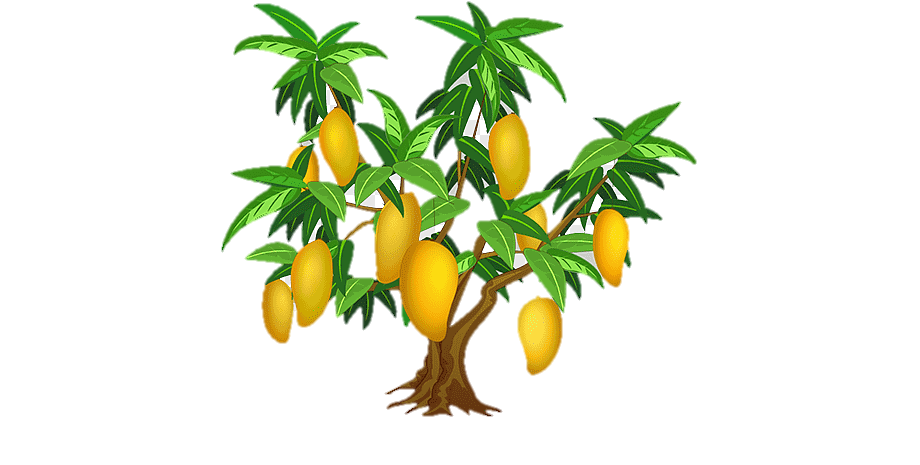 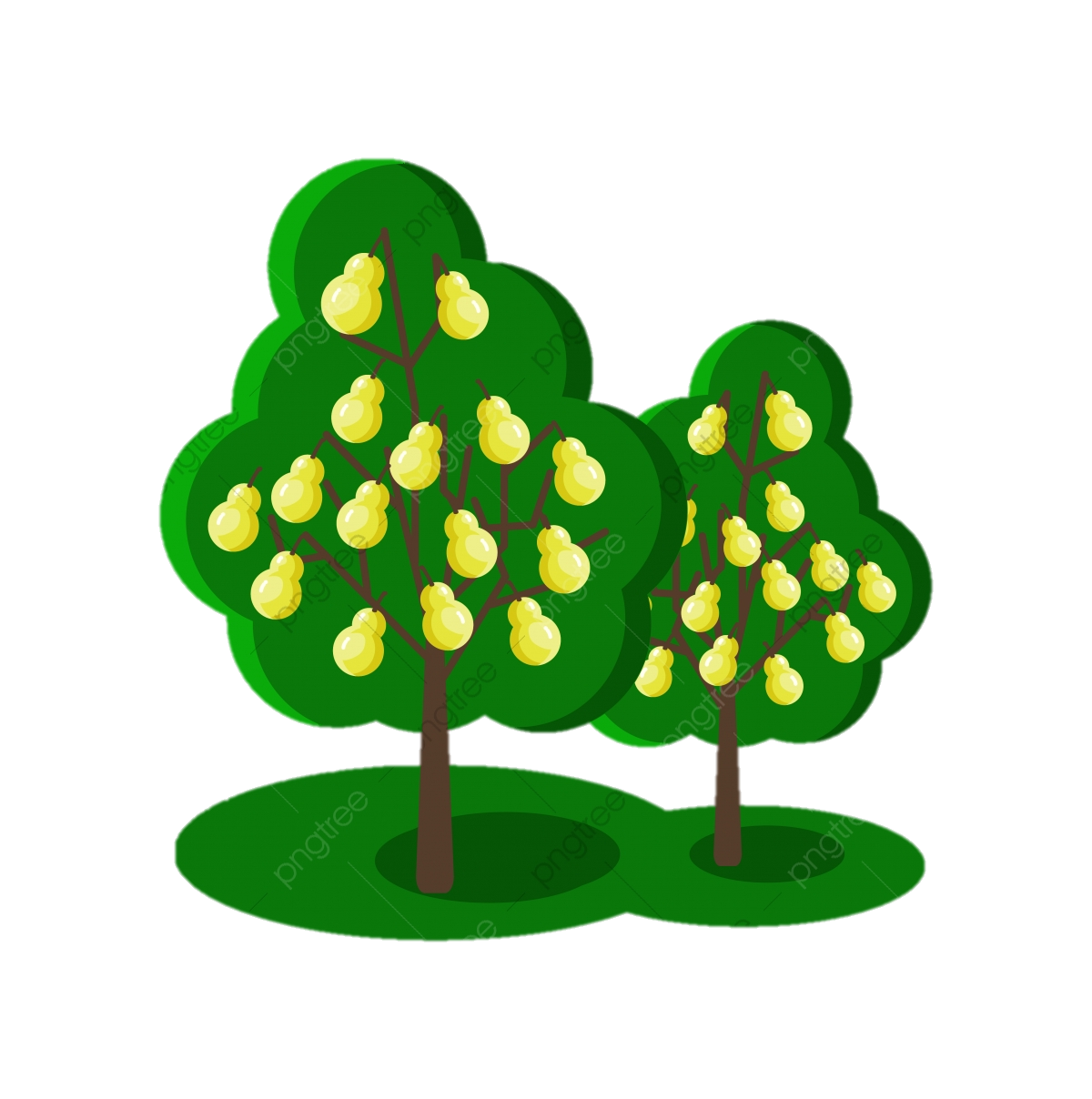 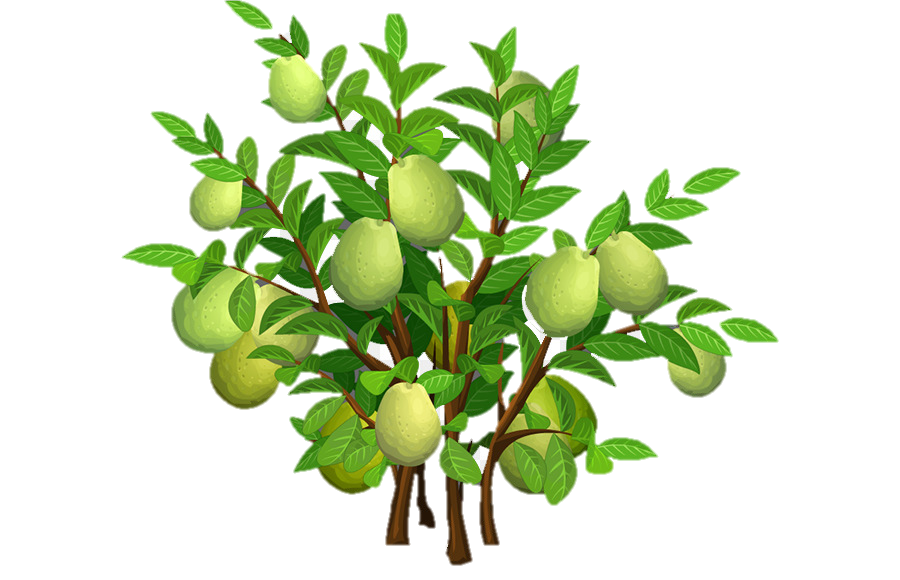 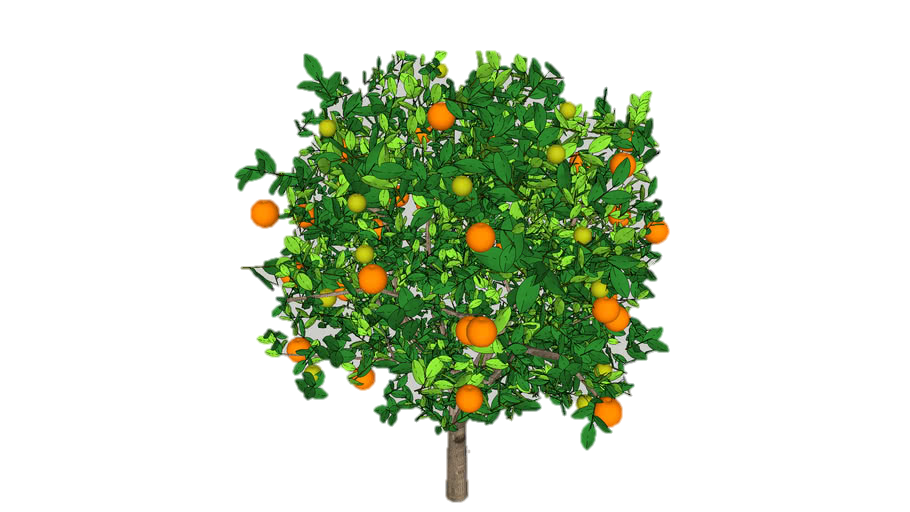 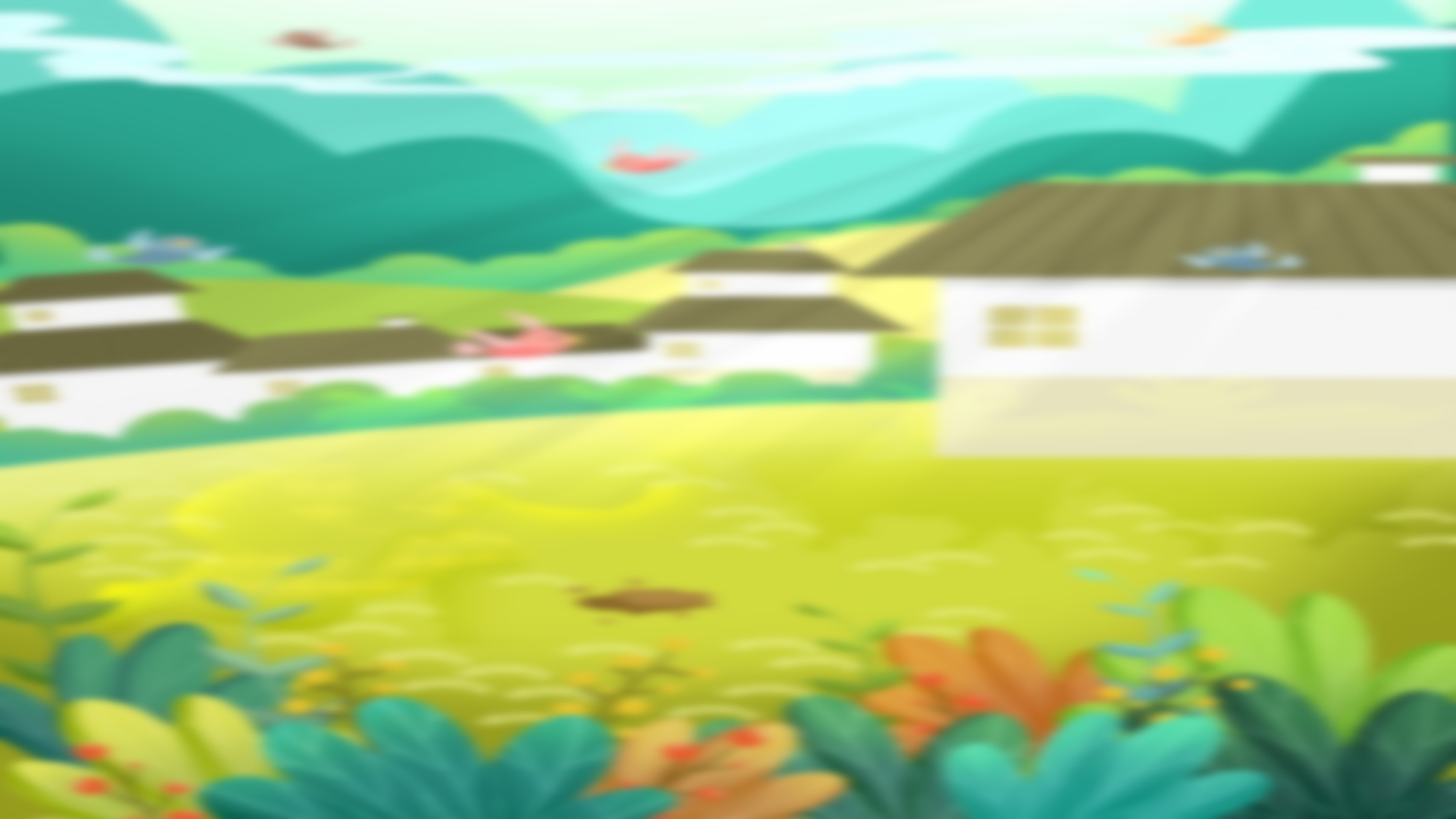 Câu 1. Văn bản “Con muốn làm một cái cây”thuộc chủ đề nào?
Nuôi dưỡng tâm hồn
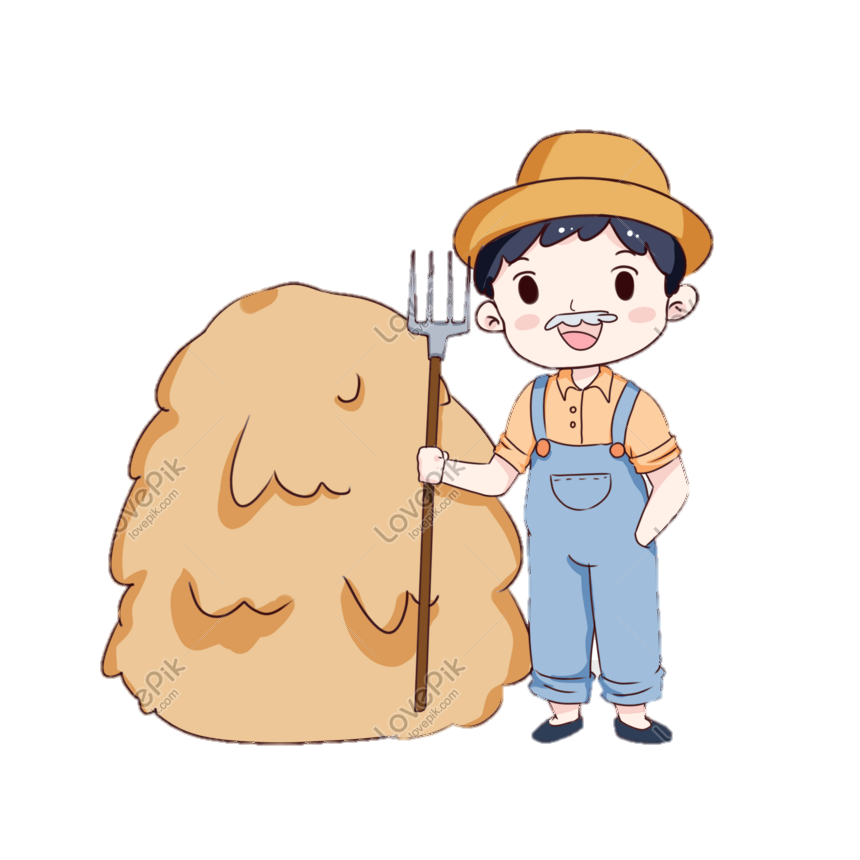 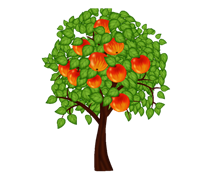 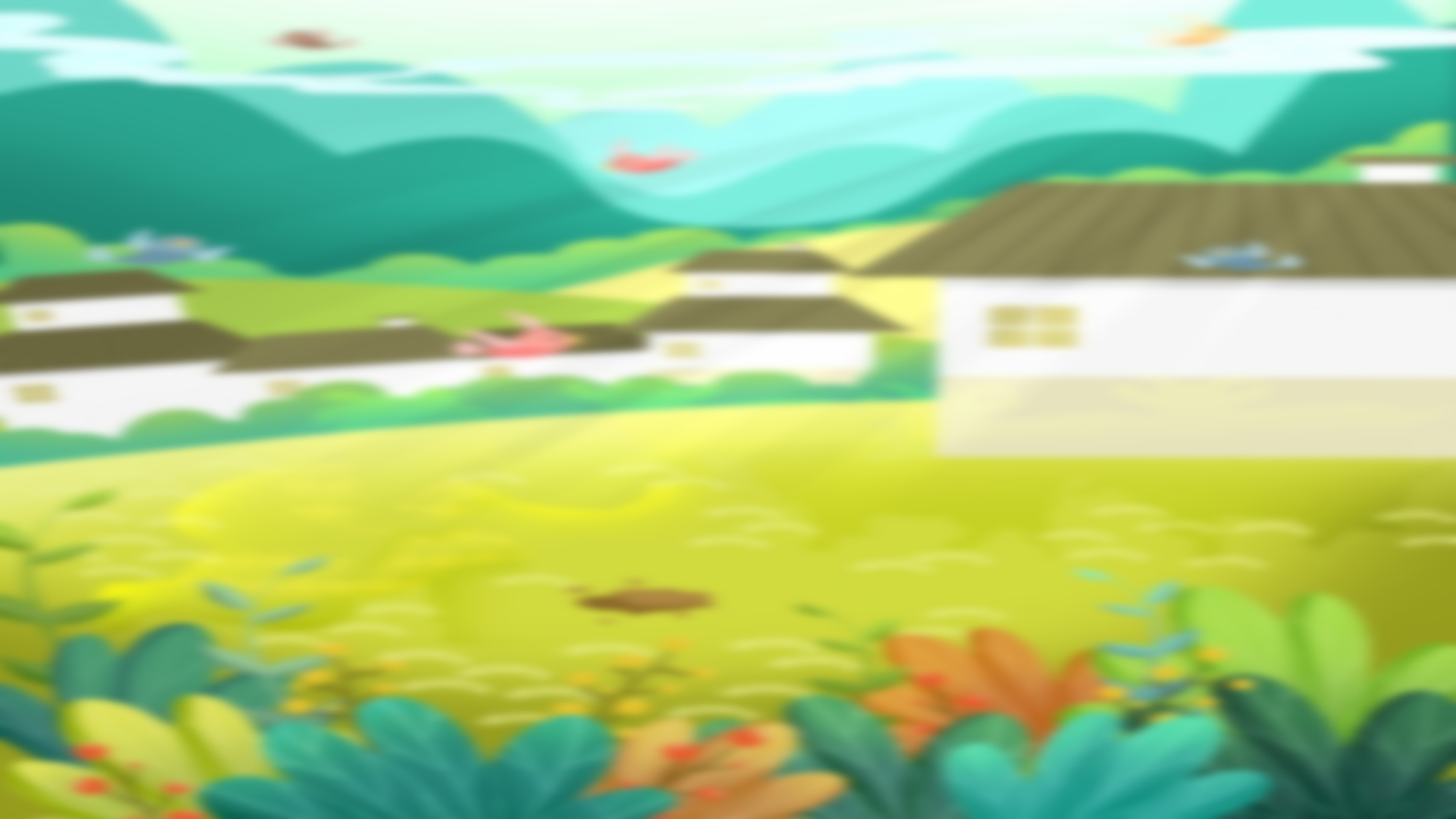 Câu 2. Văn bản “Con muốn làm một cái cây” của tác giả nào?
Võ Thu Hương
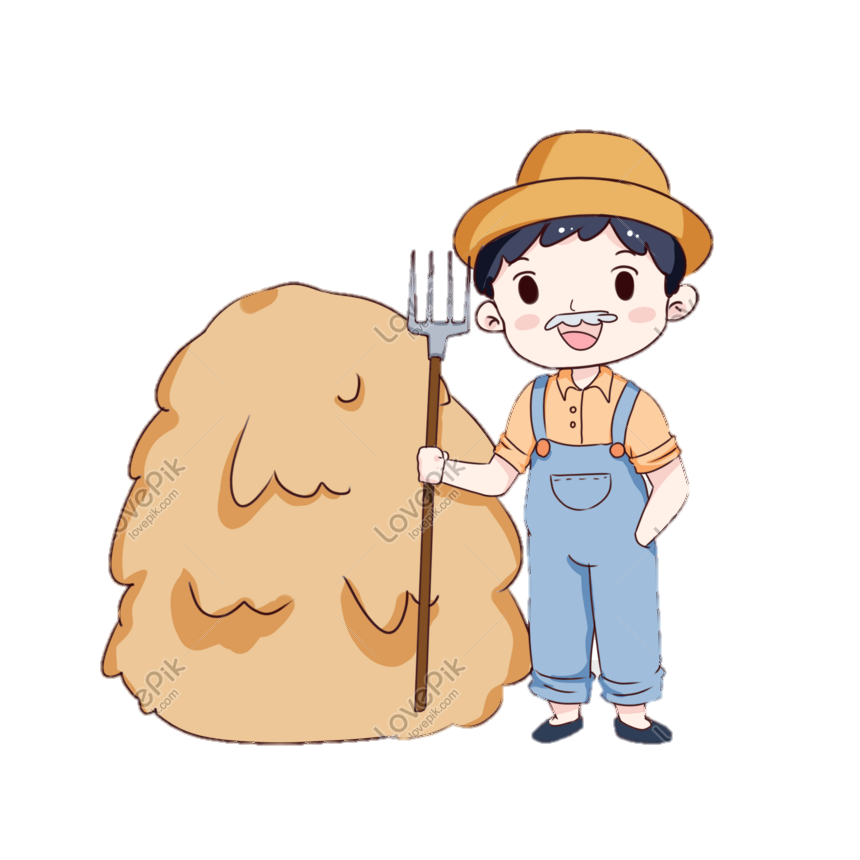 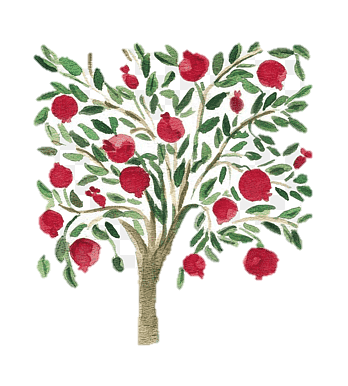 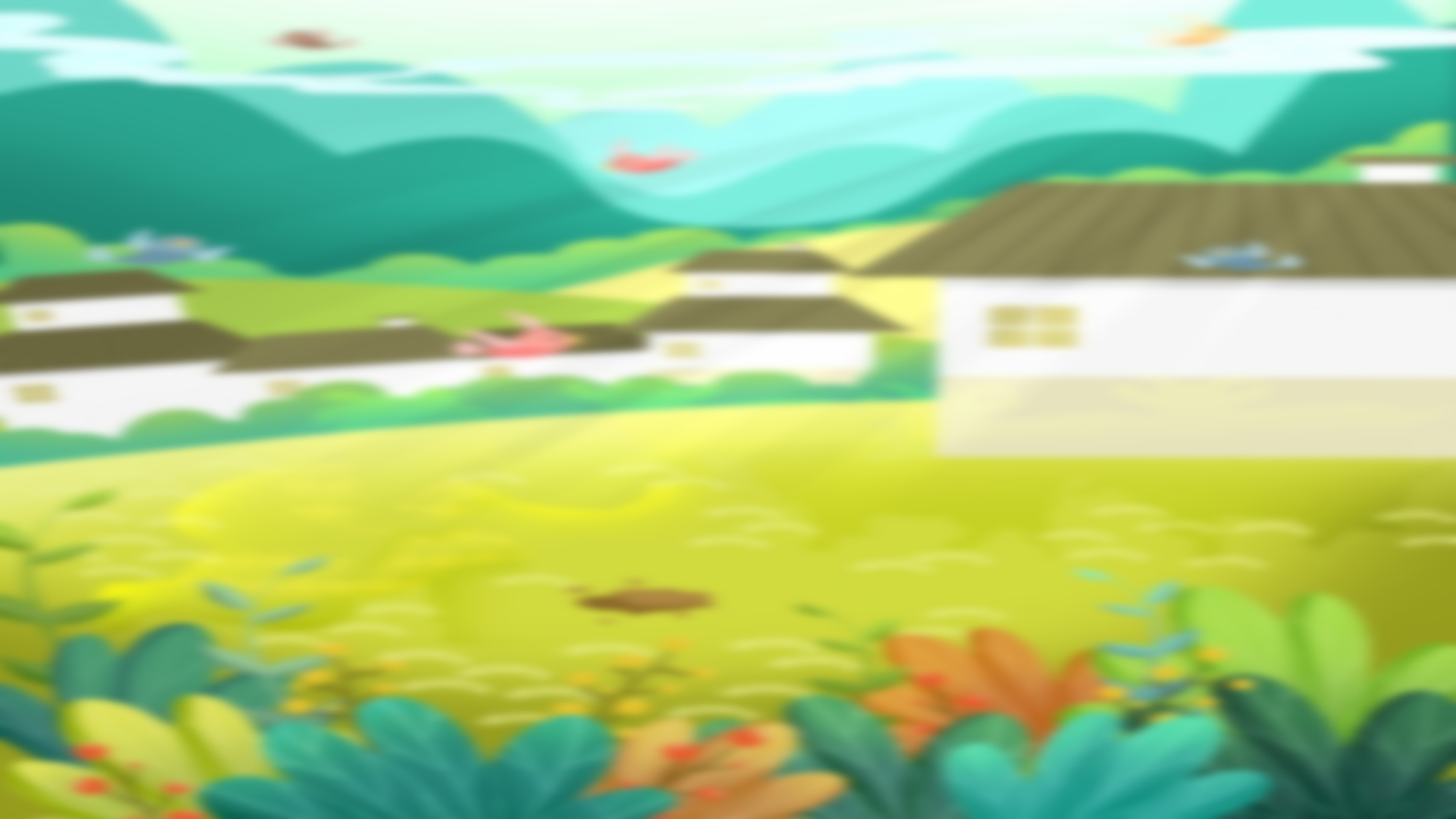 Câu 3. Trong văn bản “Con muốn làm một cái cây”, loài cây nào xuất hiện xuyên suốt từ đầu đến cuối tác phẩm?
Cây ổi
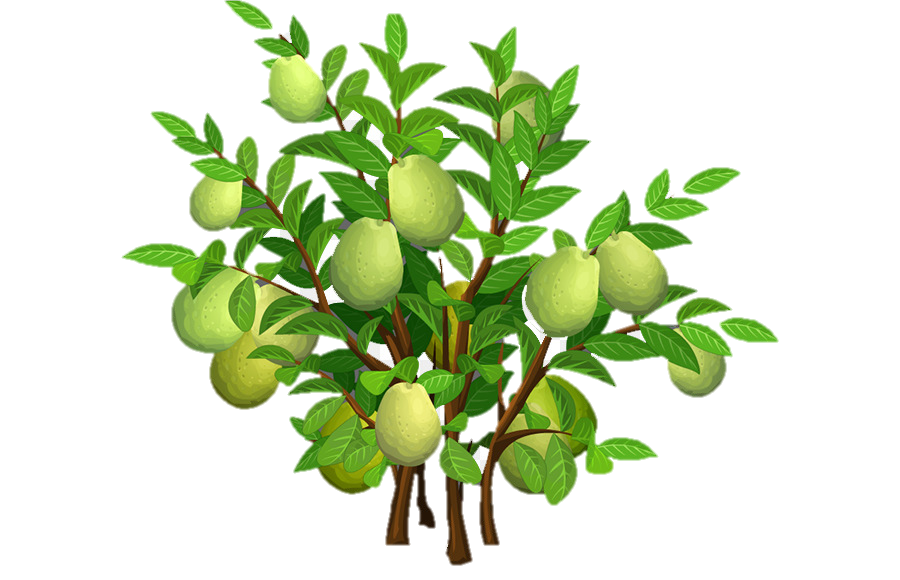 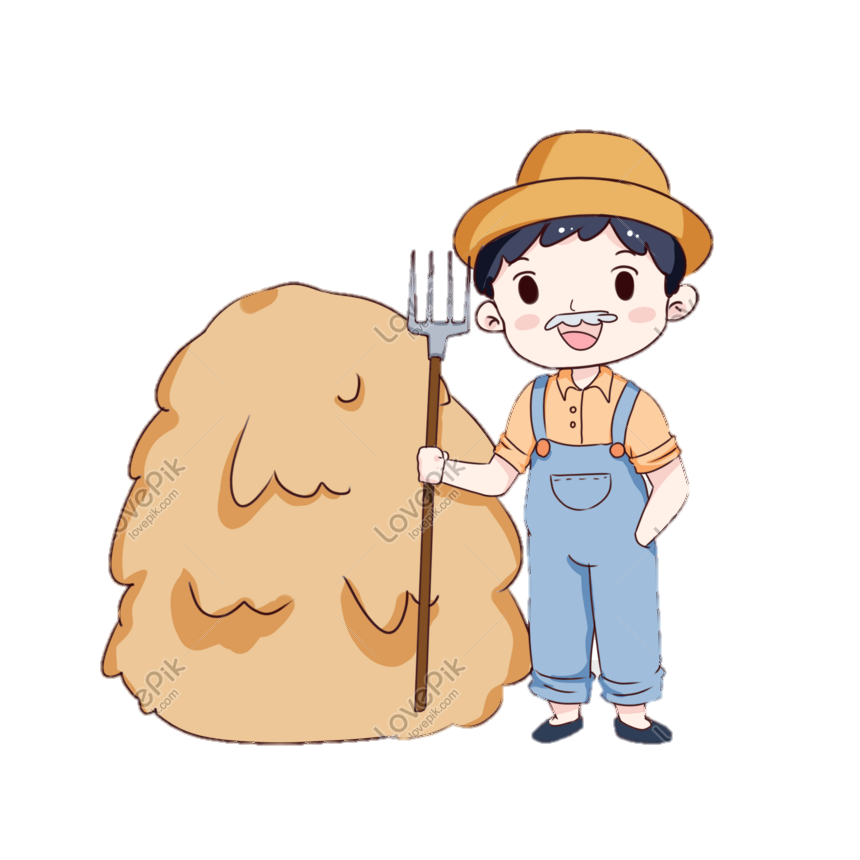 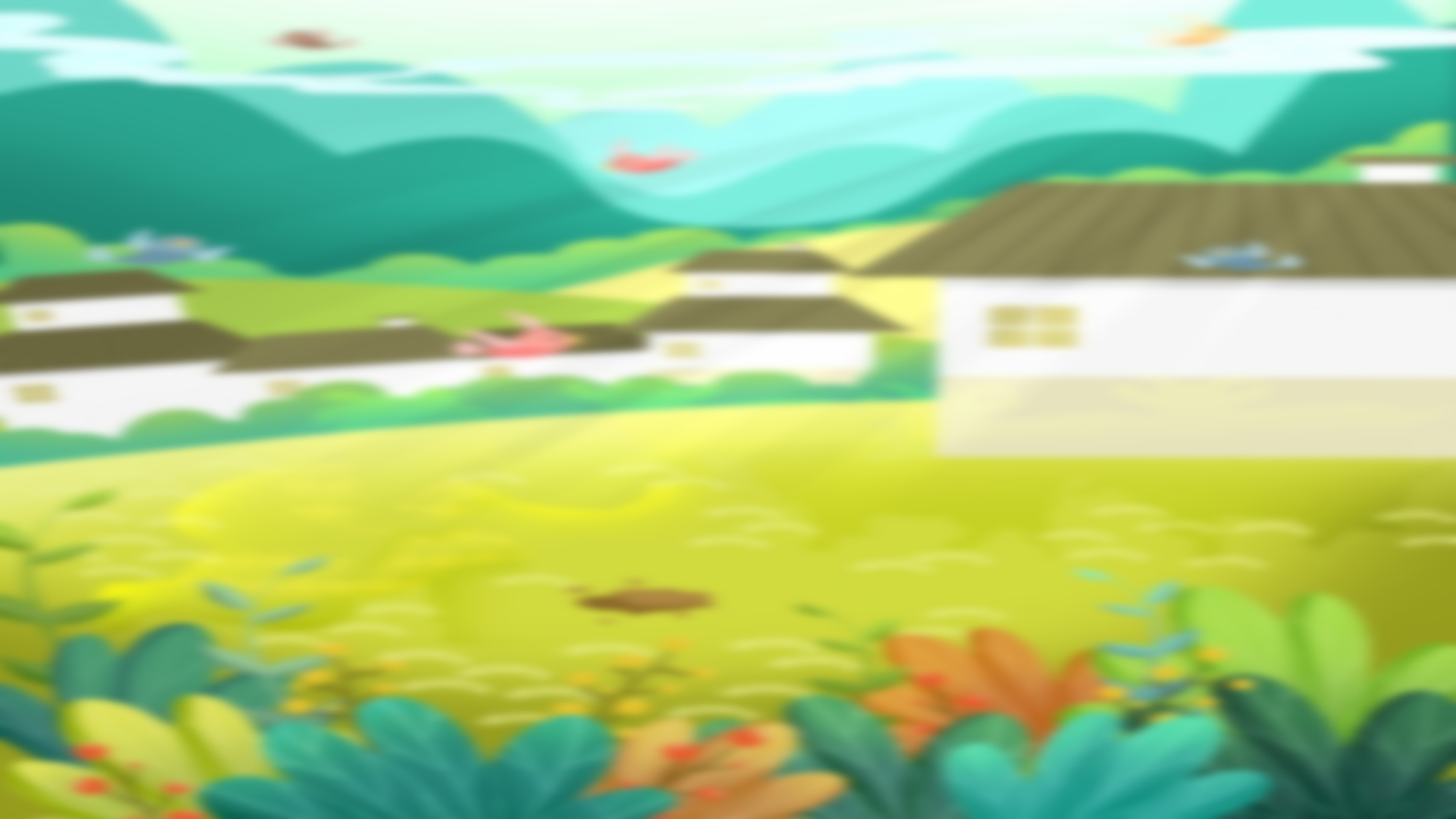 Câu 4. Cây ổi ở khu vườn cũ nhà Bum do ai trồng?
Ông nội
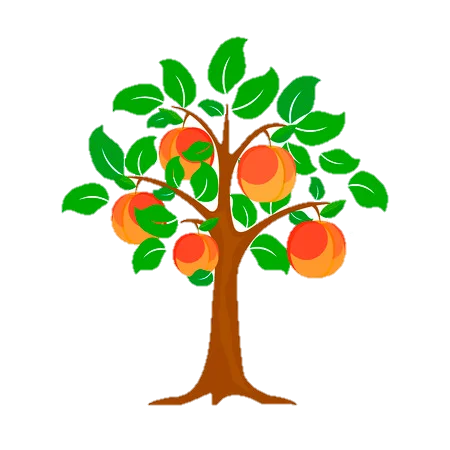 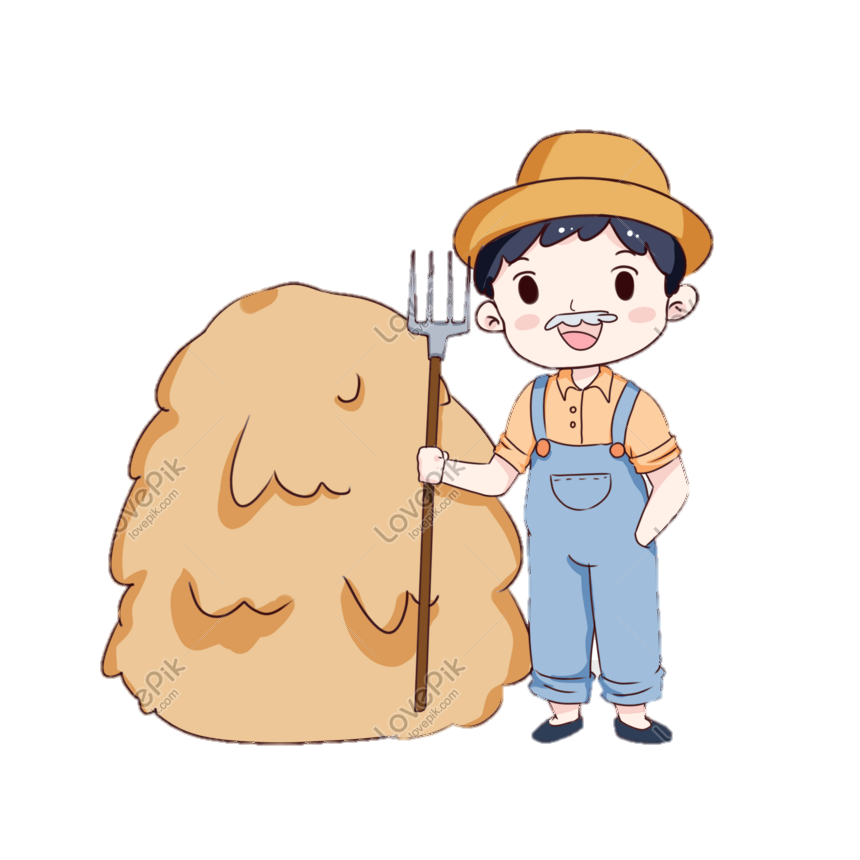 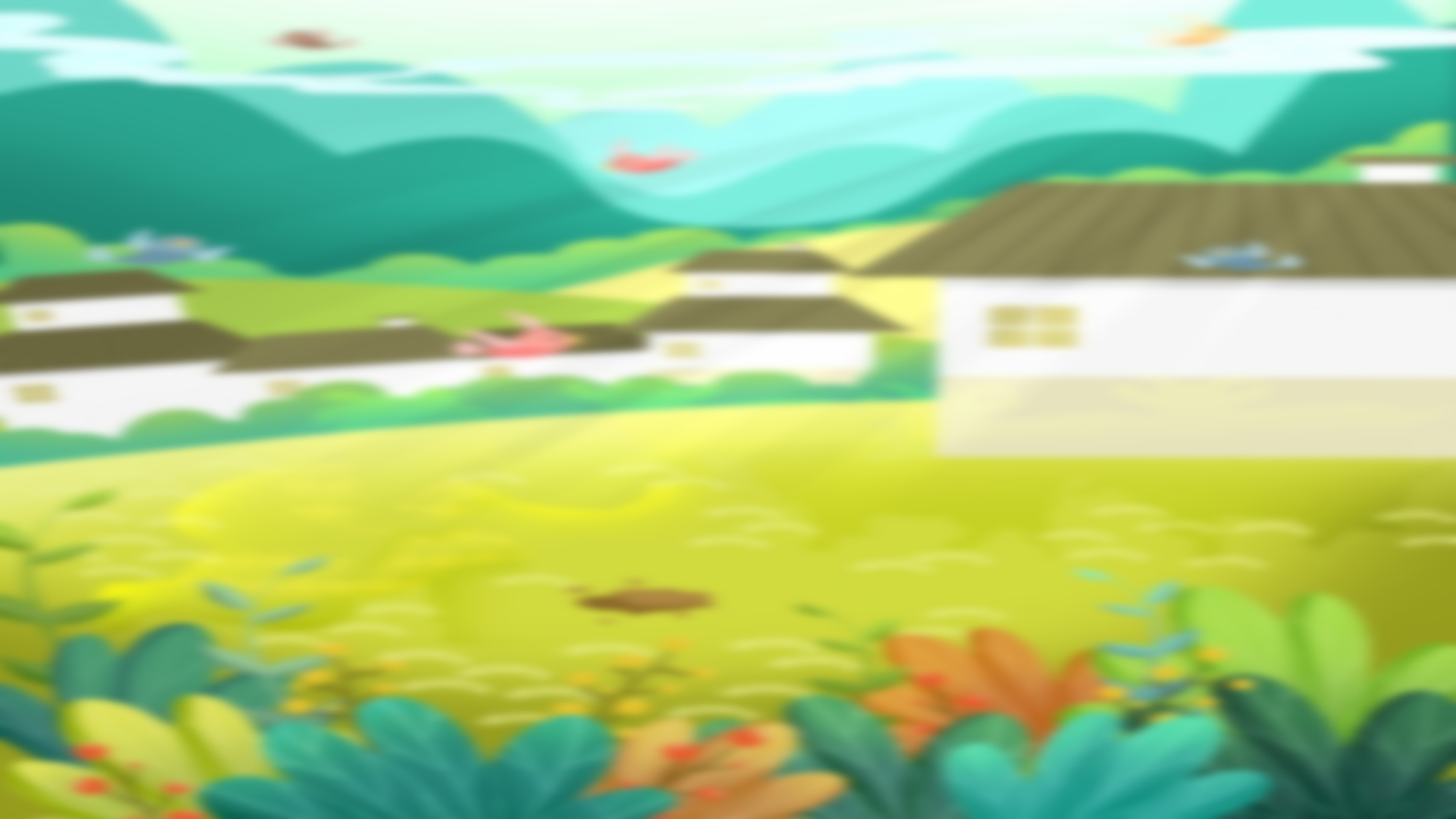 Câu 5. Theo suy nghĩ của ông nội, với một đứa con trai nhỏ, chỉ cây ổi thôi cũng là gì?
Thiên đường
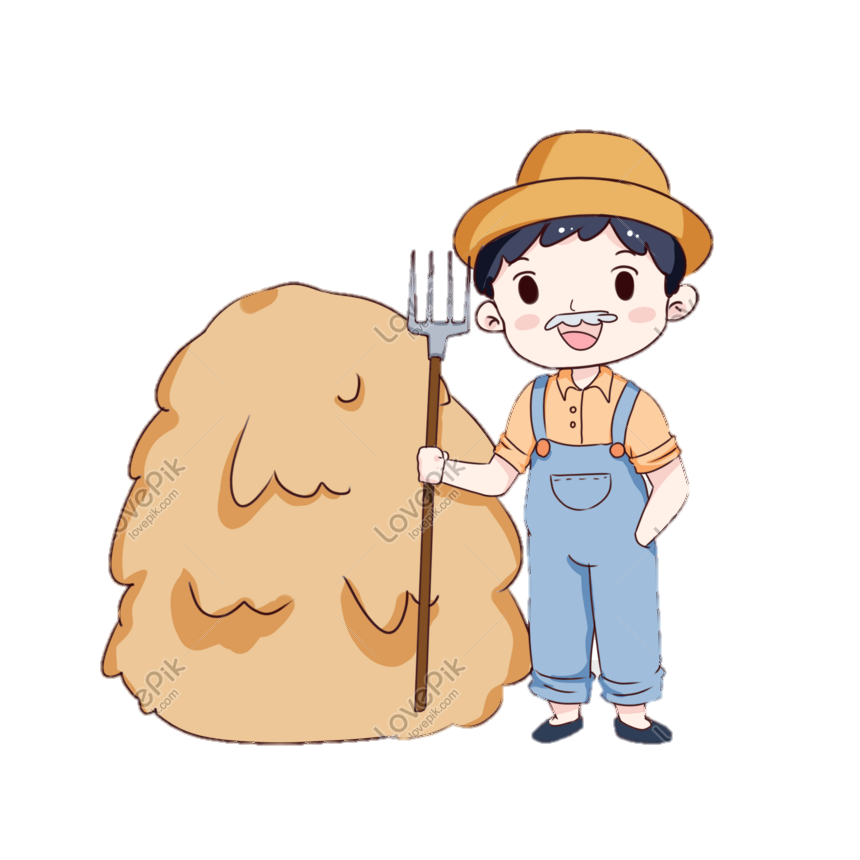 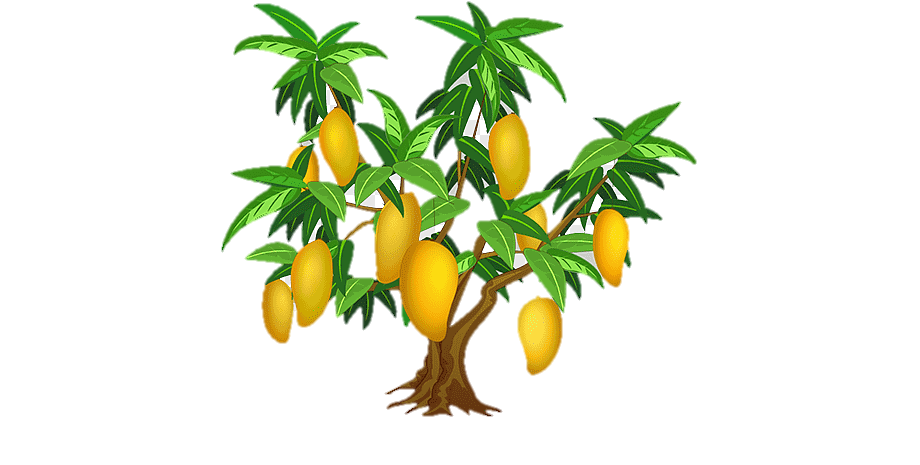 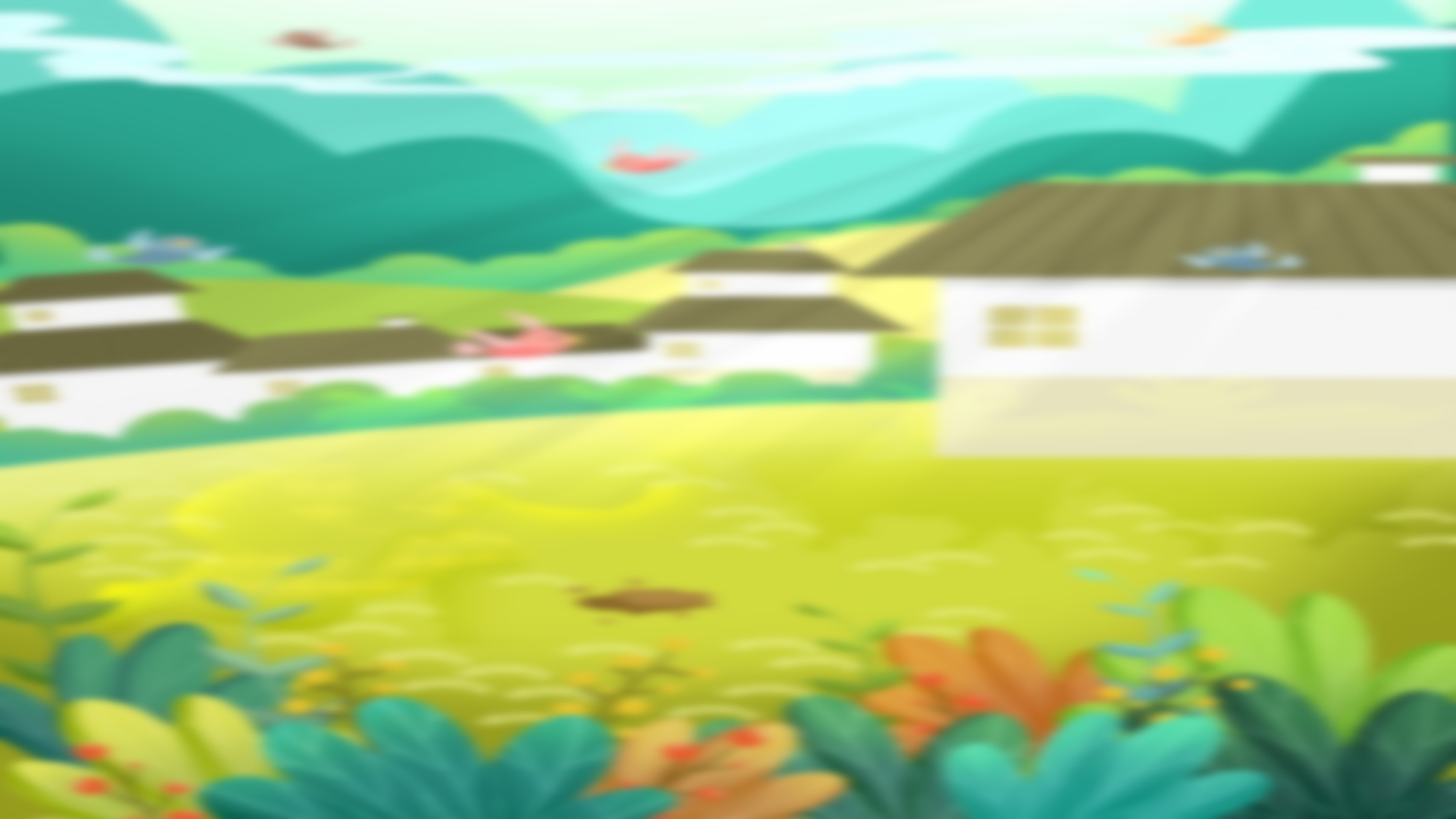 Câu 6. Từ “bói quả”có nghĩa là gì?
Ra quả lần đầu tiên
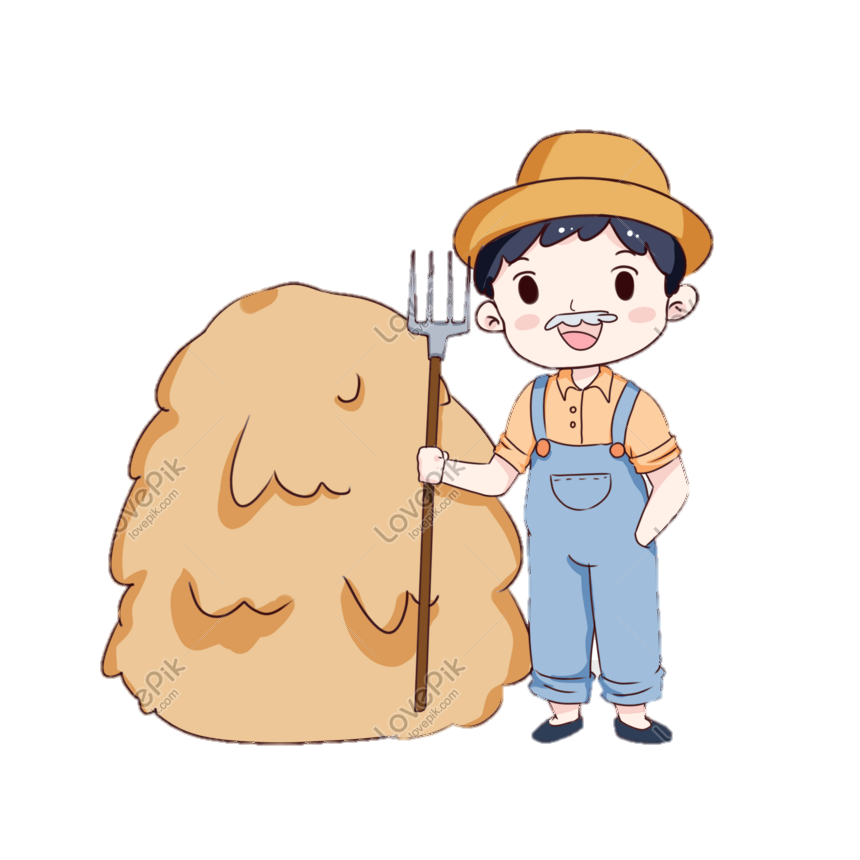 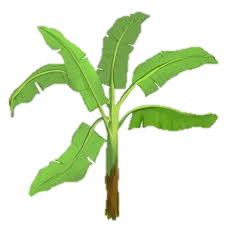 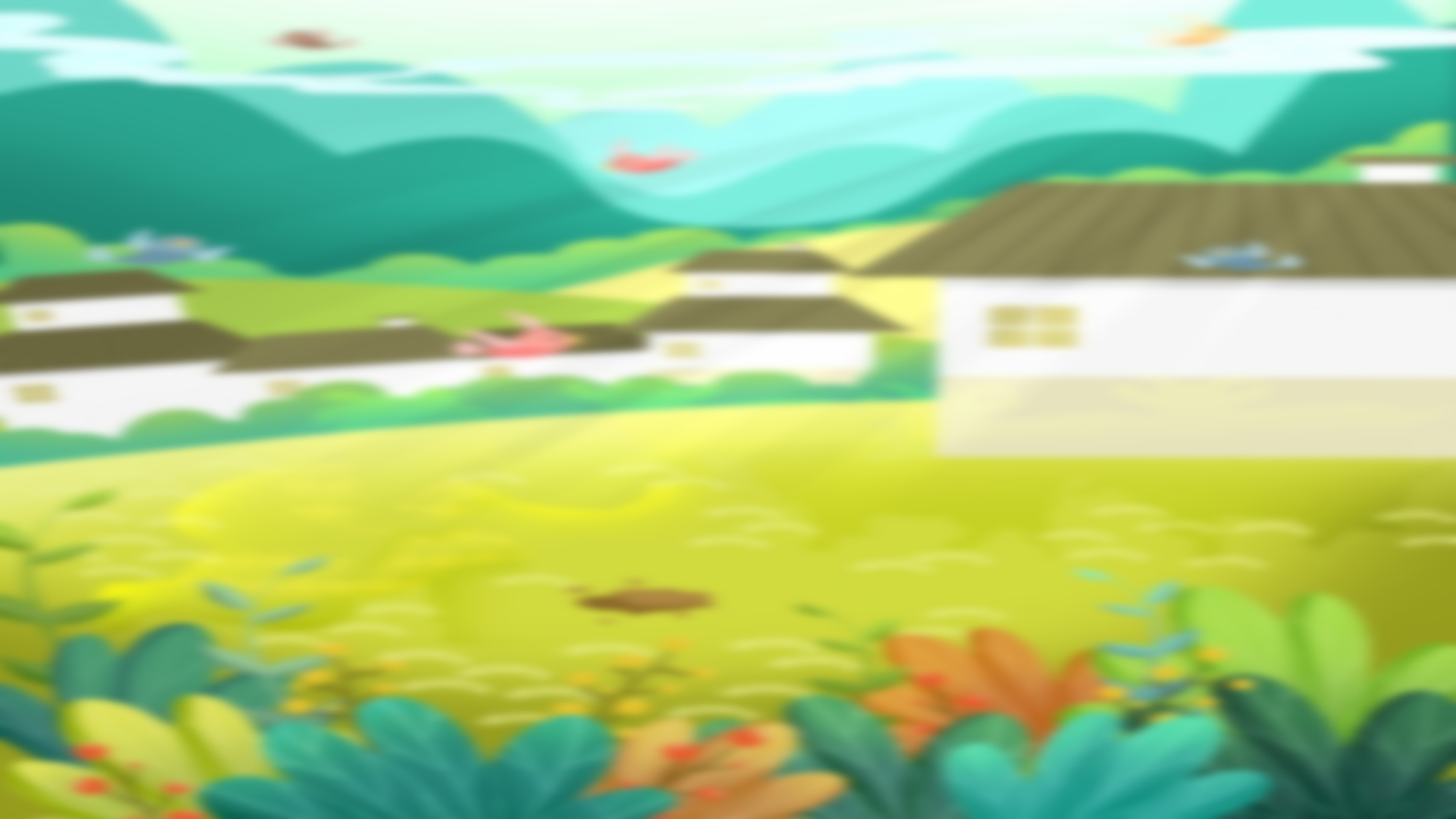 Câu 7. Vì sao cây ổi nhà Bum có vẻ đẹp kì lạ nhất trái đất?
Vì ông đã cố ý bấm cho cây tỏa ra nhiều cành cao thấp
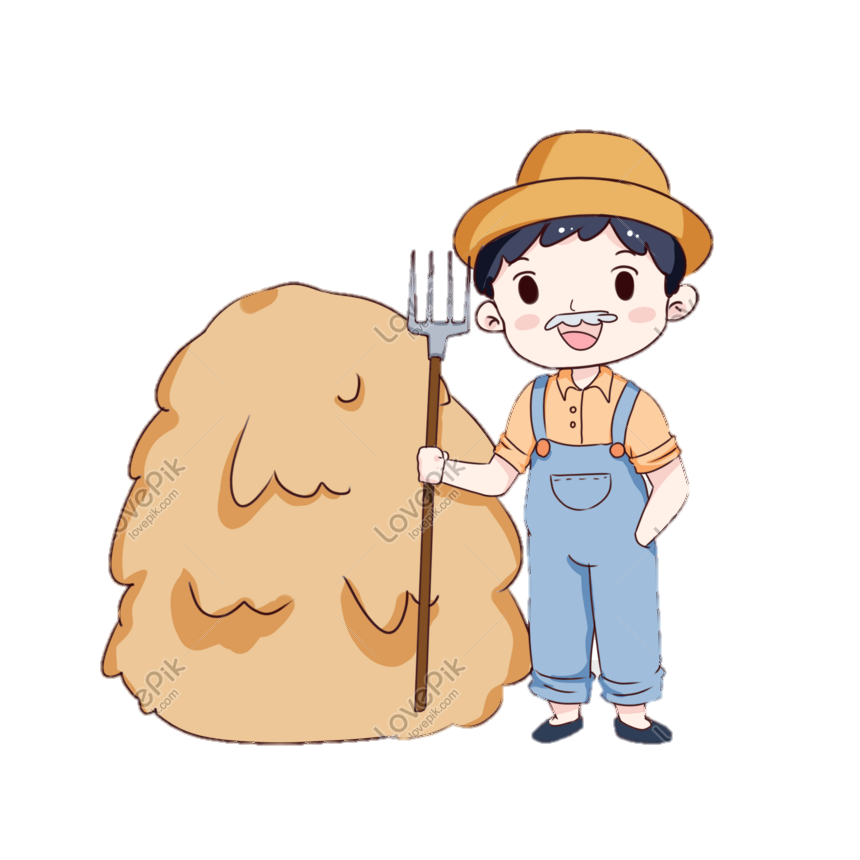 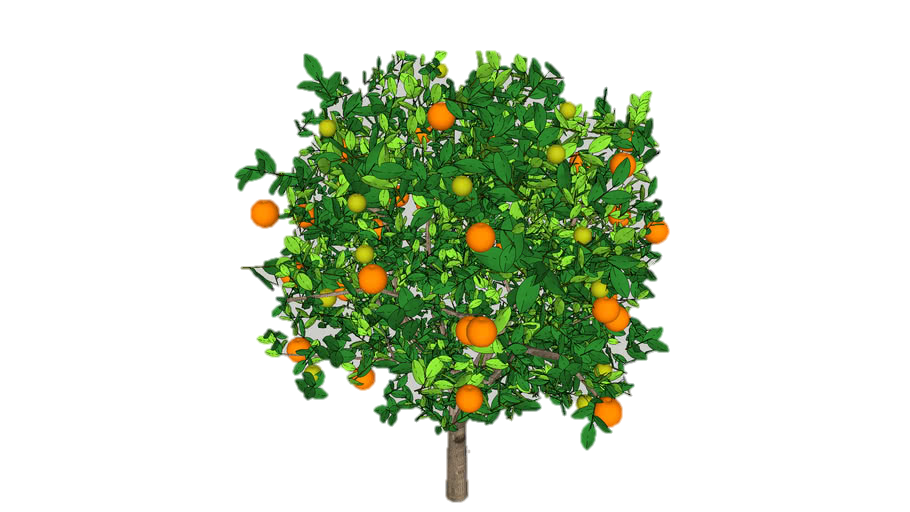 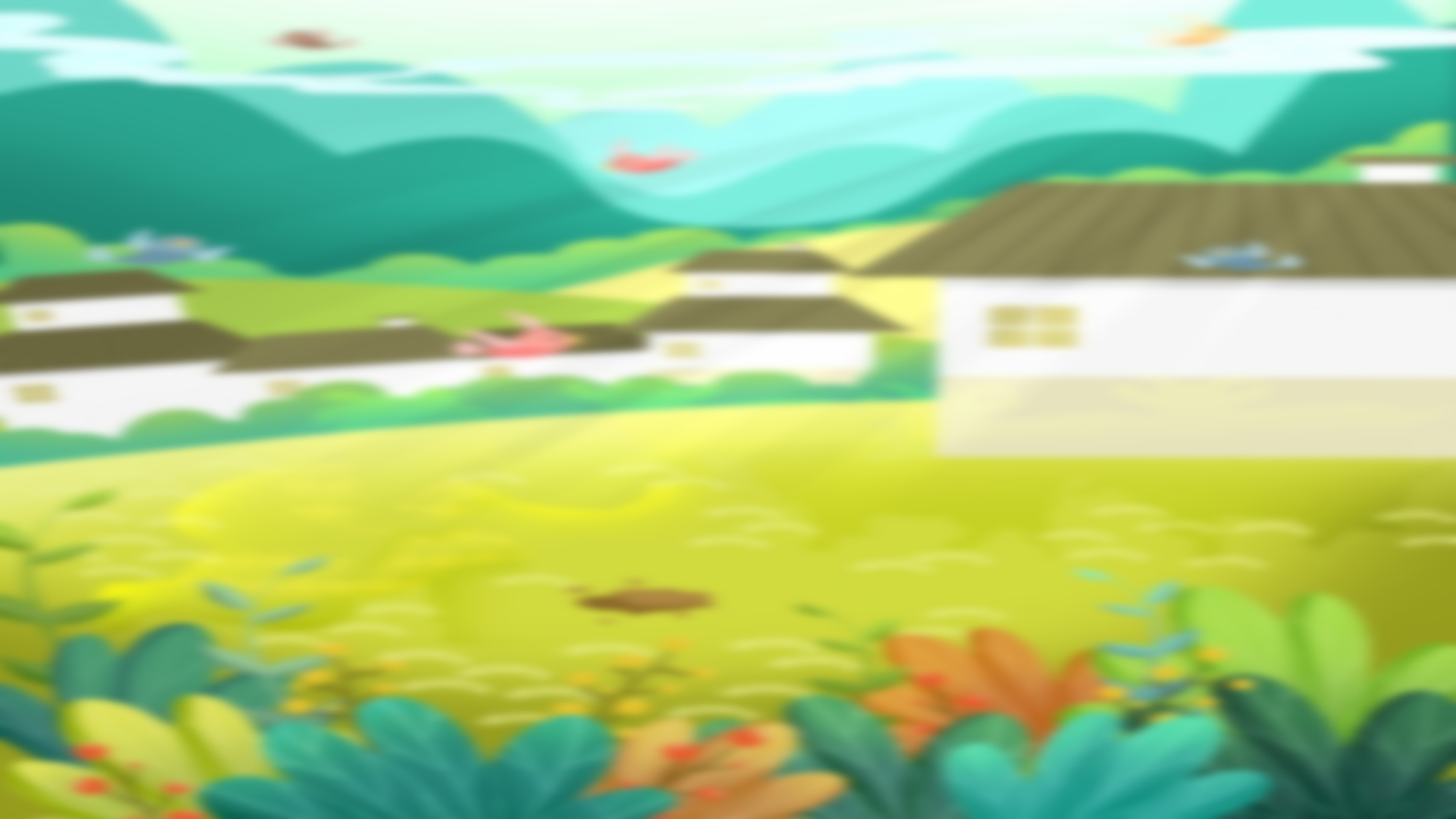 Câu 8. Bum đã có mơ mước gì?
Muốn được làm một cái cây
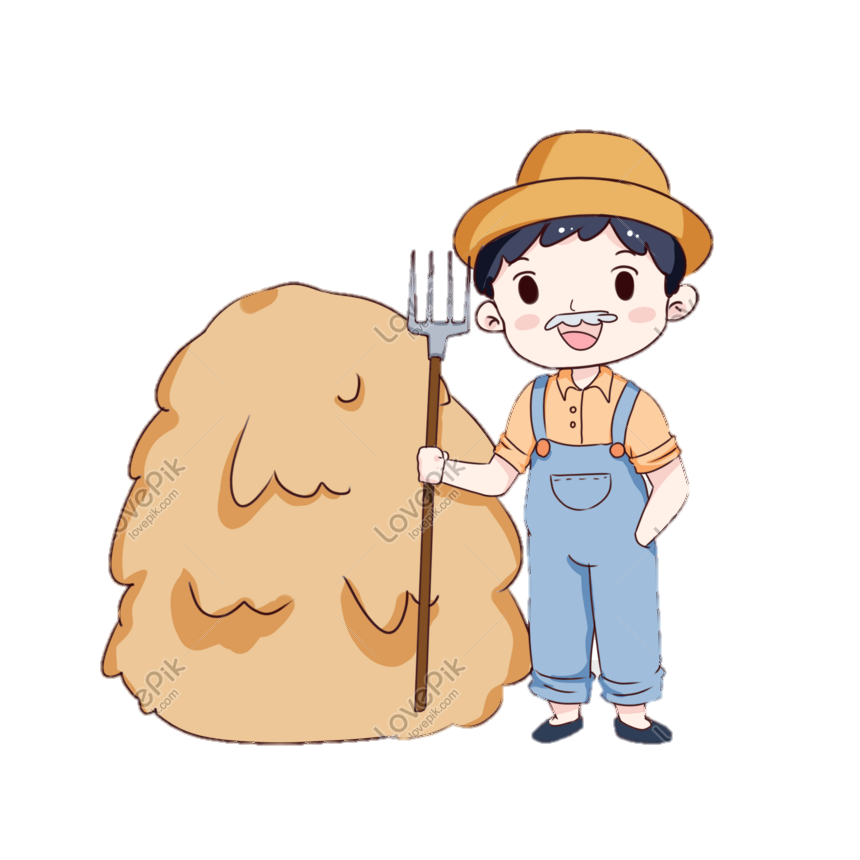 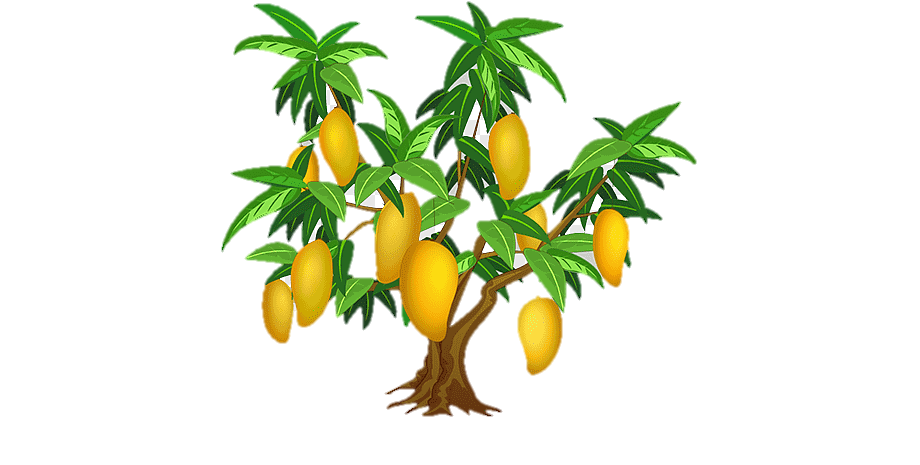 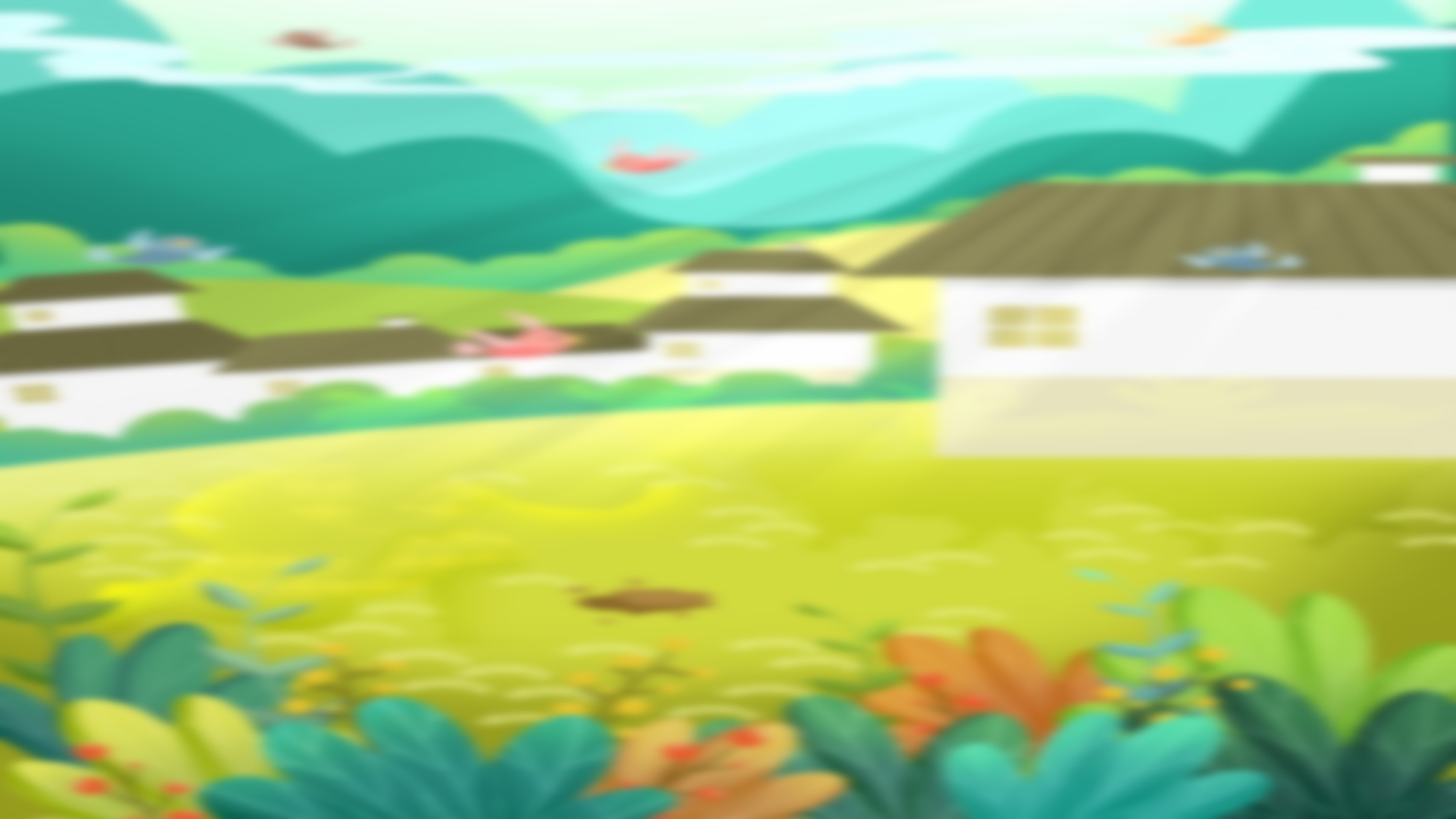 Câu 9. Ai là người nói cho bố mẹ biết về mơ ước của Bum?
Cô giáo
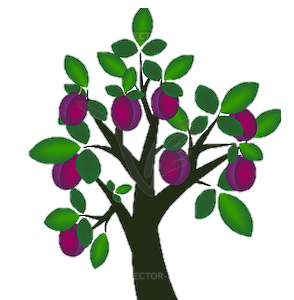 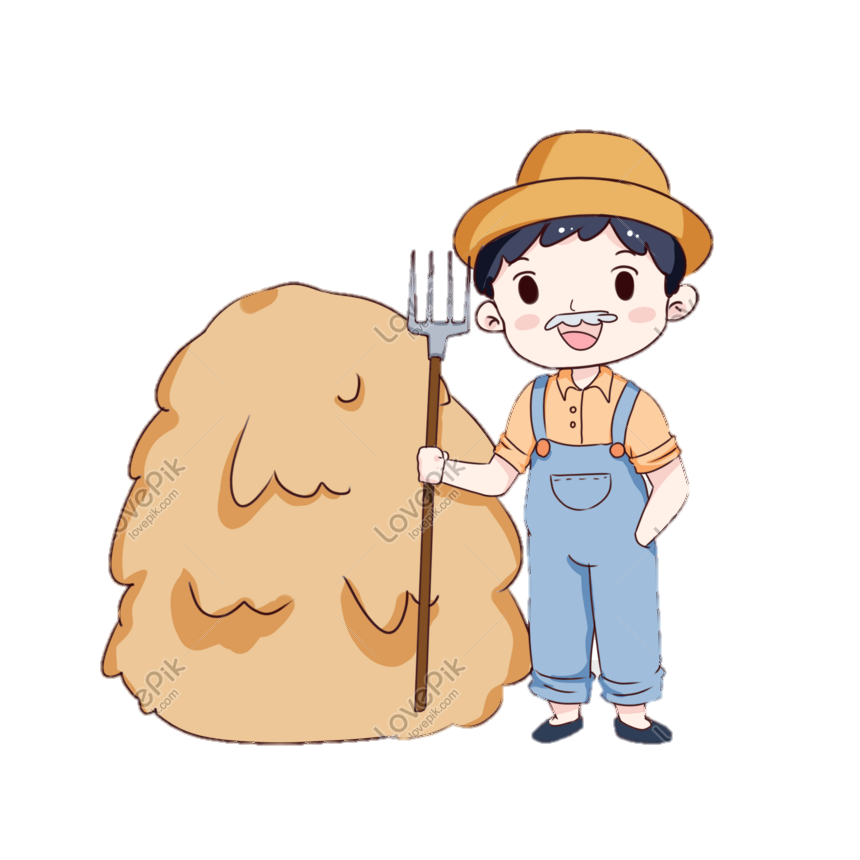 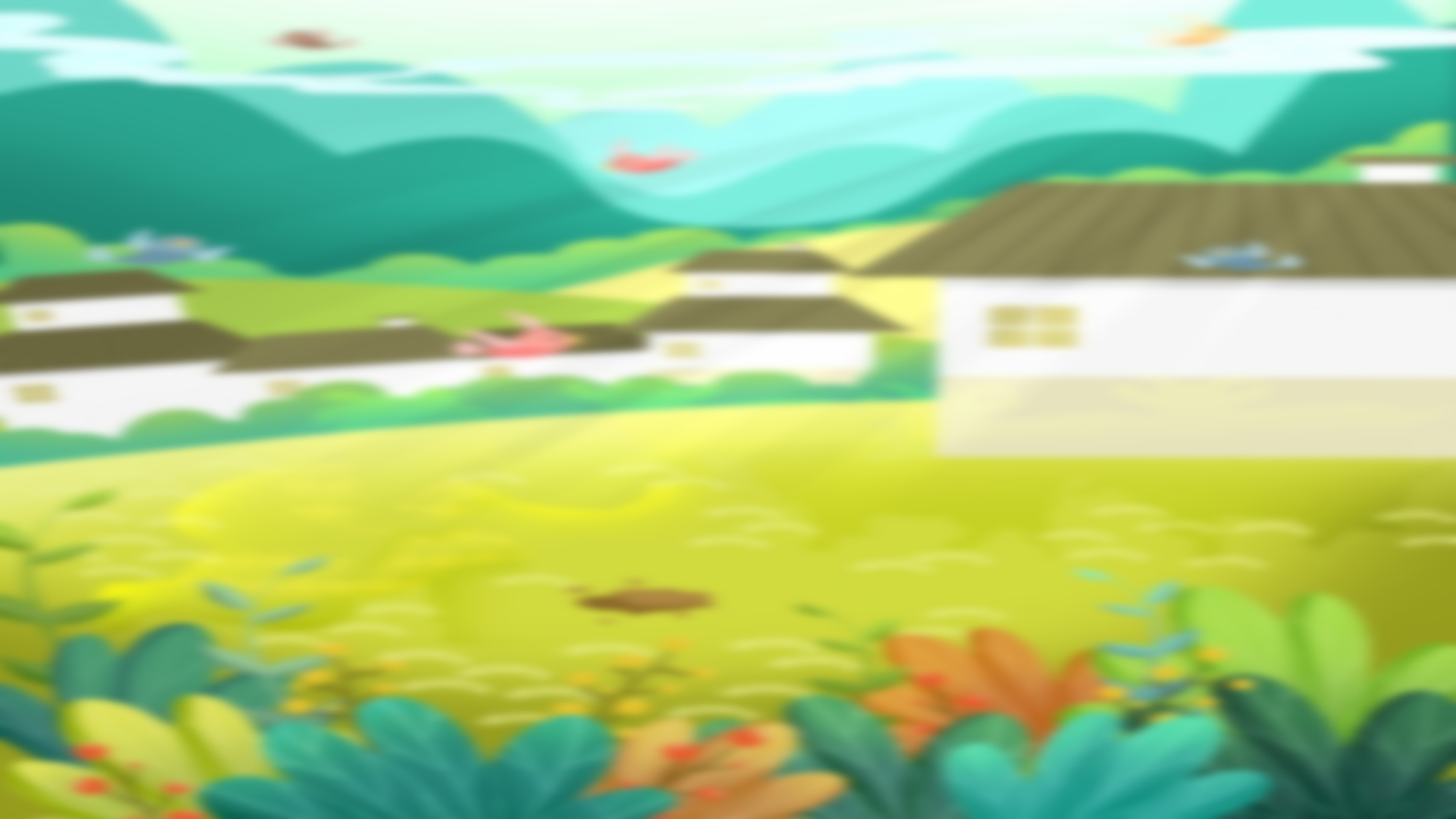 Câu 10. Liệt kê ít nhất 3 yếu tố của truyện?
Đề tài, nhân vật, chủ đề, sự việc, chi tiết tiêu biểu...
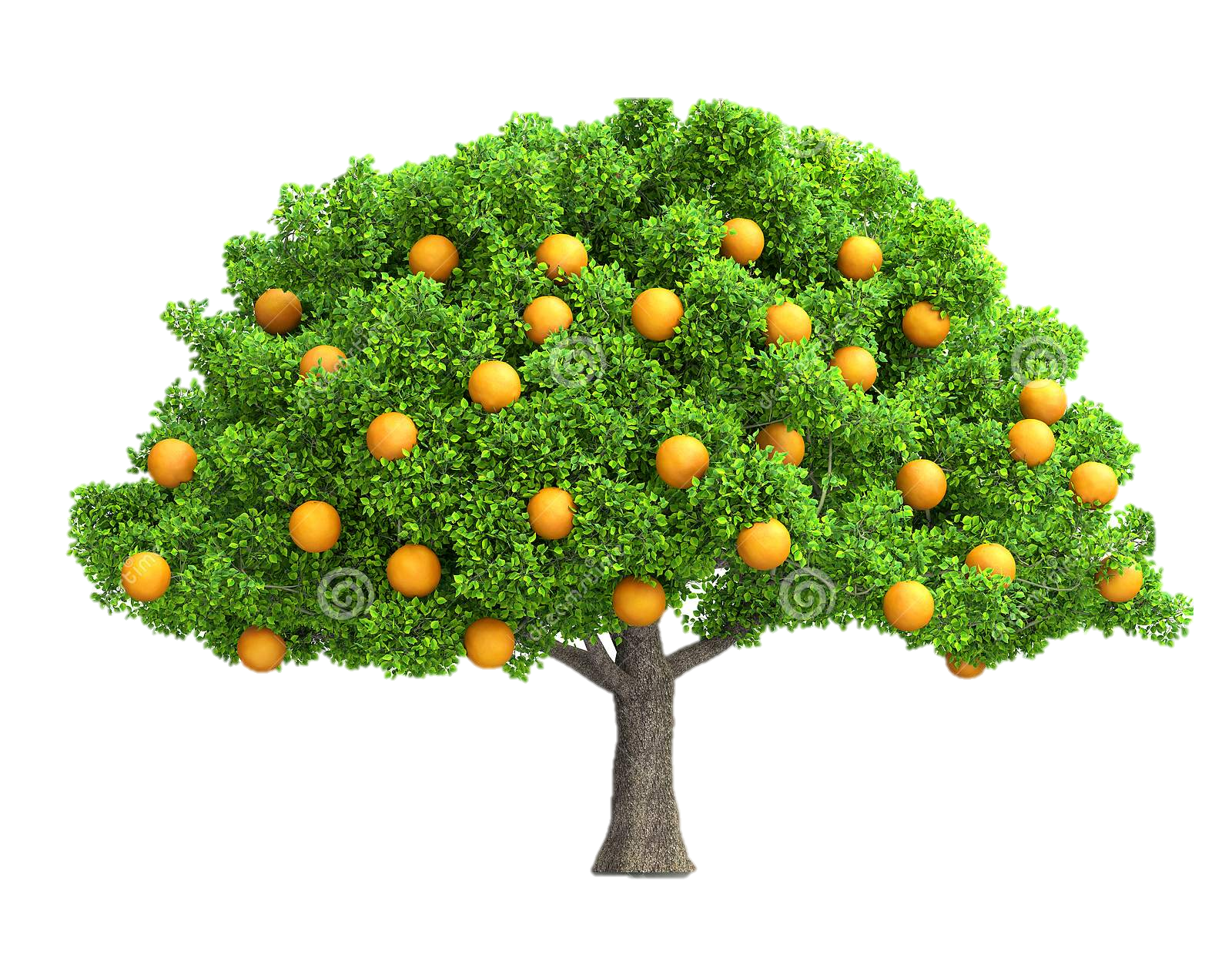 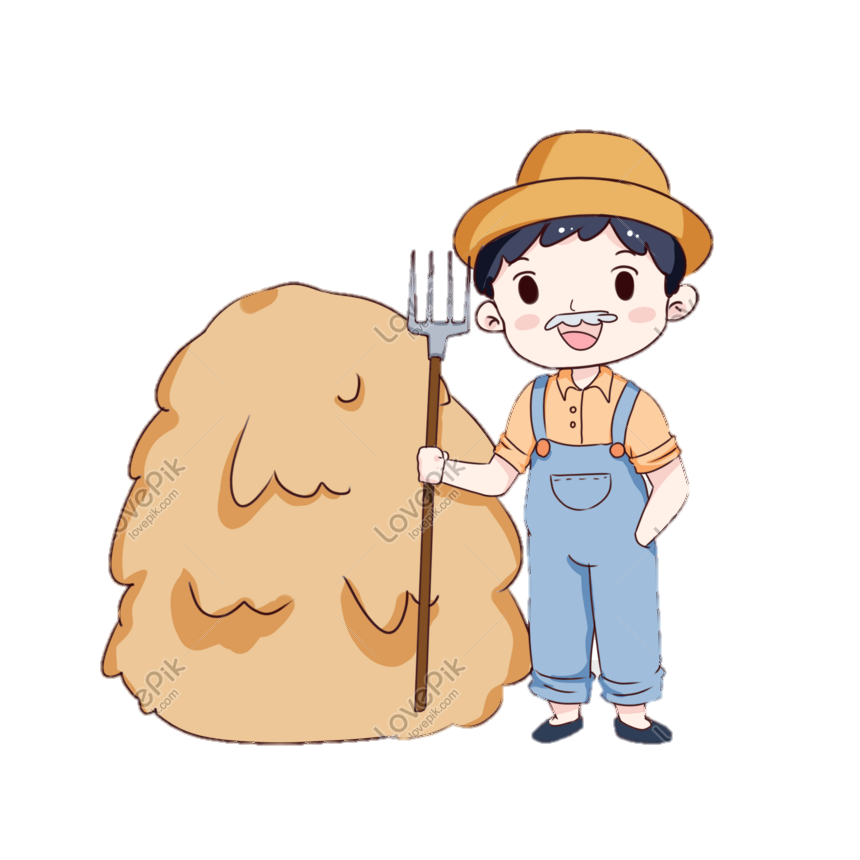 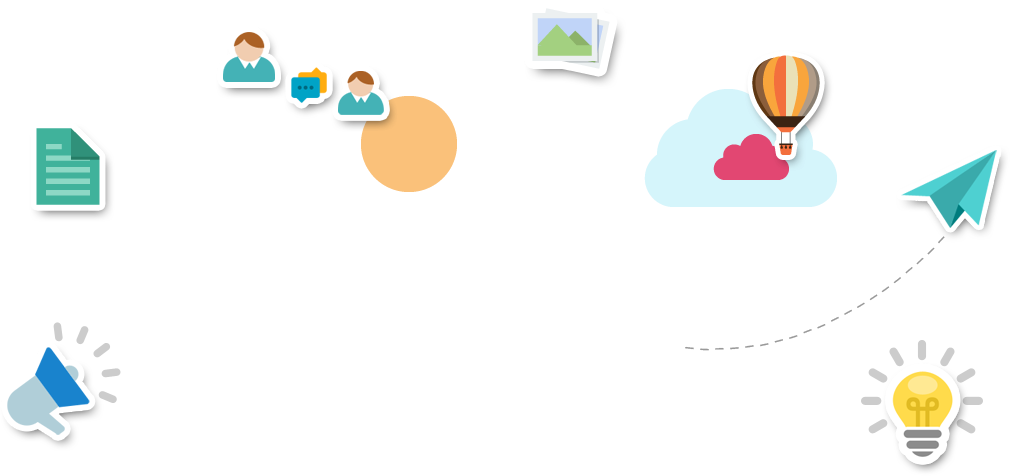 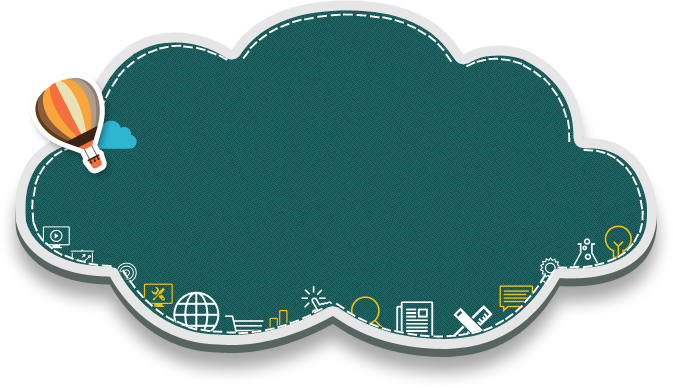 VẬN DỤNG
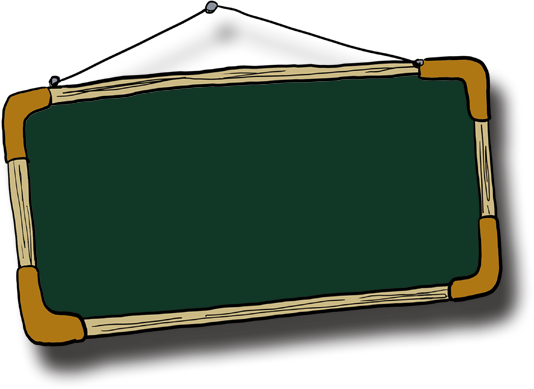 Viết một đoạn văn khoảng 5-7 câu chia sẻ về một loài vật nuôi/đồ vật/ cây cối đã gắn bó với tuổi thơ của em.
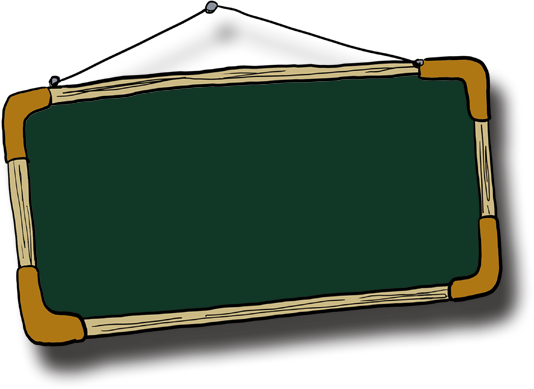 * Về hình thức đảm bảo số câu, đảm bảo hình thức đoạn văn, đảm bảo quy tắc chính tả.
* Về nội dung: chia sẻ về một loài vật nuôi/đồ vật/cây cối đã gắn bó với tuổi thơ của em.
- Giới thiệu về một loài vật nuôi/đồ vật/ cây cối đã gắn bó với tuổi thơ của em.
- Chia sẻ về đối tượng:
+ Miêu tả những đặc điểm nổi bật của đối tượng.
+ Kỉ niệm gắn bó với đối tượng.
+ Ý nghĩa của đối tượng đối với bản thân.
- Khẳng định cảm xúc về đối tượng.
Cây đa cổ thụ trước sân đình luôn là ấn tượng đẹp đẽ trong lòng em từ ngày bé. Cây đa cao tầm hơn 10 mét, tán lá phủ rộng khắp một khoảng sân che bóng mát cho mọi người. Thân cây lớn lắm, bốn năm  chúng em ôm vòng mới xuể. Thân màu nâu sẫm, da sần sùi có nhiều khối u to trong như những vết thẹo. Những chiếc rễ đa to, nổi trên mặt đất trông như những chú rắn khổng lồ trườn mình hút chất dinh dưỡng nuôi cây. Lá đa có màu xanh đậm, lớp này đến lớp khác, toả bóng, xoè tán rộng như một chiếc ô khổng lồ. Dưới gốc đa, chúng em thường chơi bịt mắt bắt dê, nhảy lò cò,...rất vui và thú vị. Cây đa trở thành một biểu tượng không thể thiếu của người dân quê em.
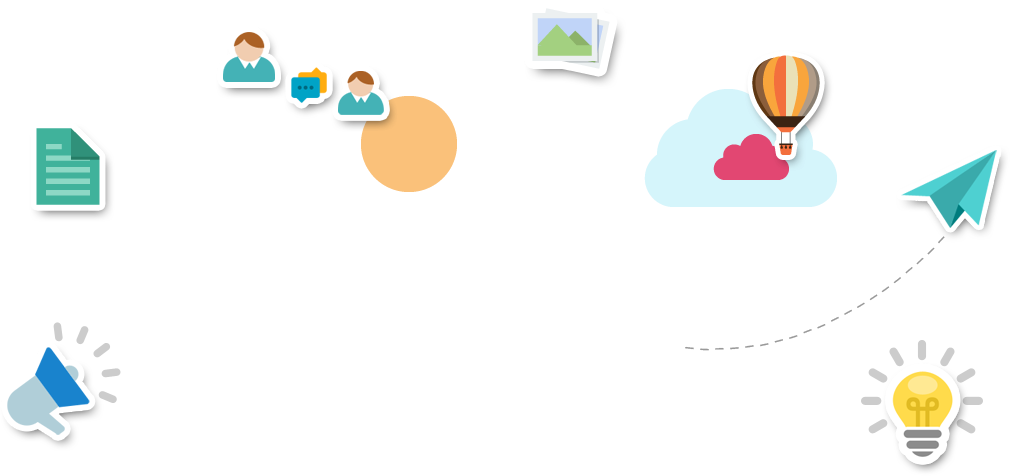 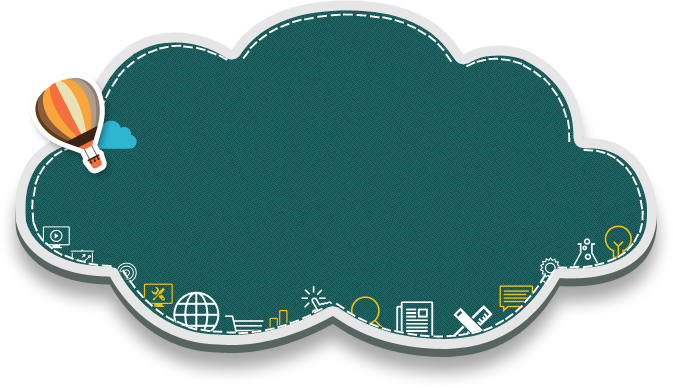 CHÚC CÁC EM HỌC TỐT!